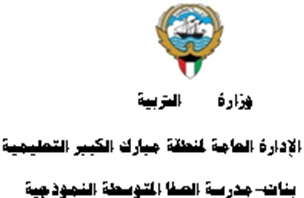 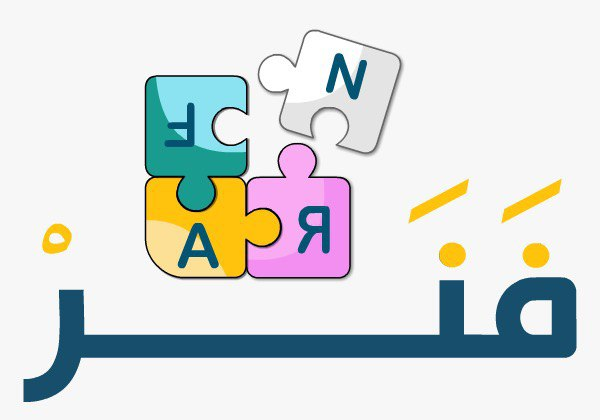 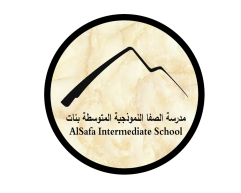 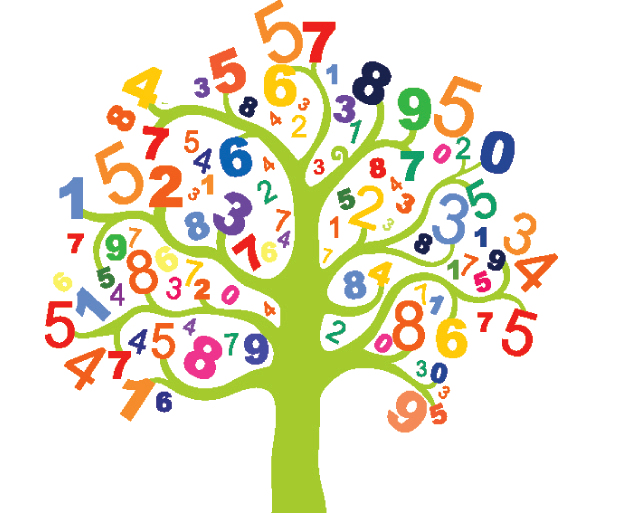 (3-4): ضرب الأعداد الصحيحة وقسمتهاإعداد المعلمة: أ. نوره راشد
رئيسة قسم الرياضيات : هنادي العمران 
مديرة المدرسة : أ / ليلى حسين  اكبر
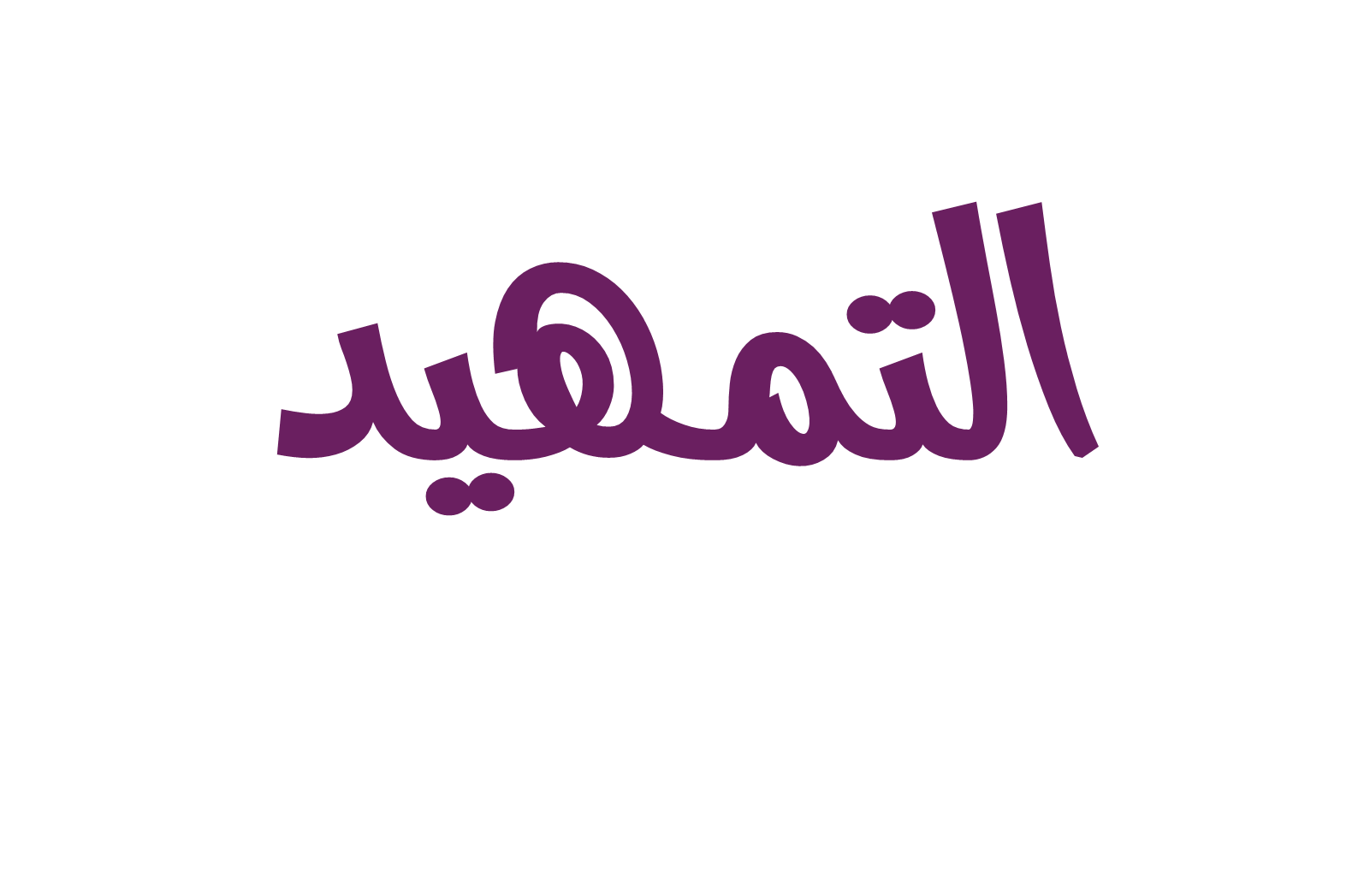 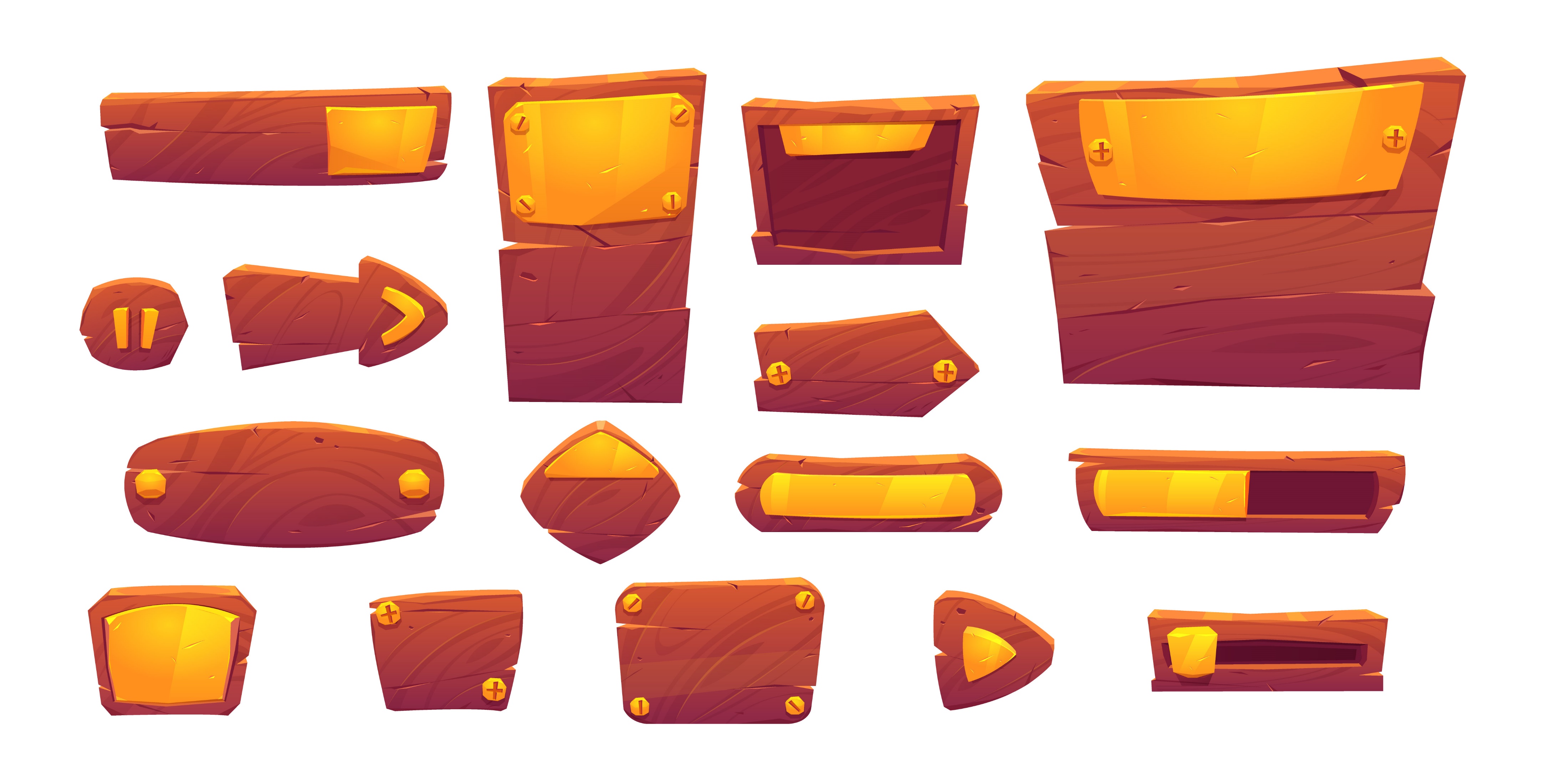 هيا بنا نلعب مع جدول الضرب
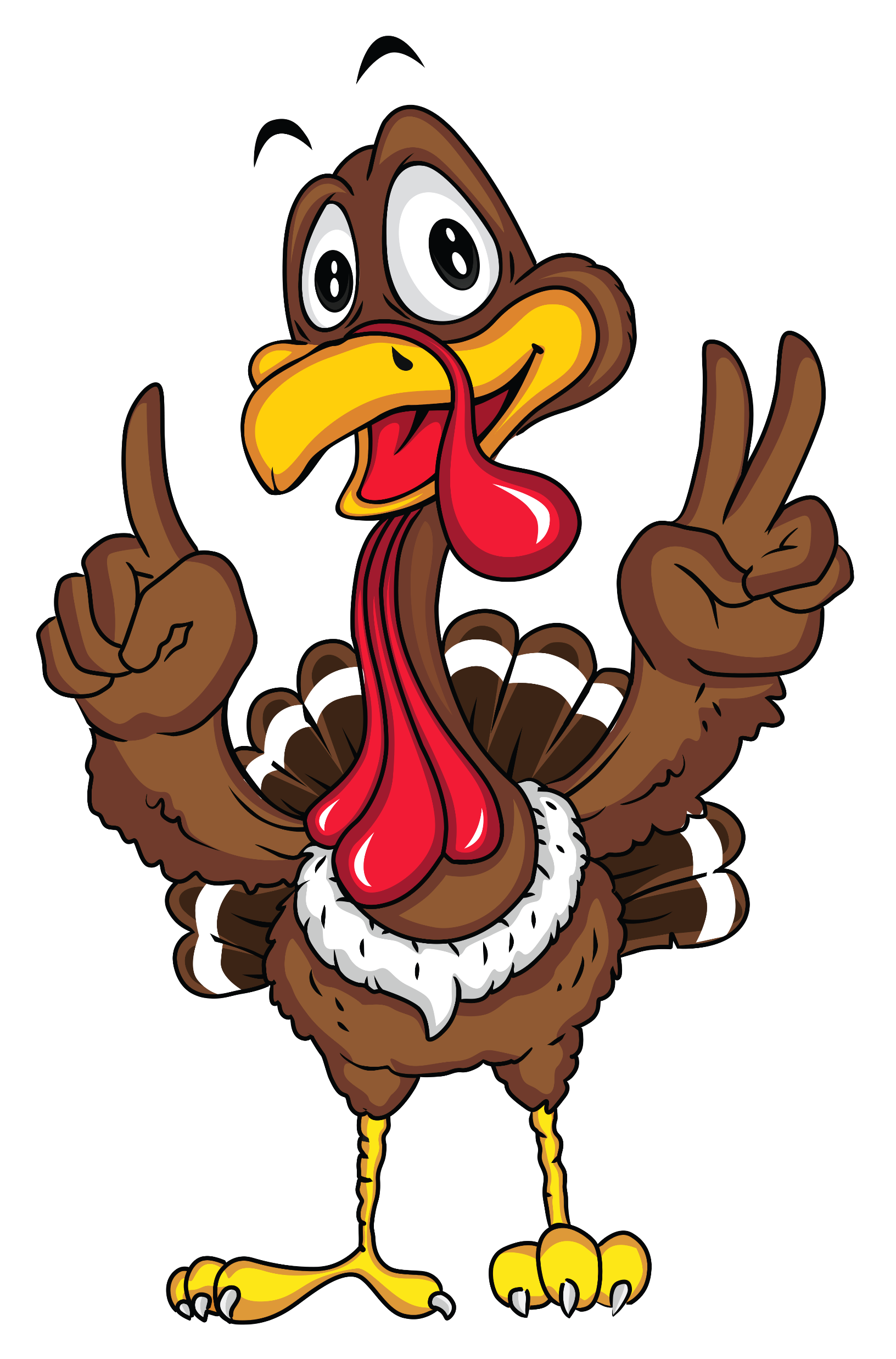 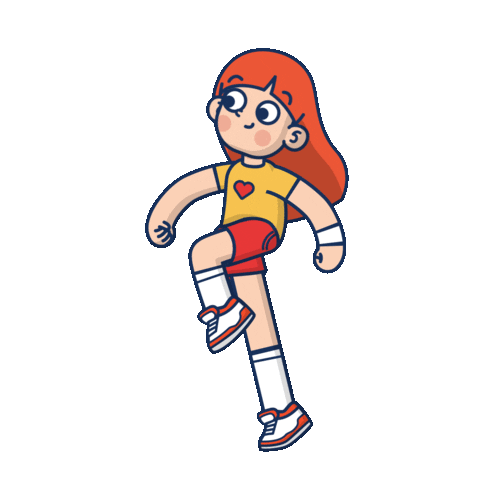 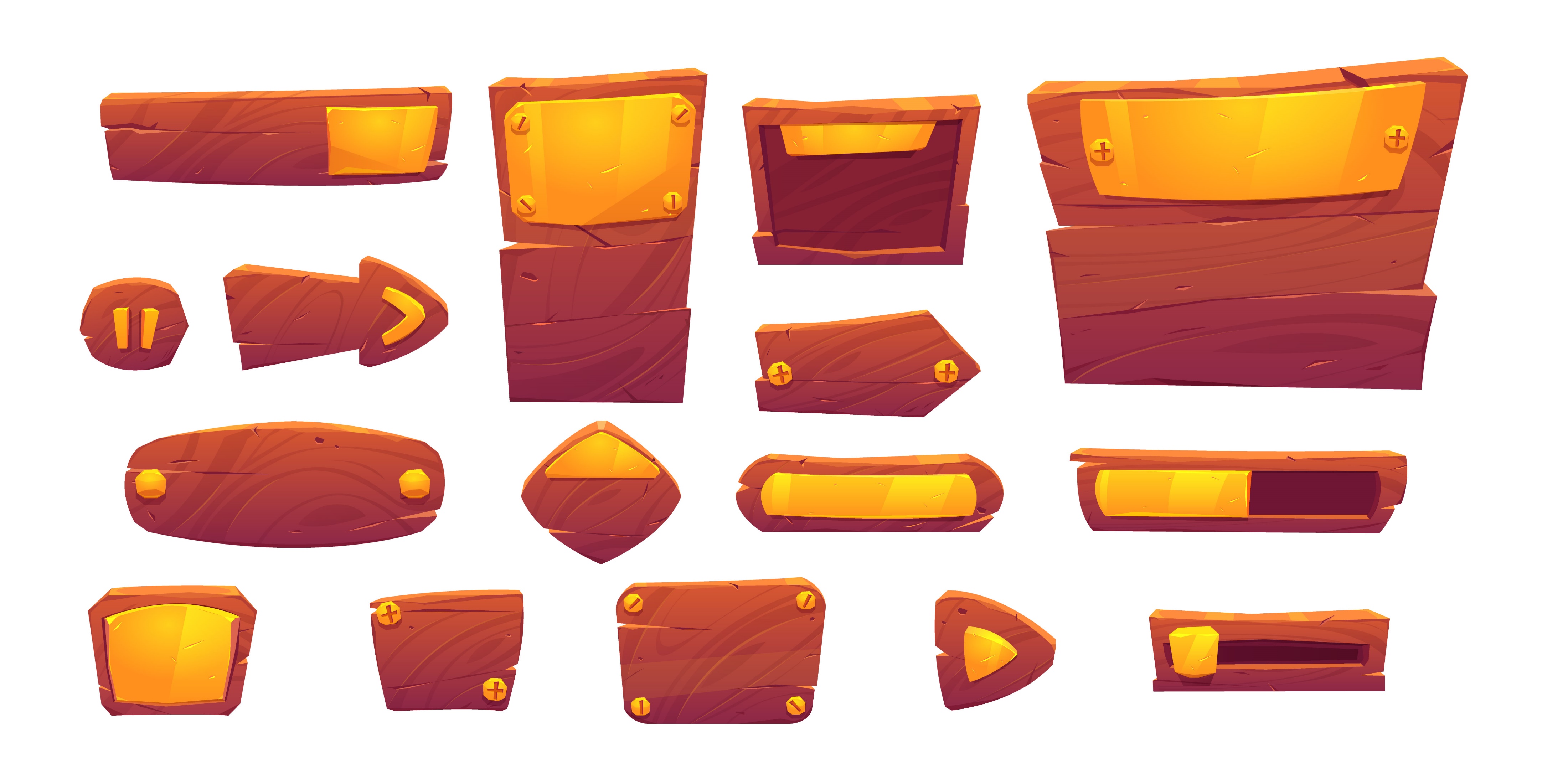 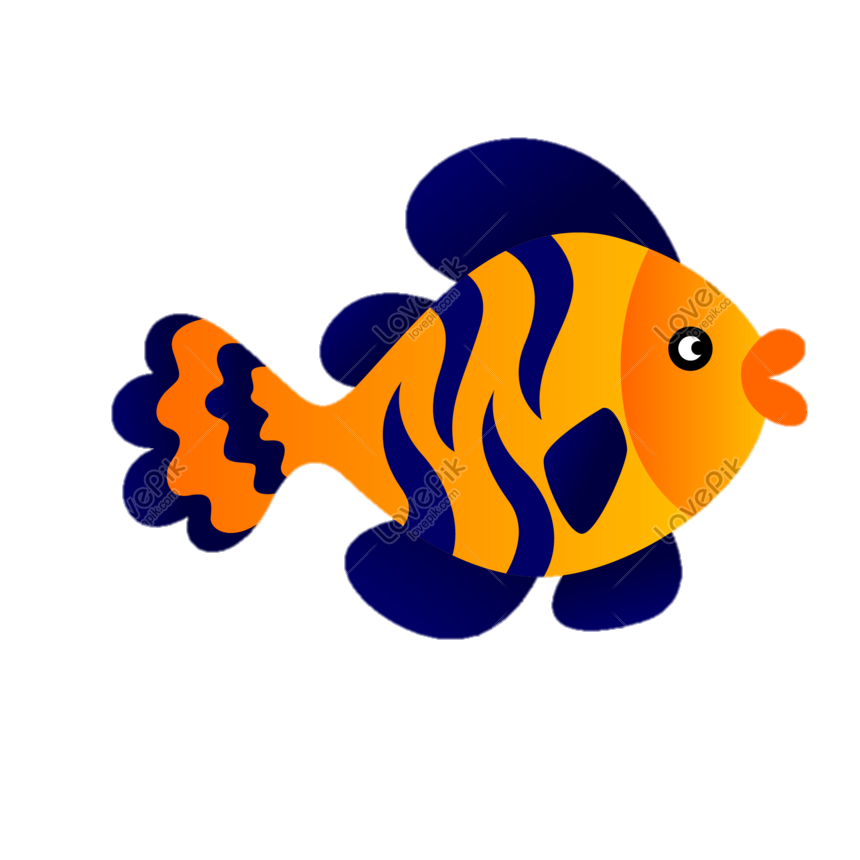 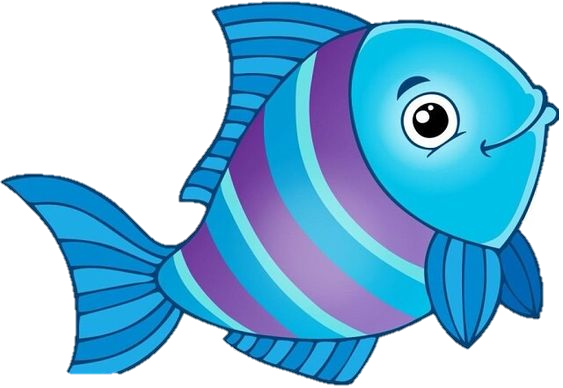 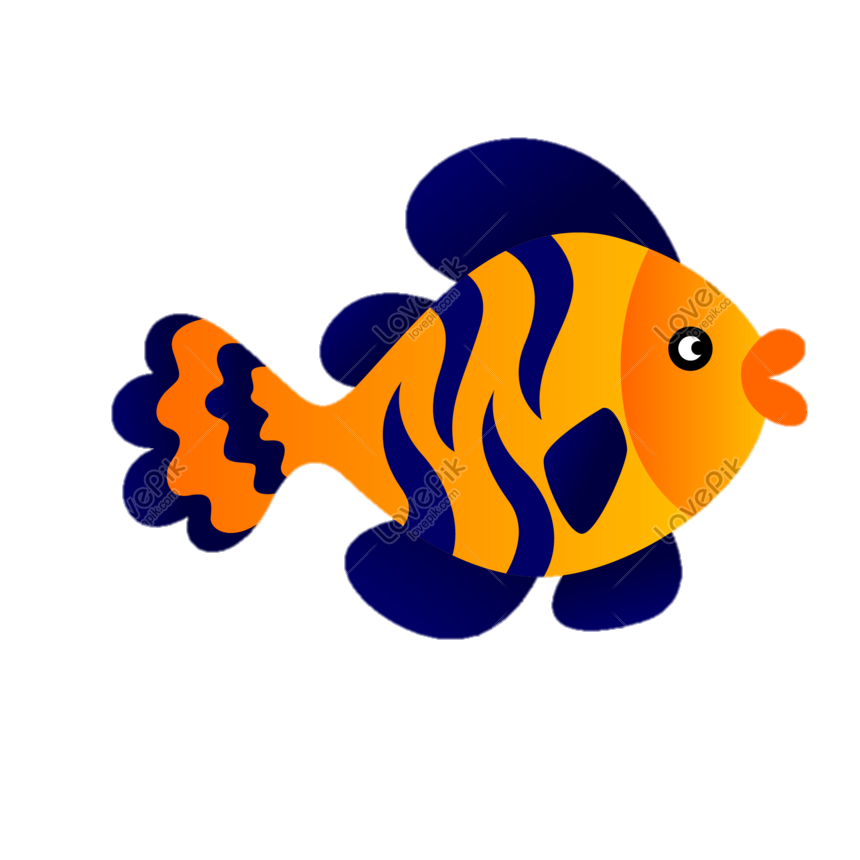 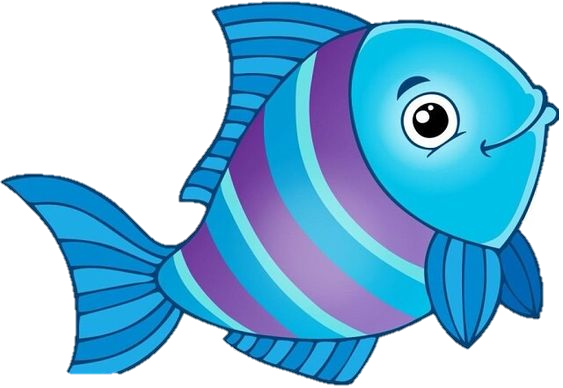 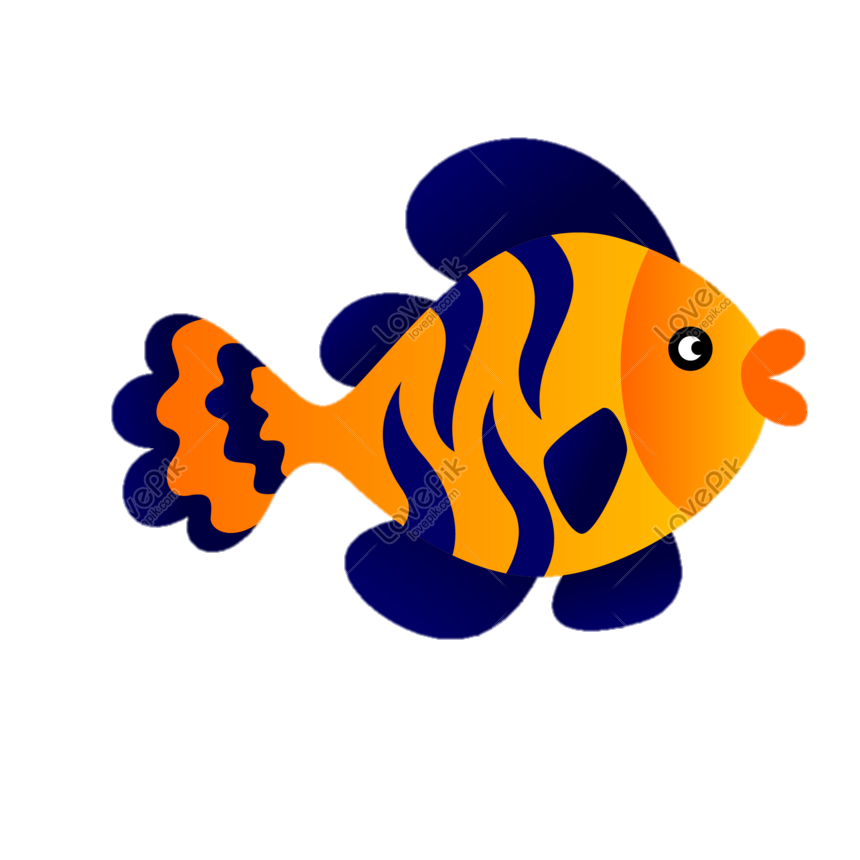 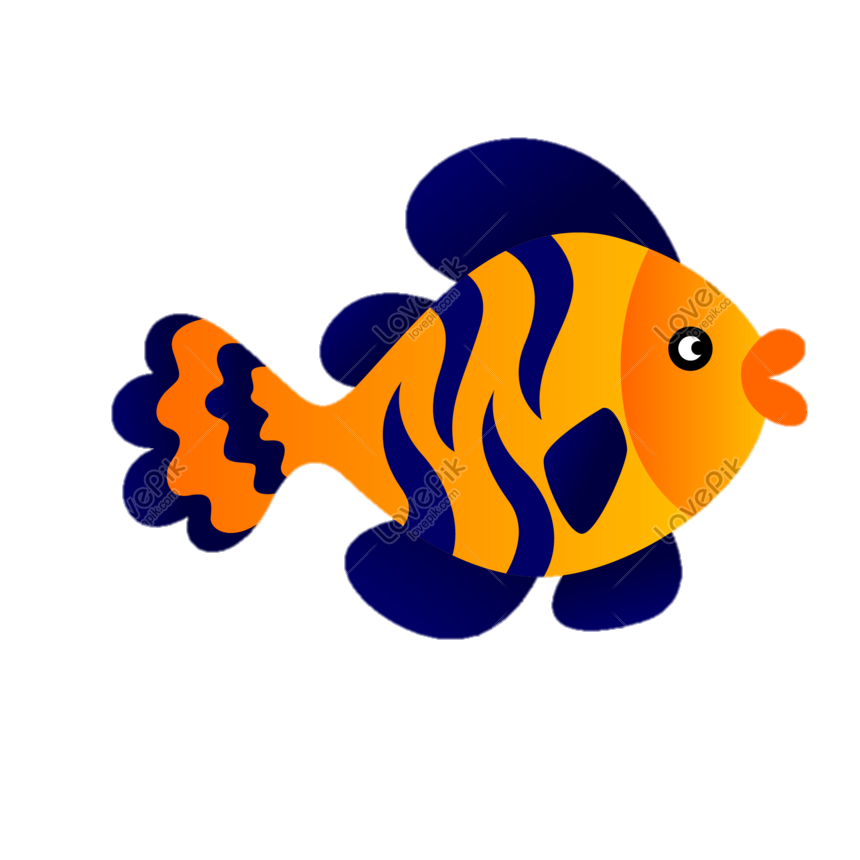 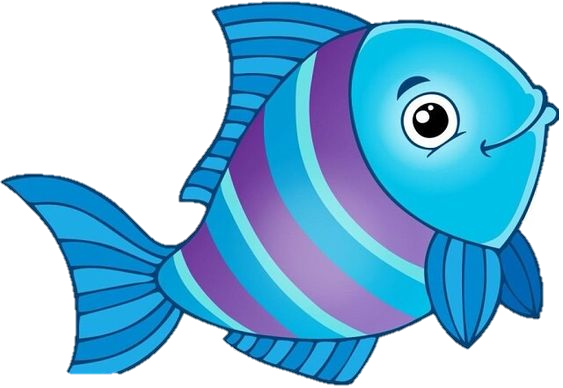 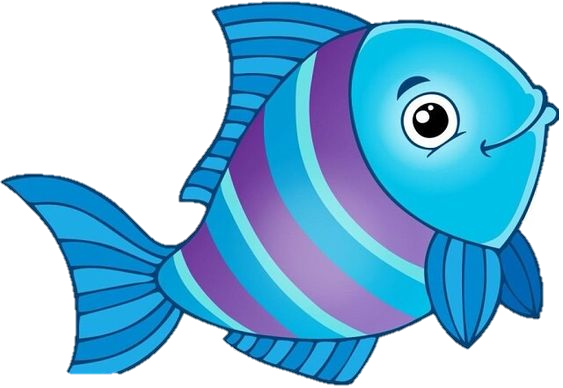 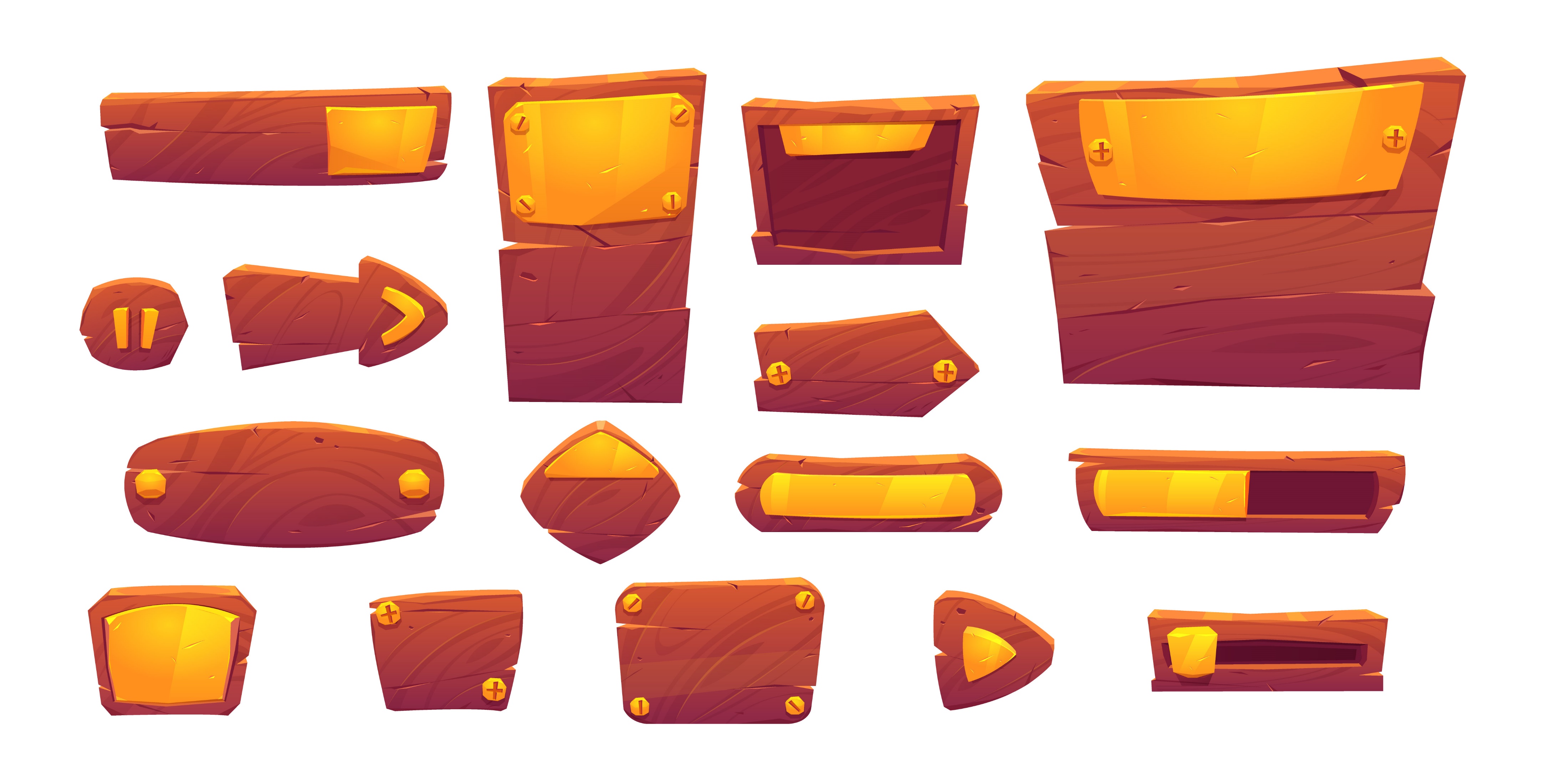 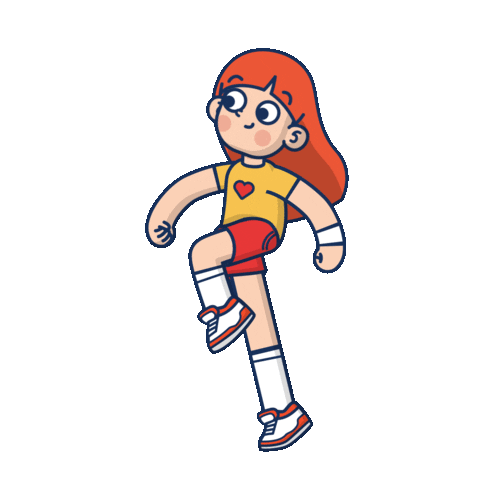 4
4
=
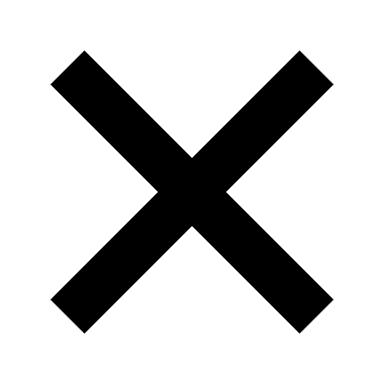 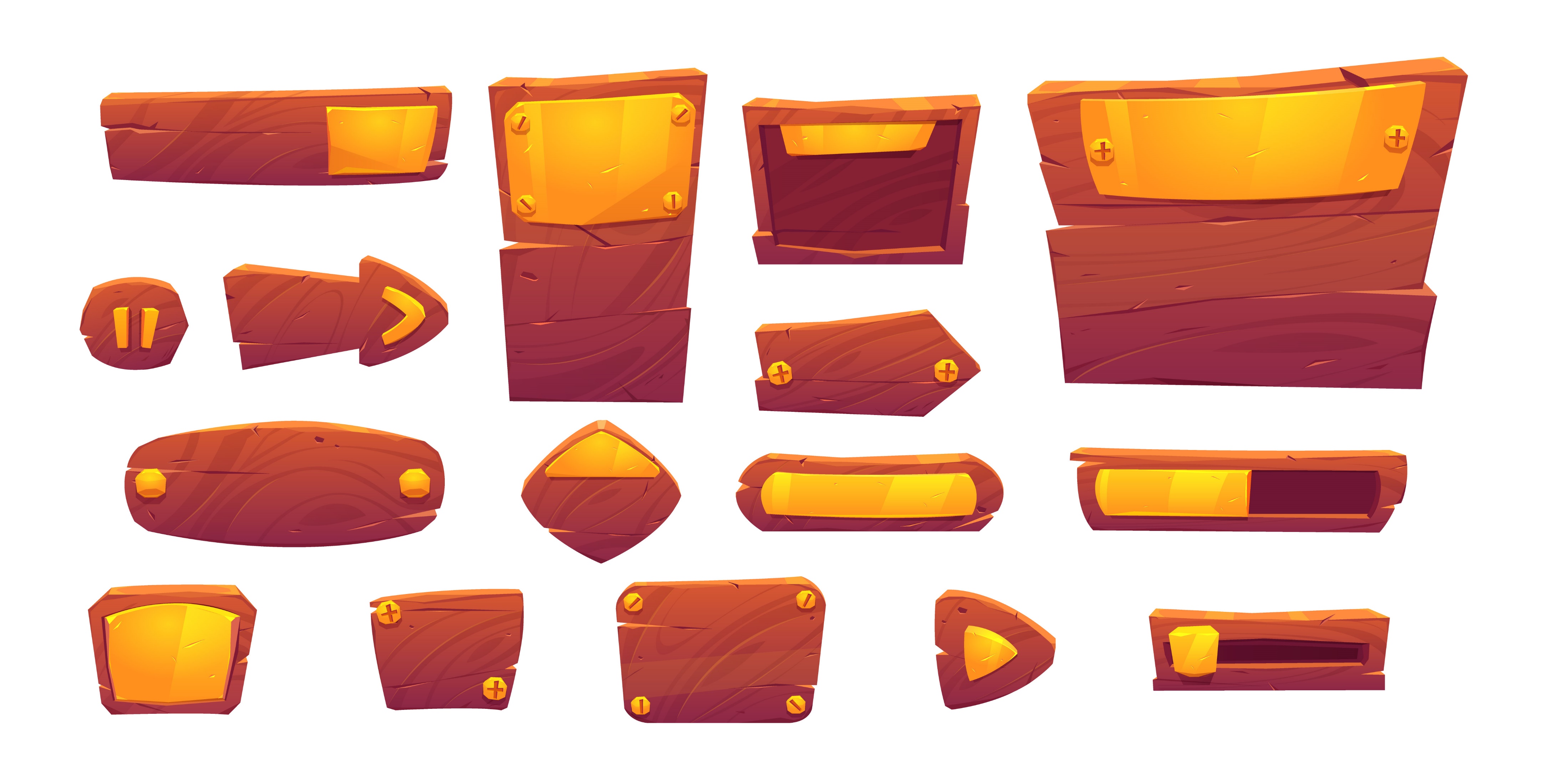 8
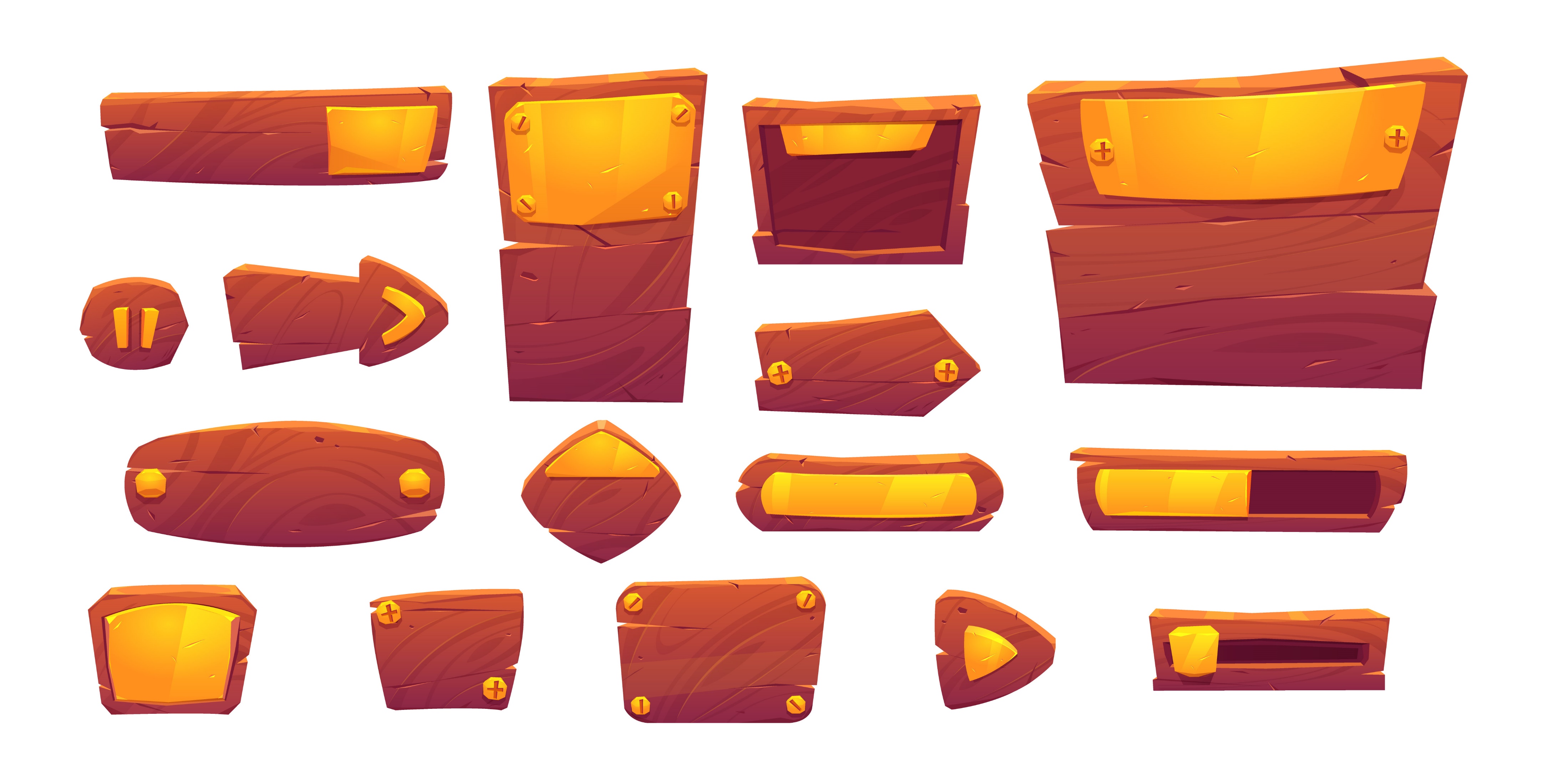 حاول مرة أخرى
16
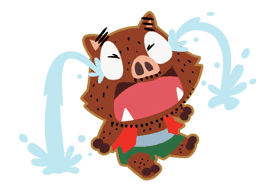 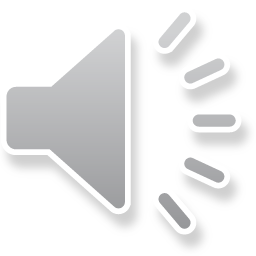 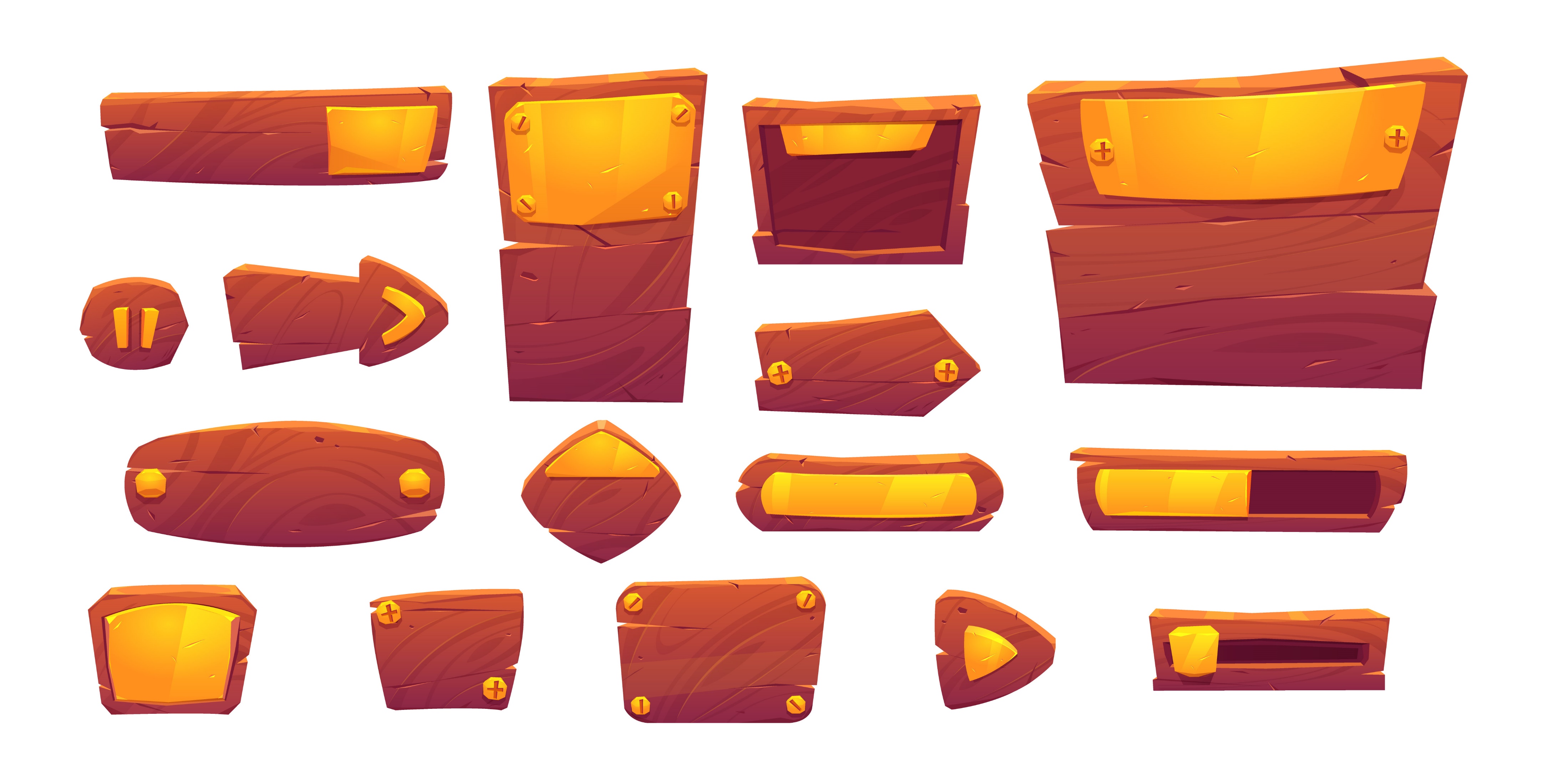 20
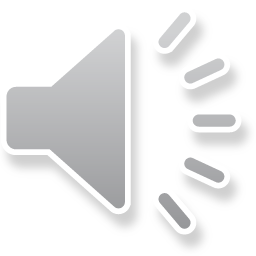 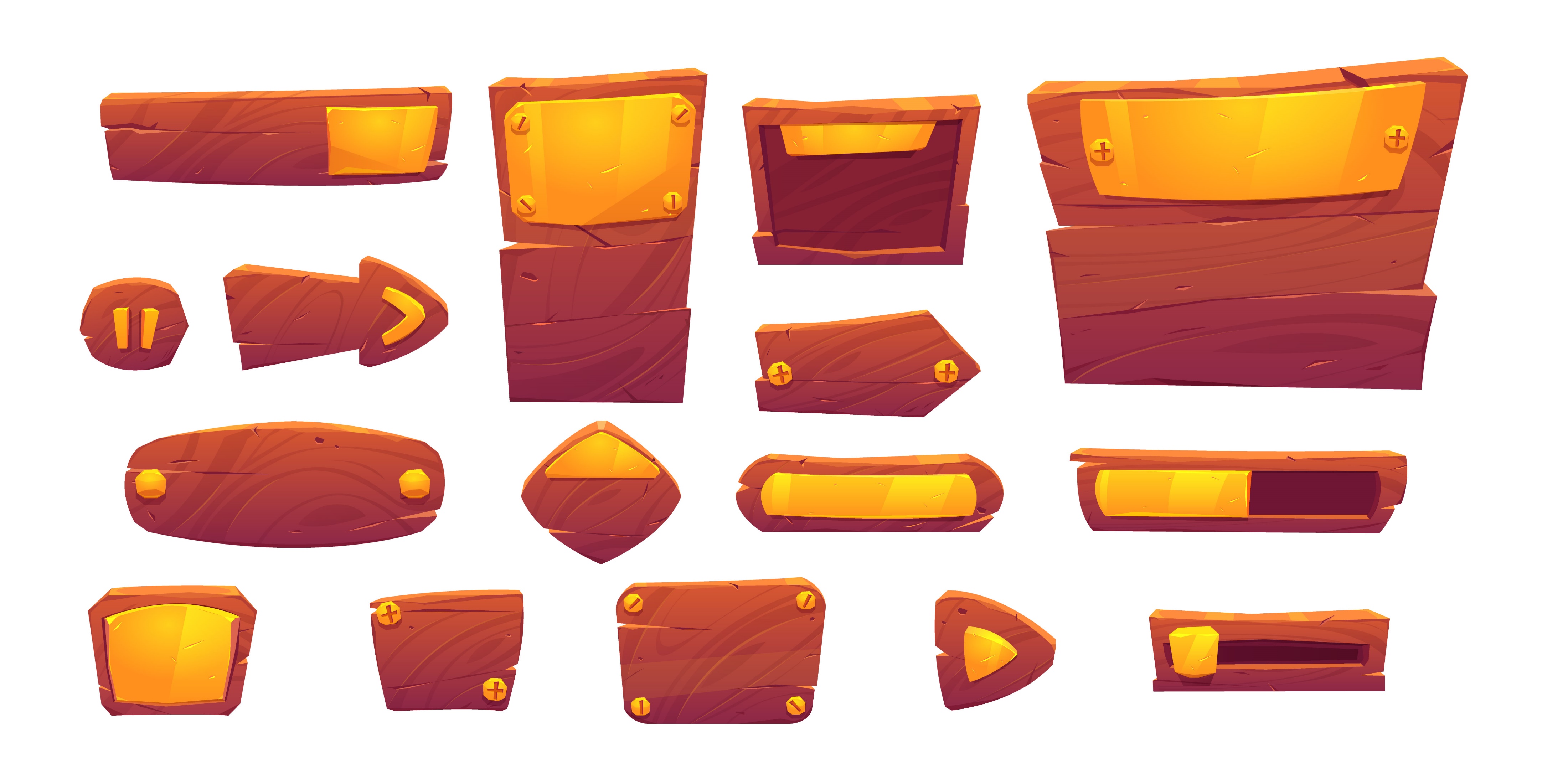 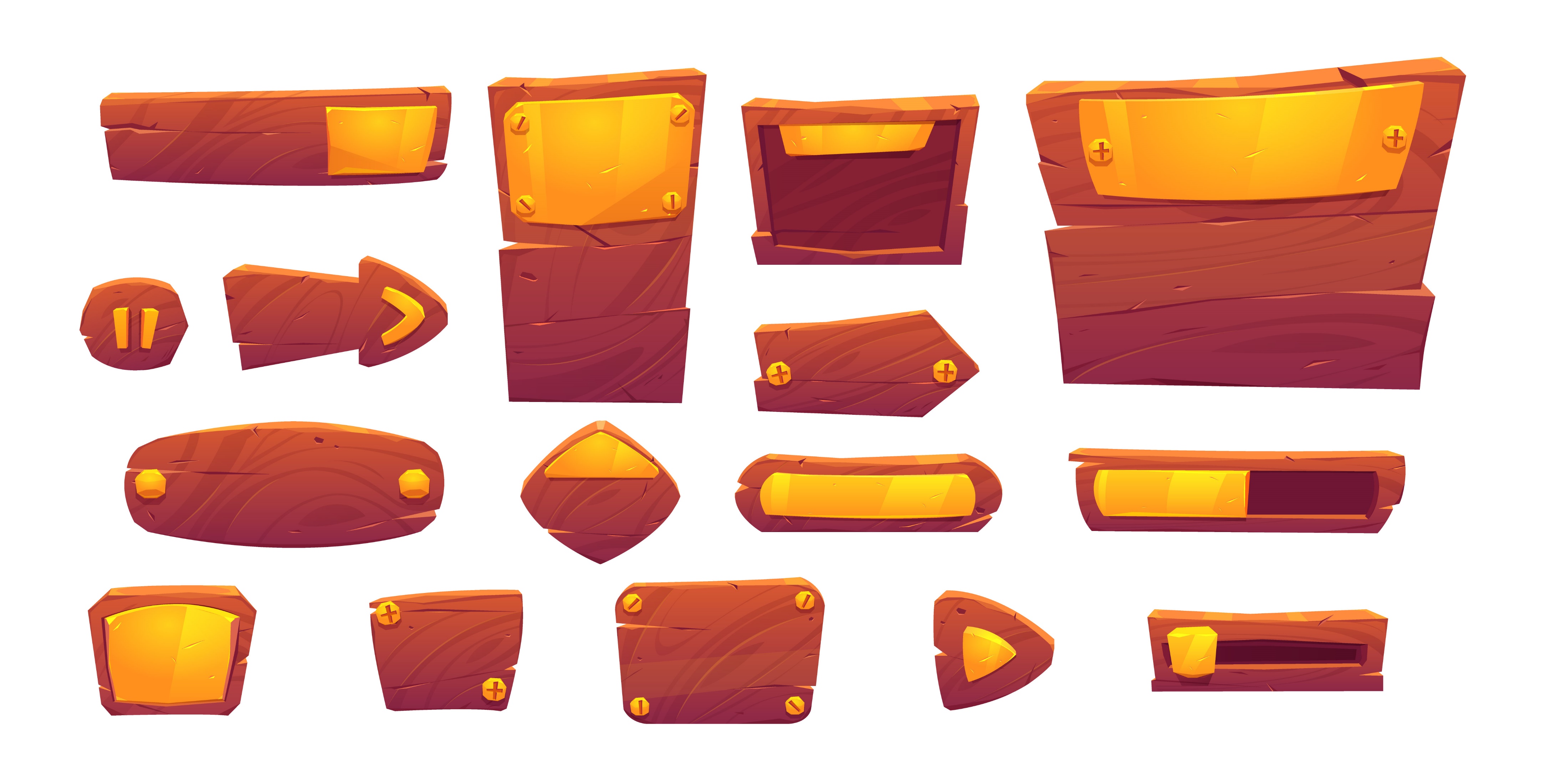 11
2
=
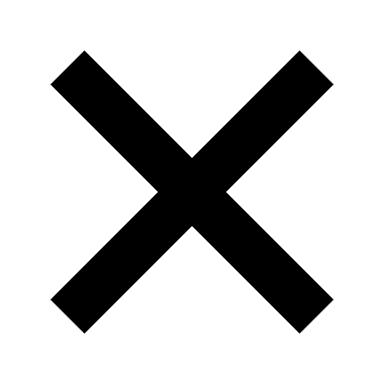 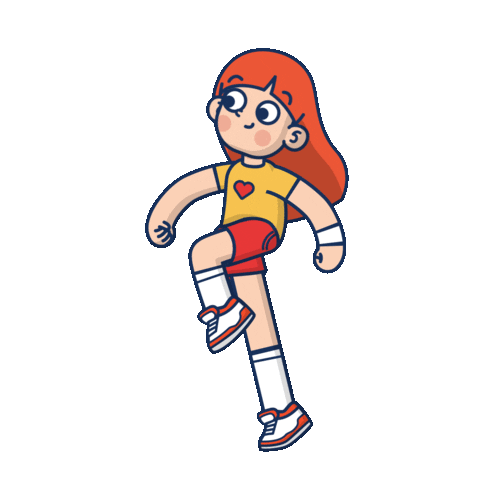 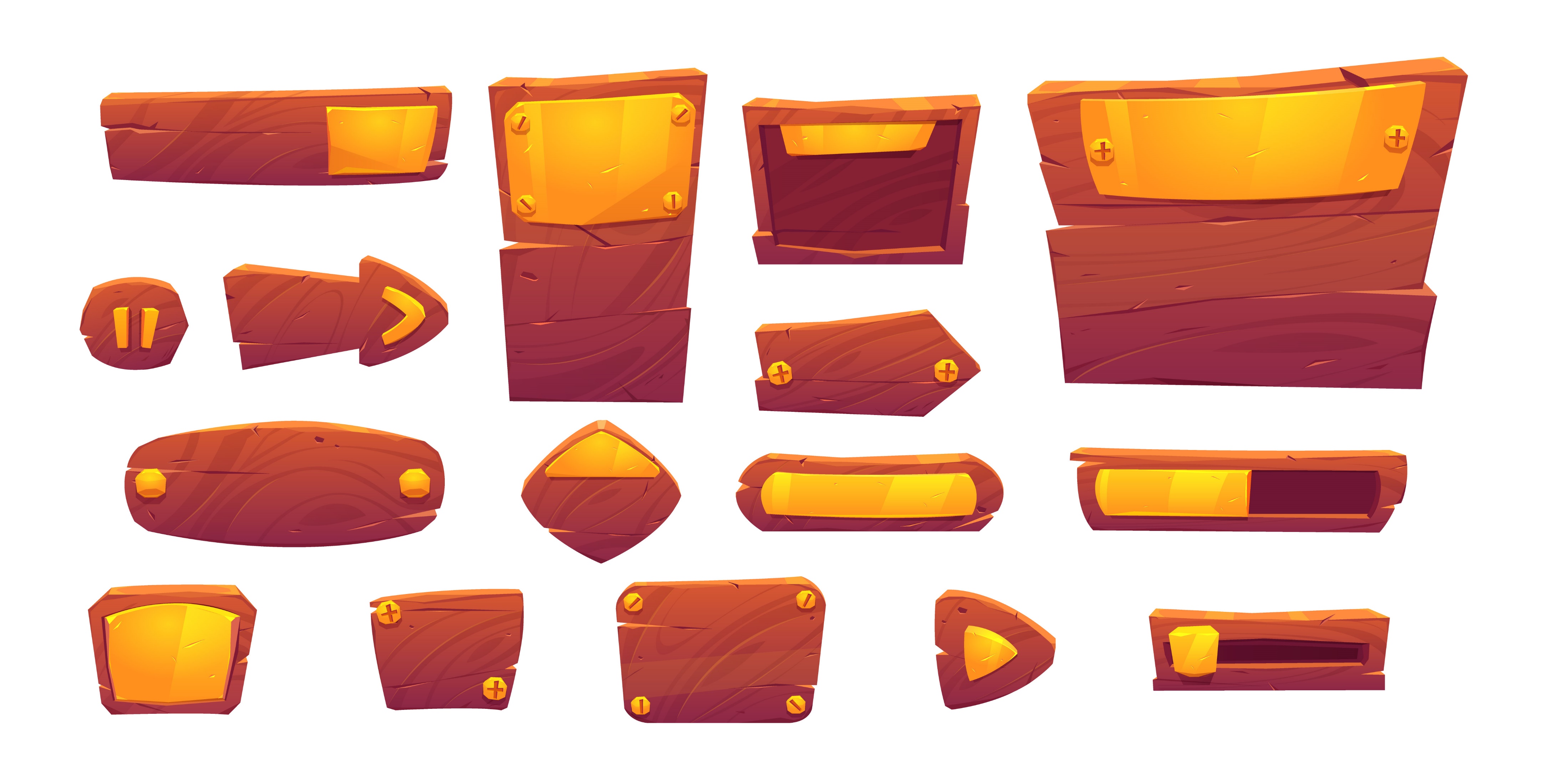 13
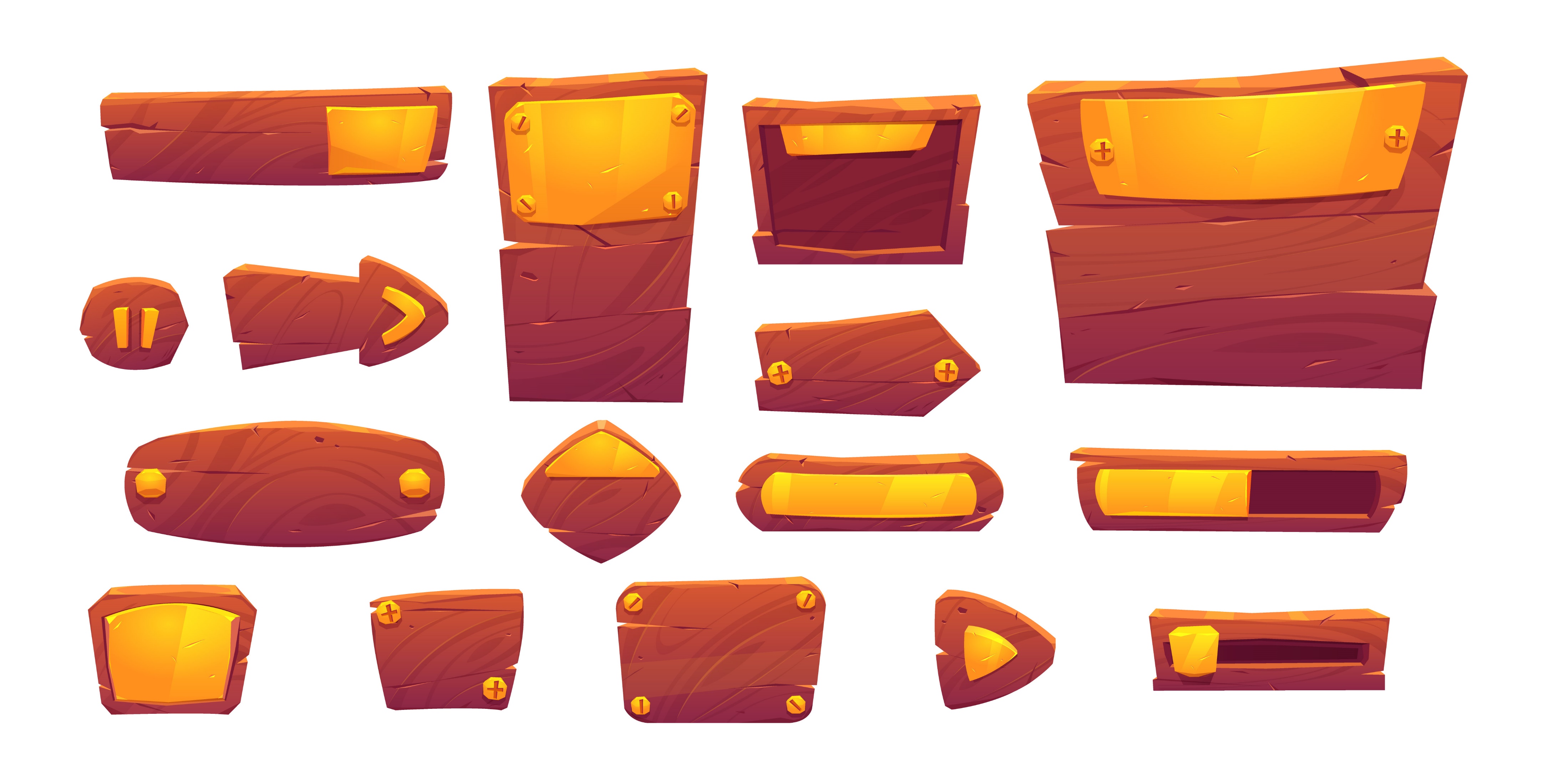 حاول مرة أخرى
22
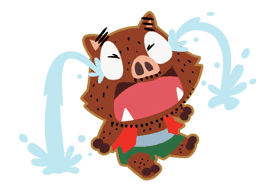 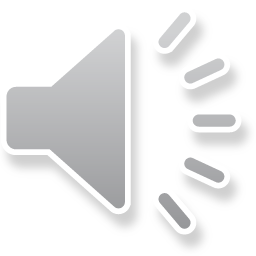 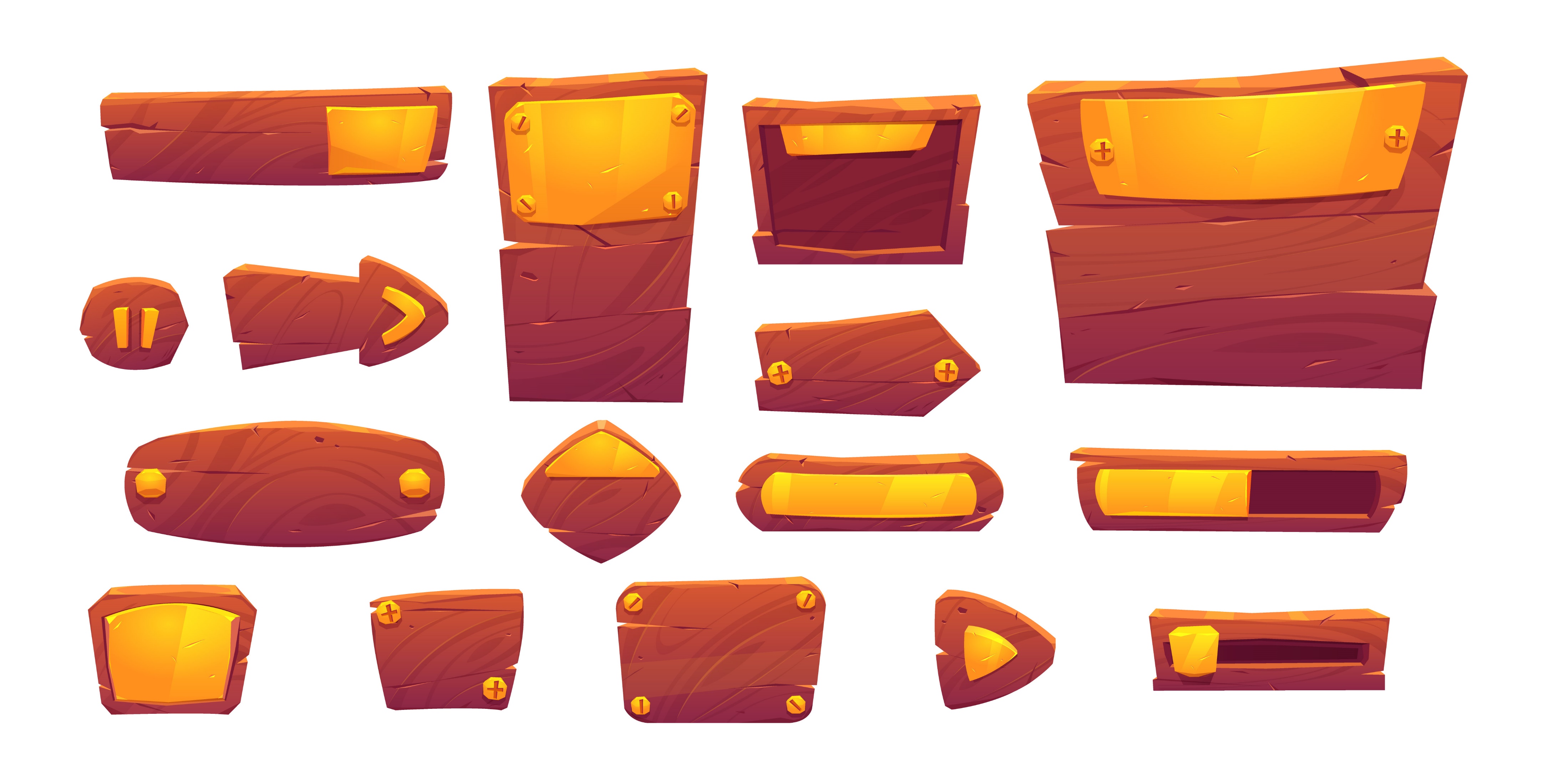 40
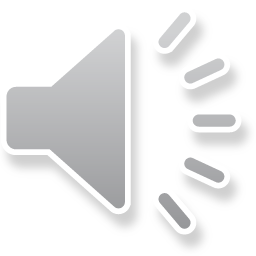 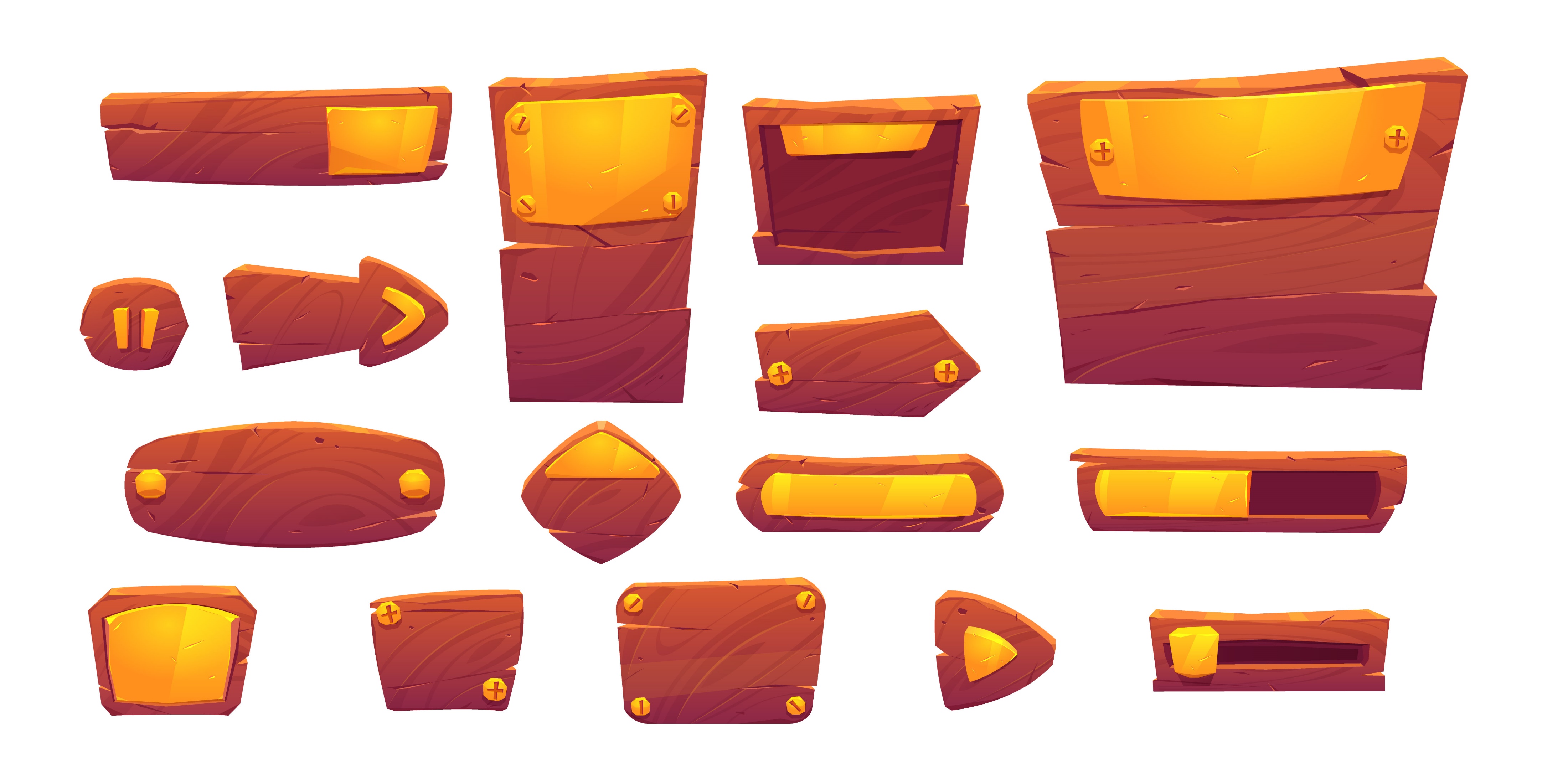 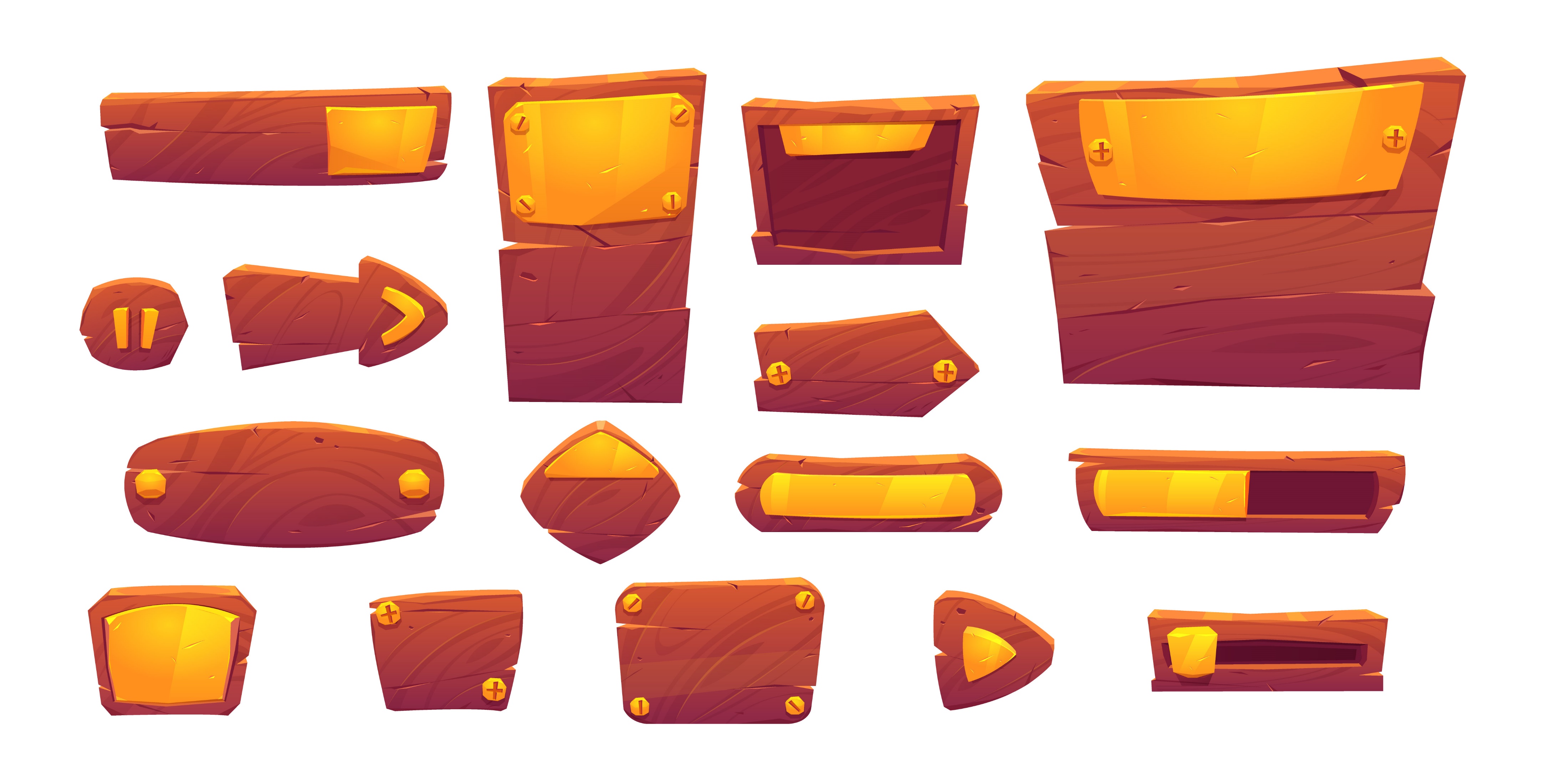 =
0
14
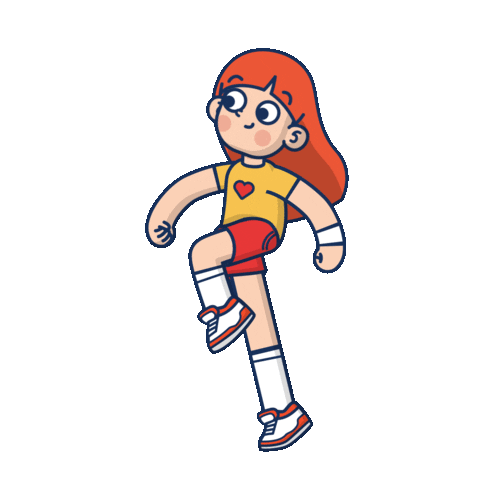 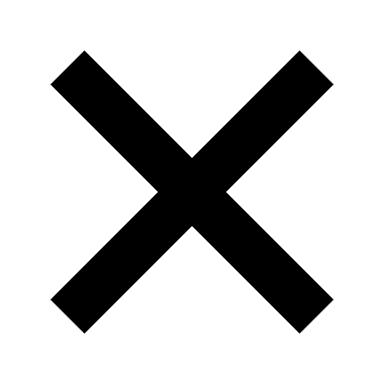 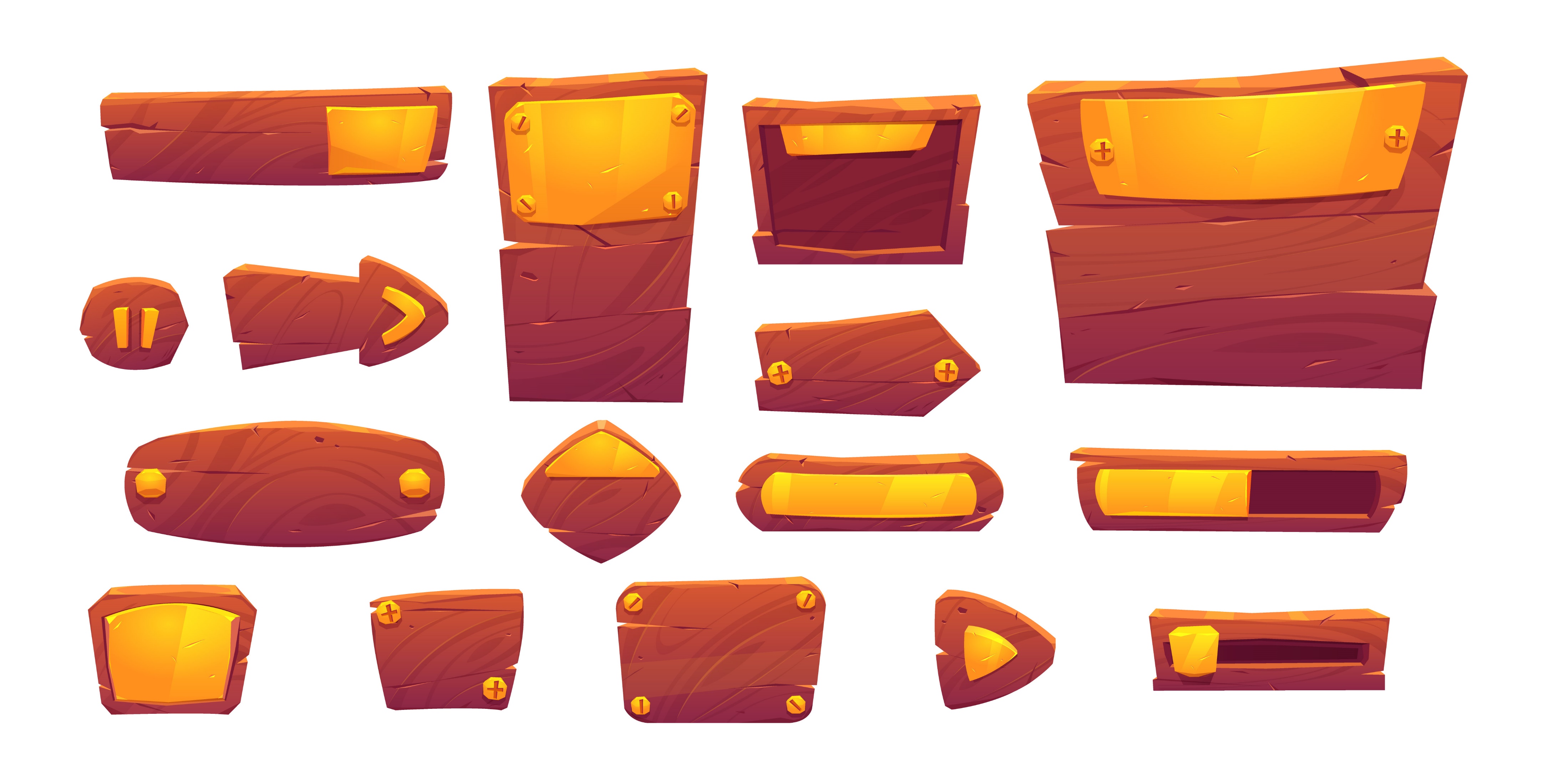 25
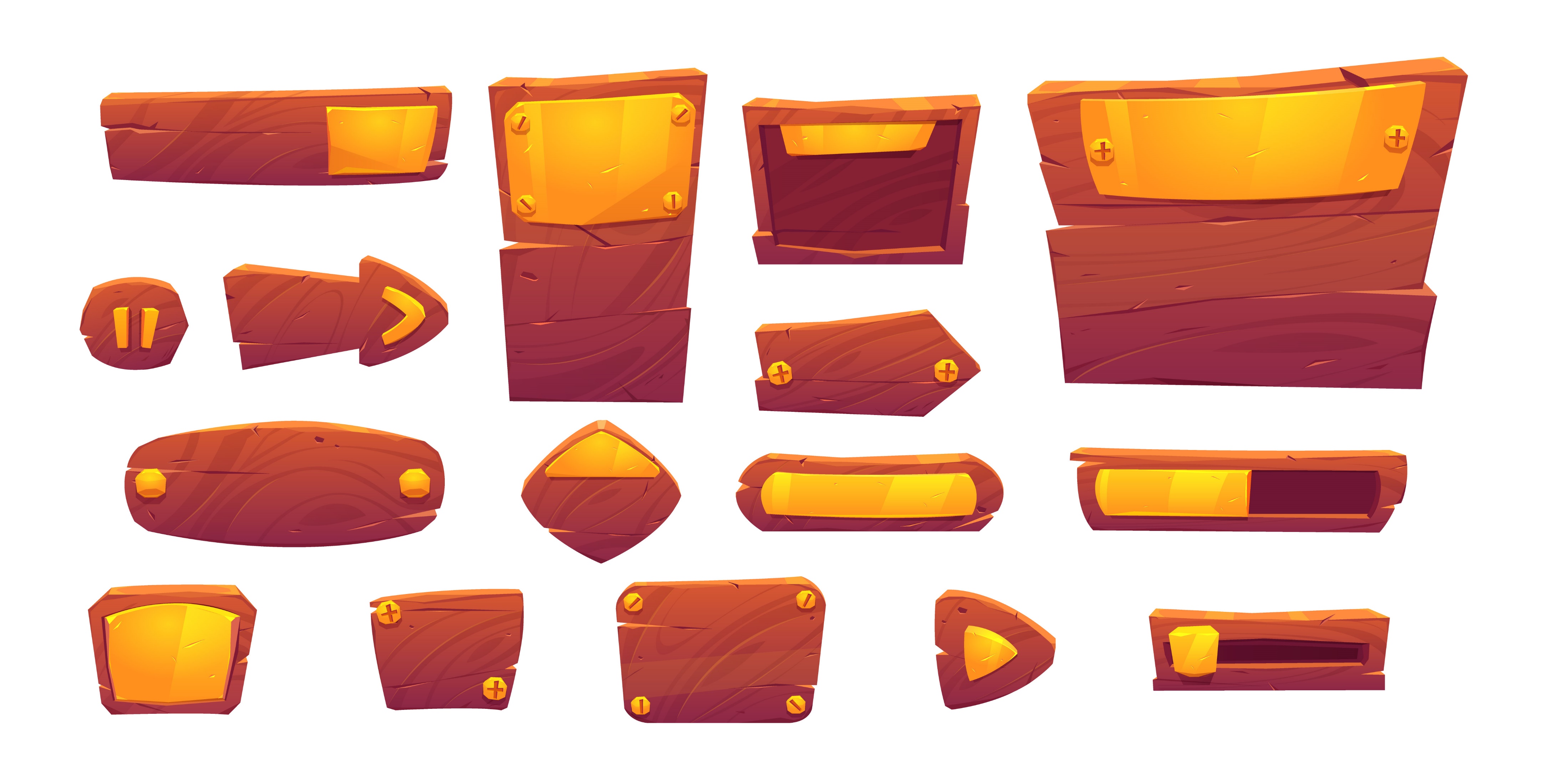 حاول مرة أخرى
0
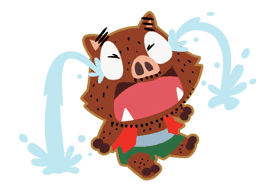 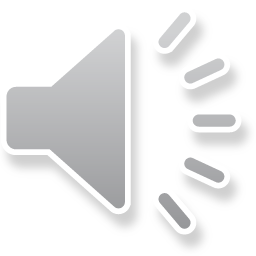 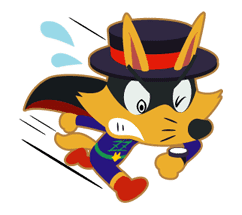 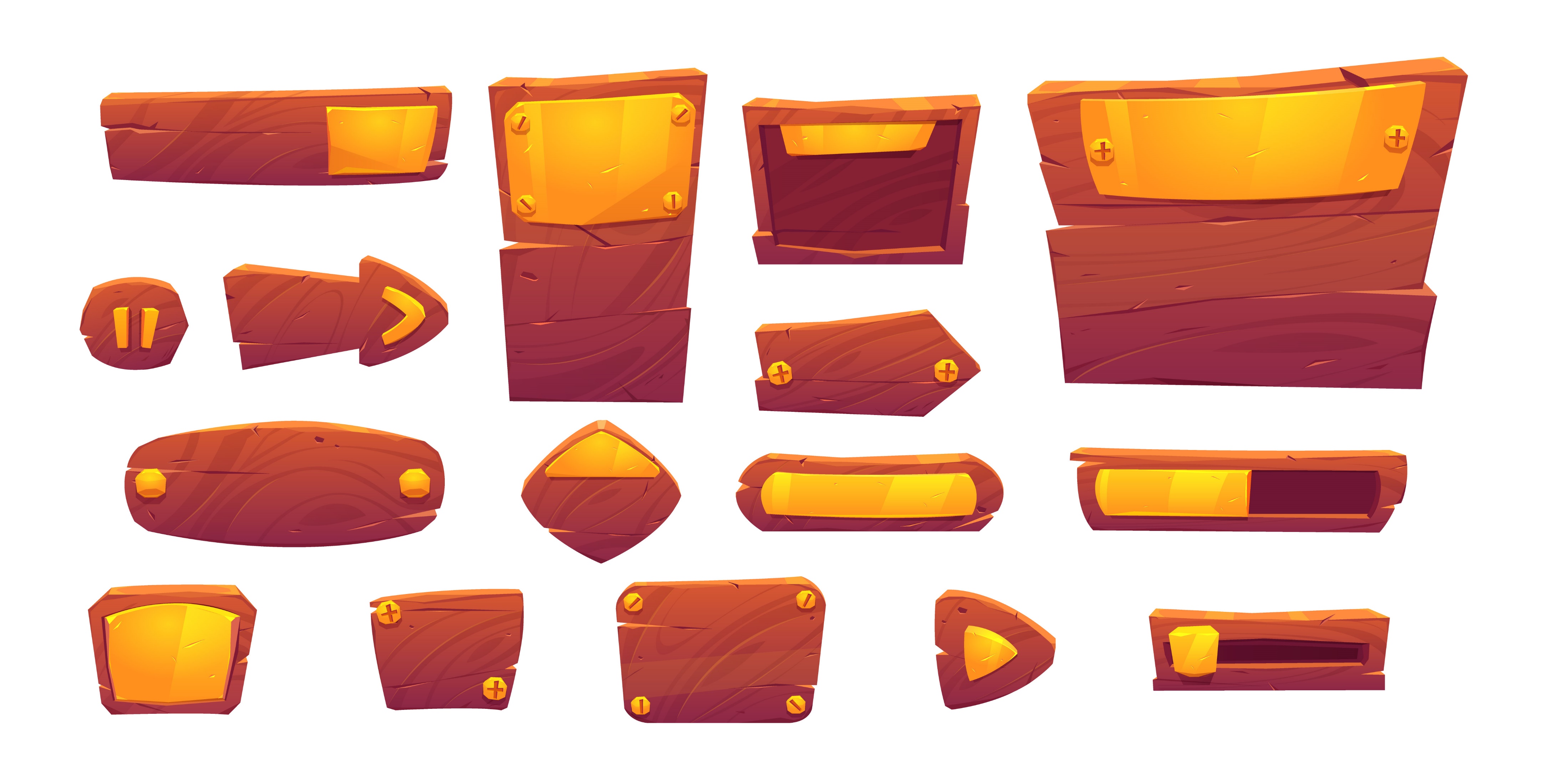 14
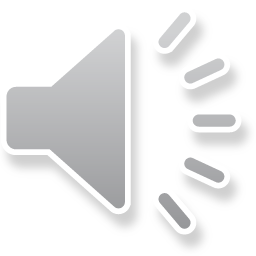 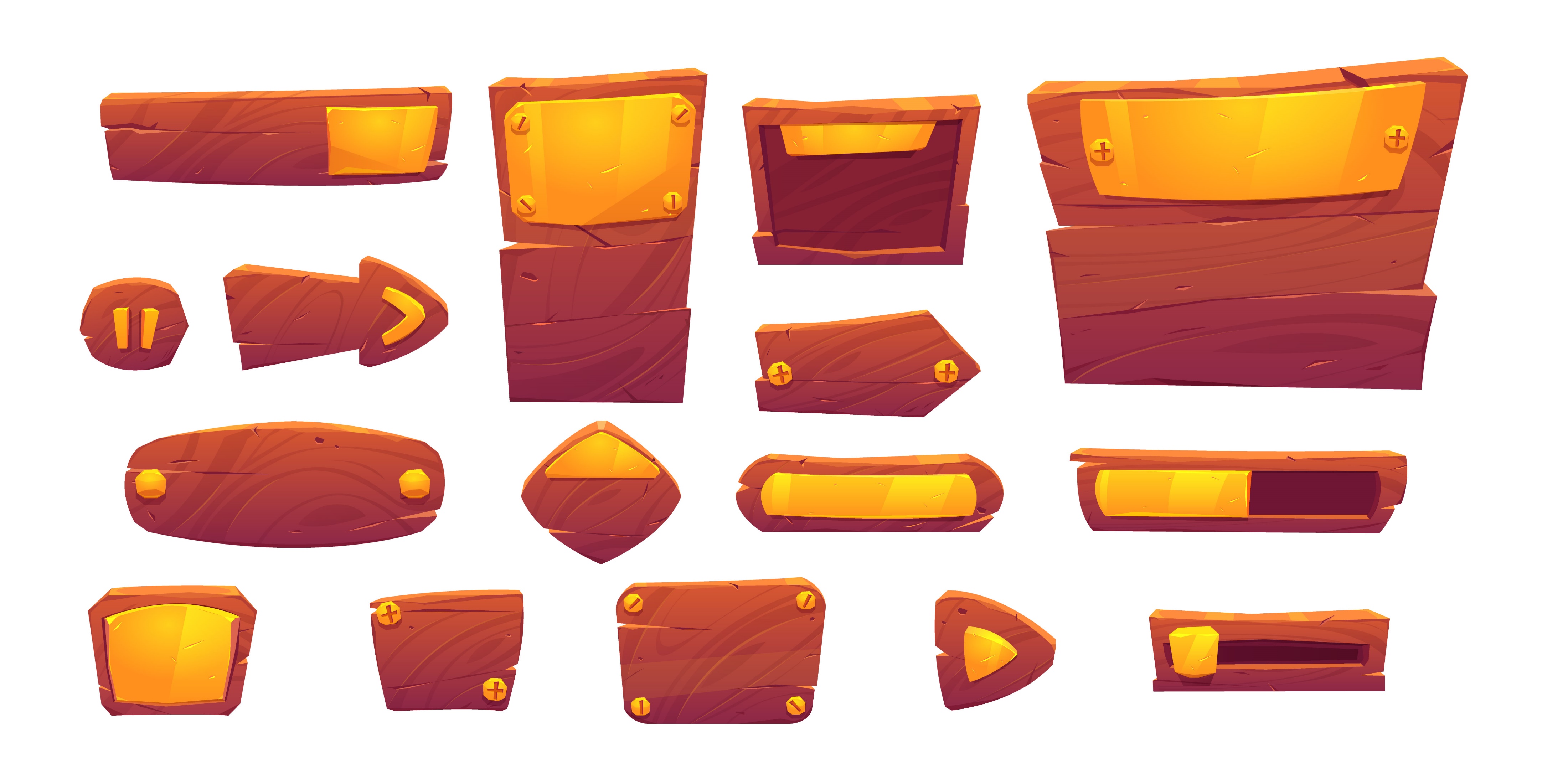 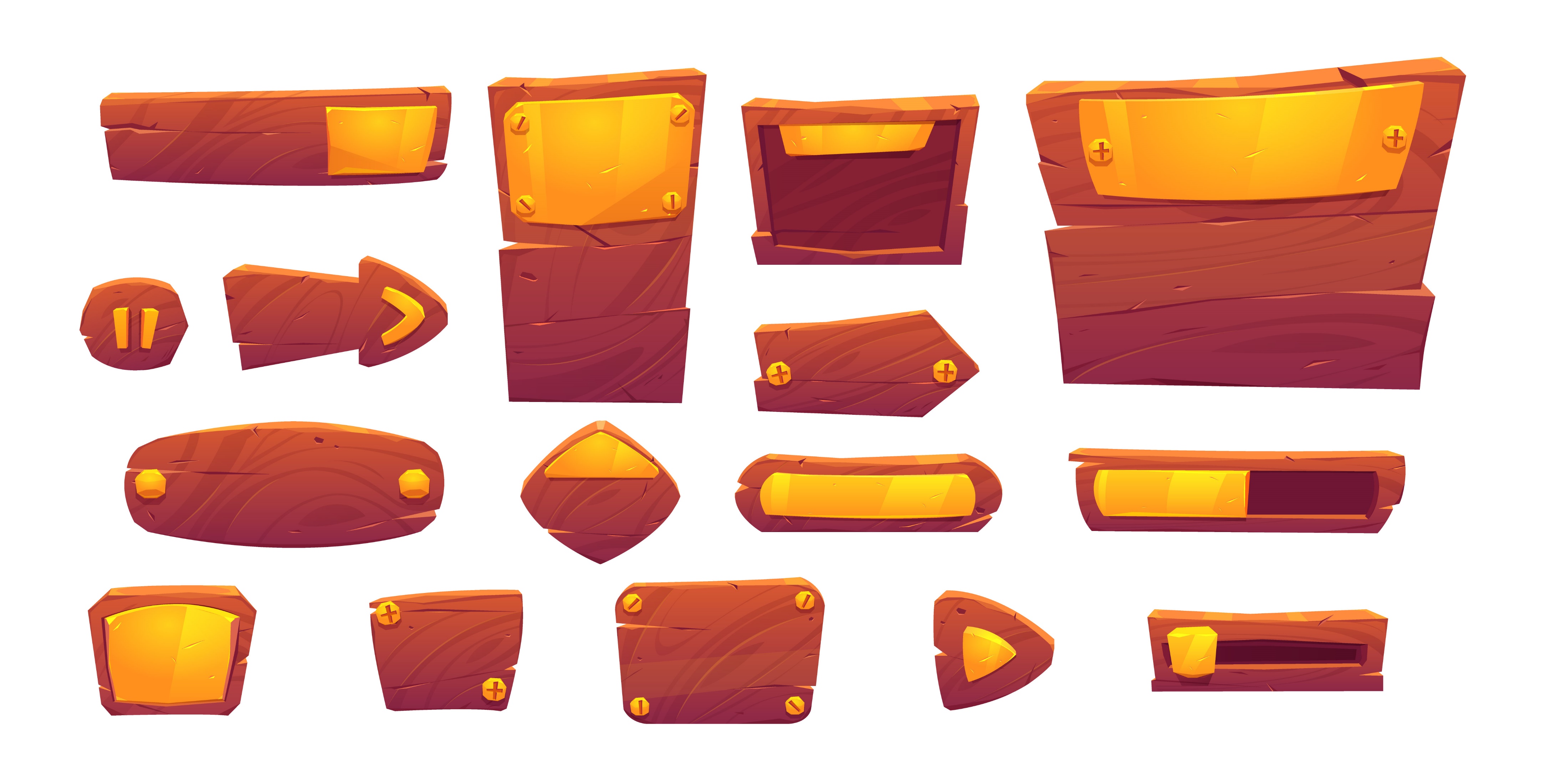 =
9
3
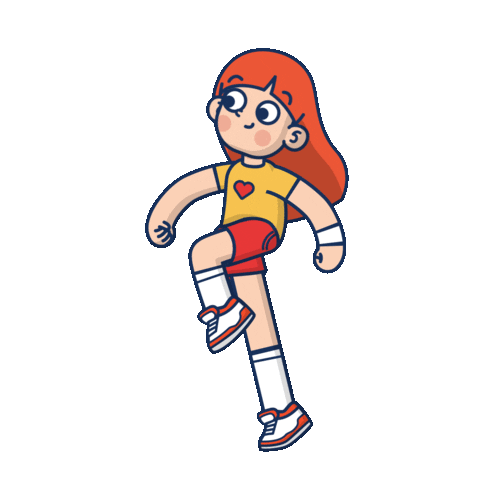 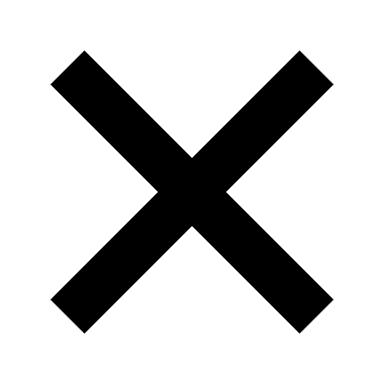 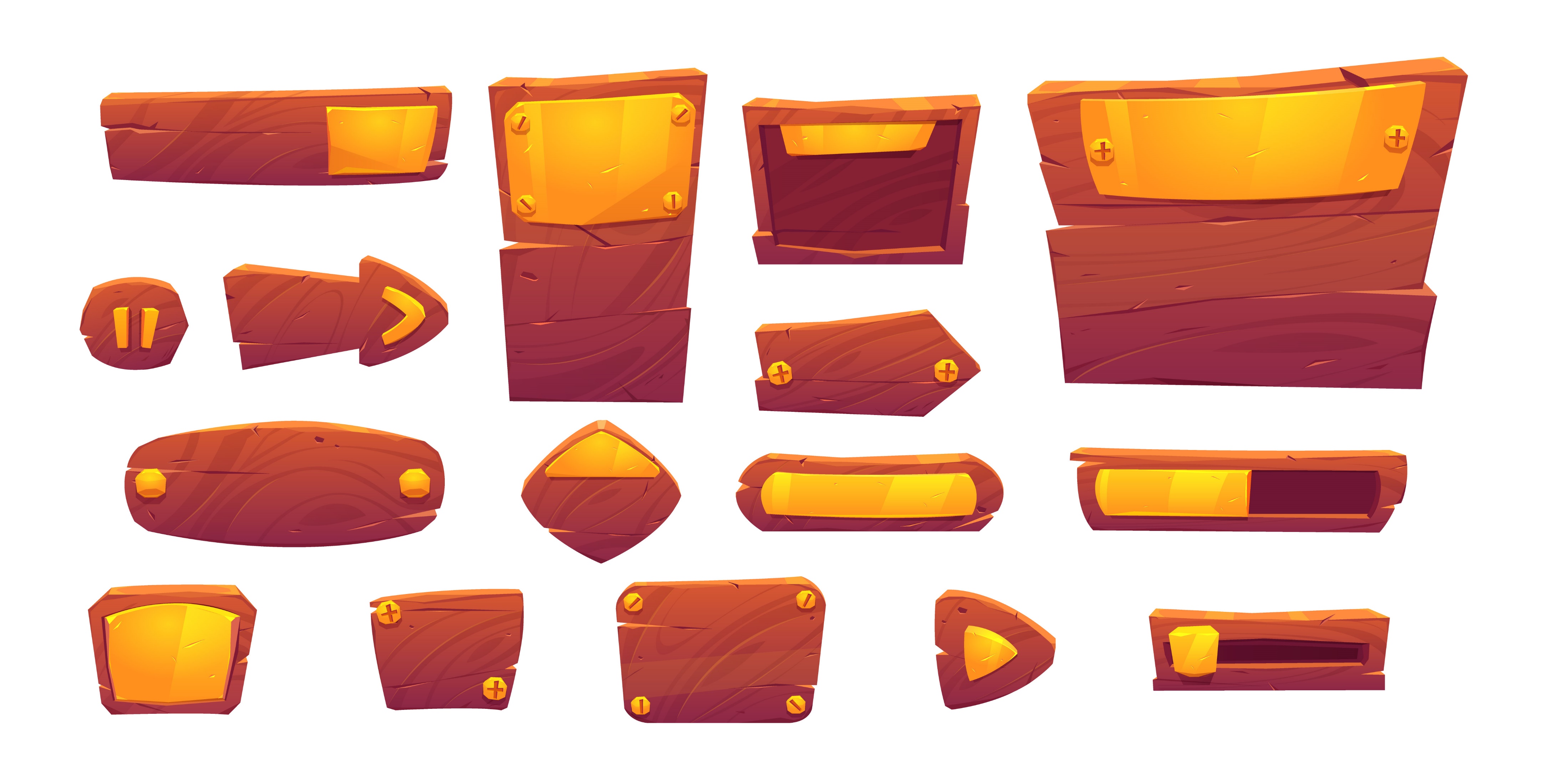 35
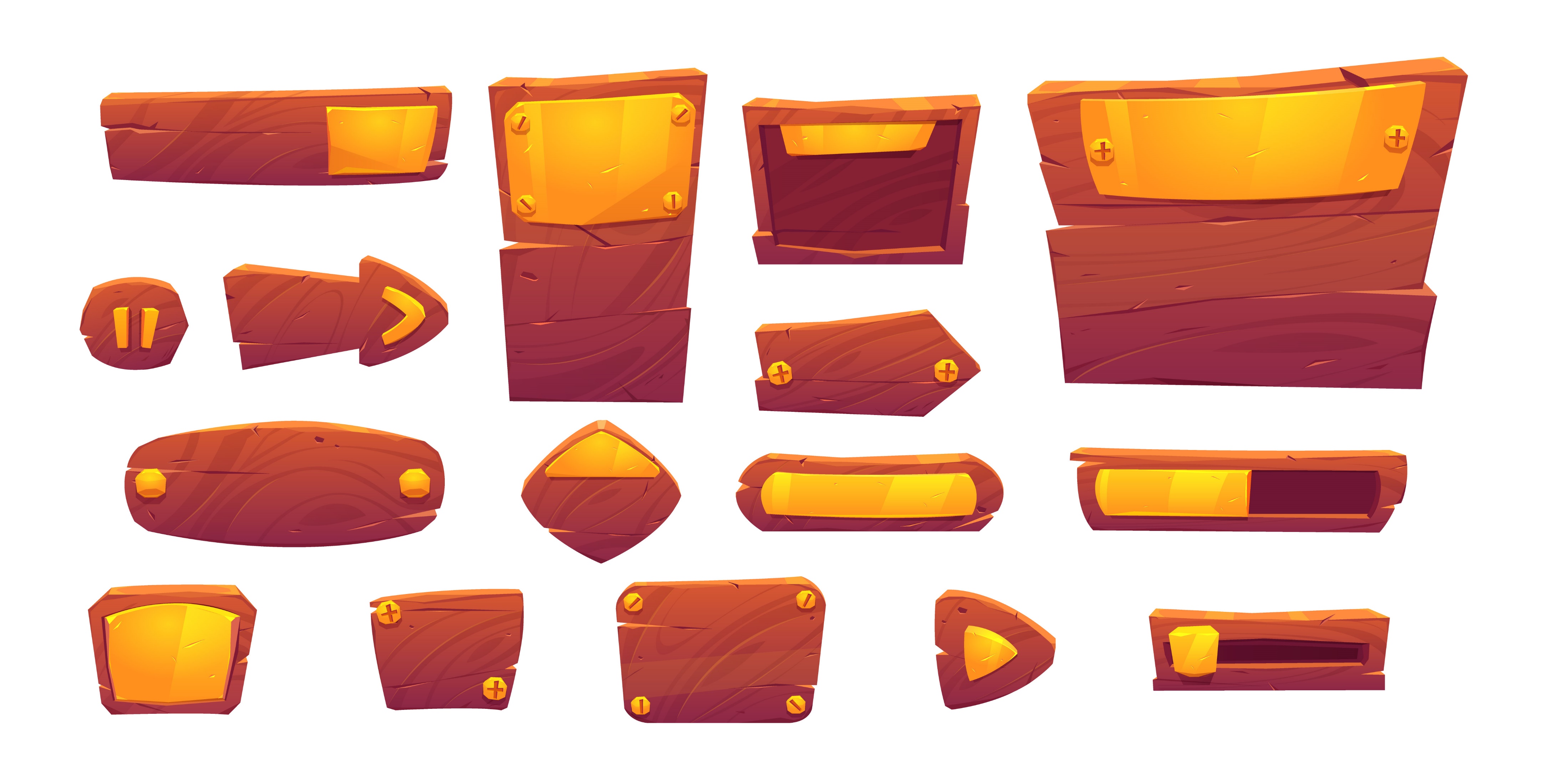 حاول مرة أخرى
27
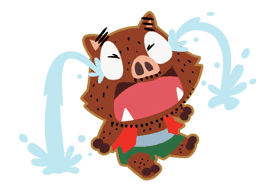 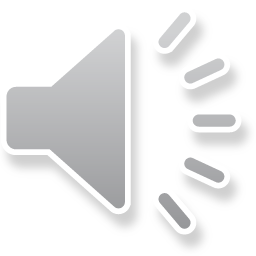 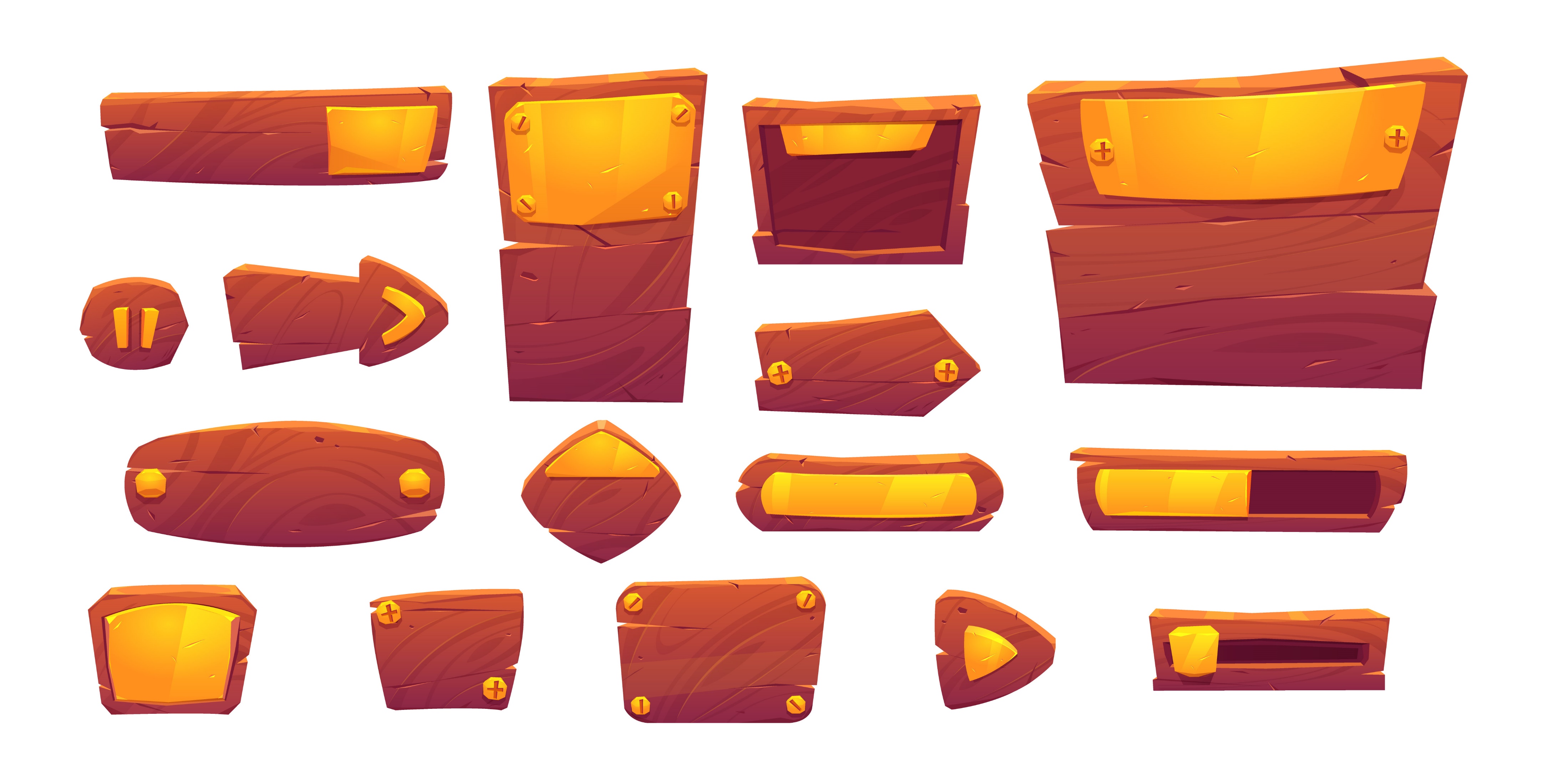 12
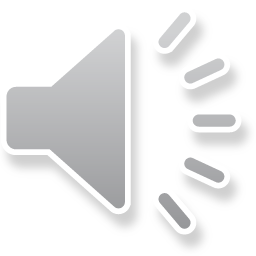 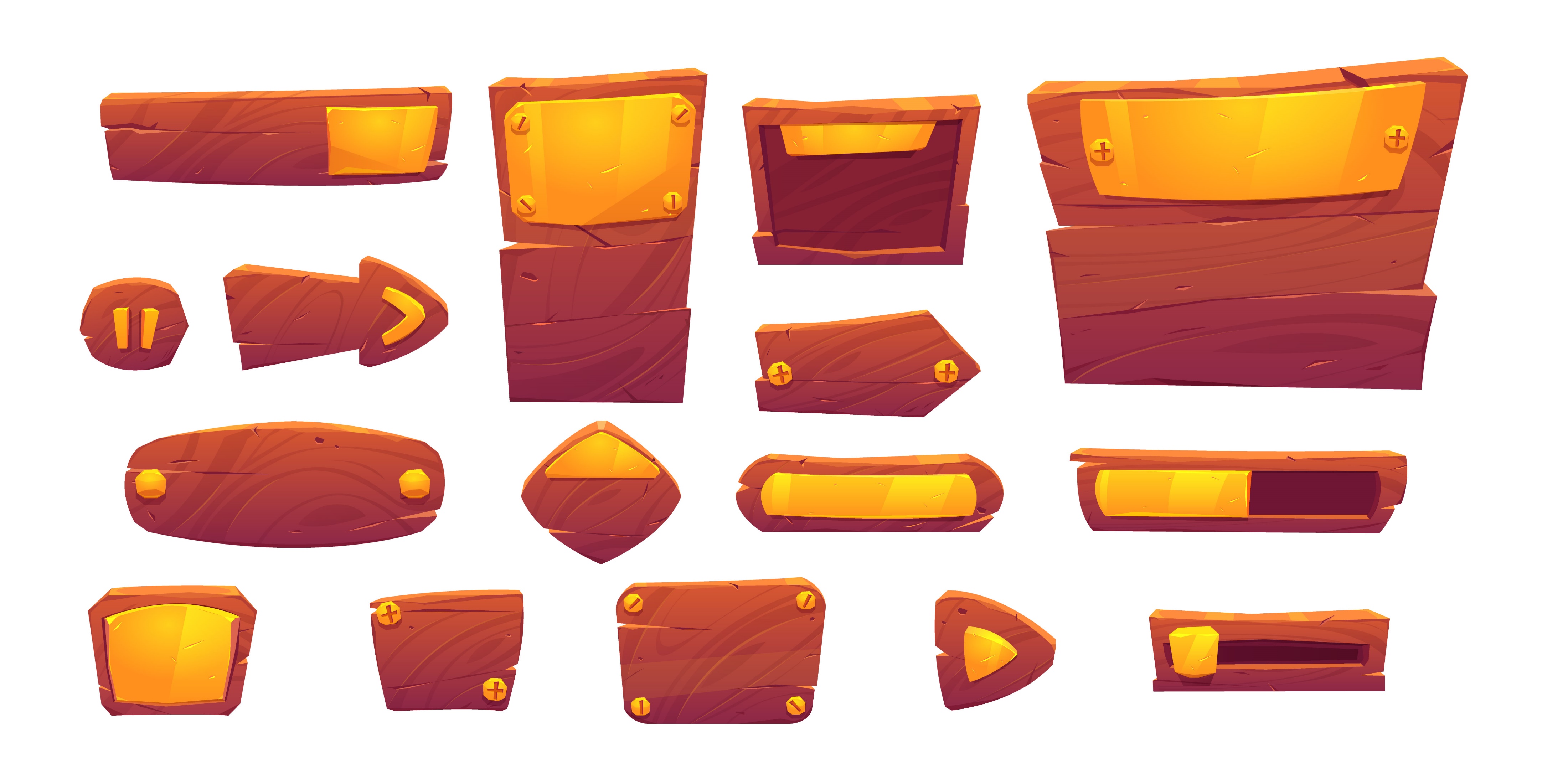 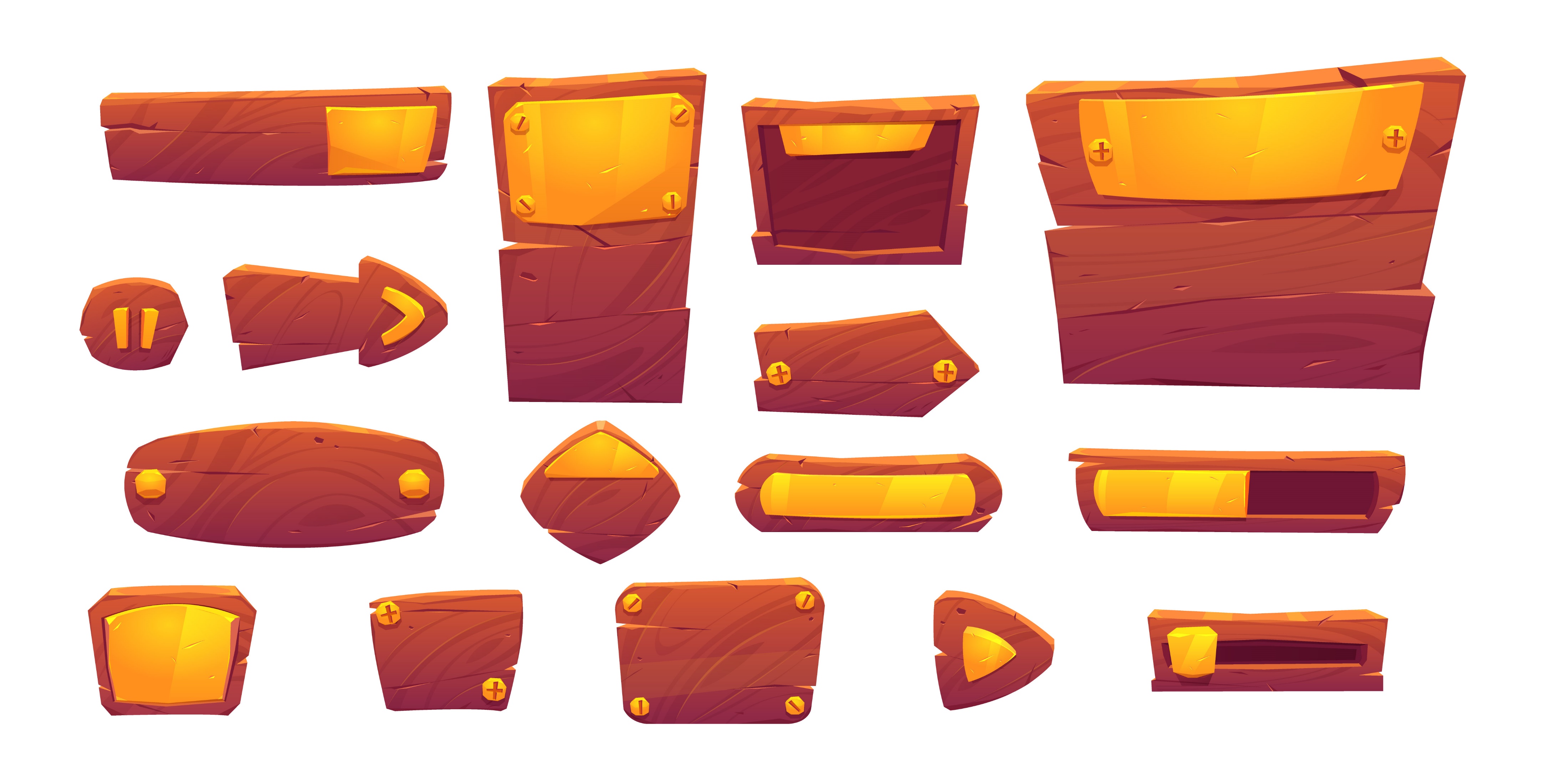 4
3
=
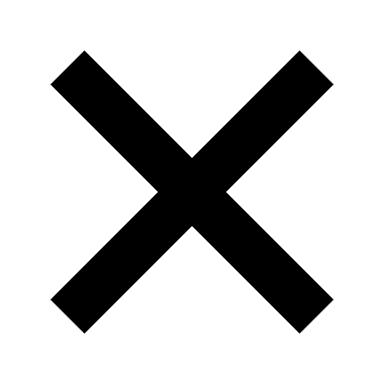 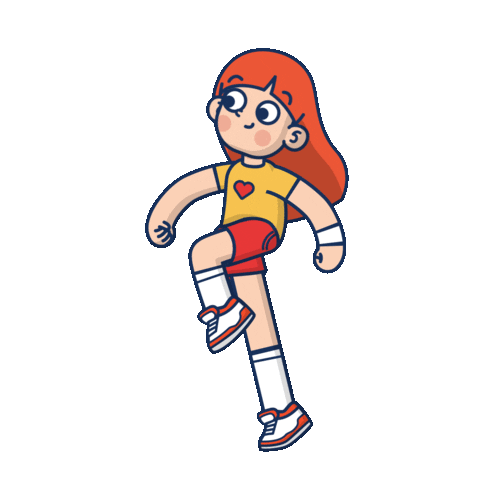 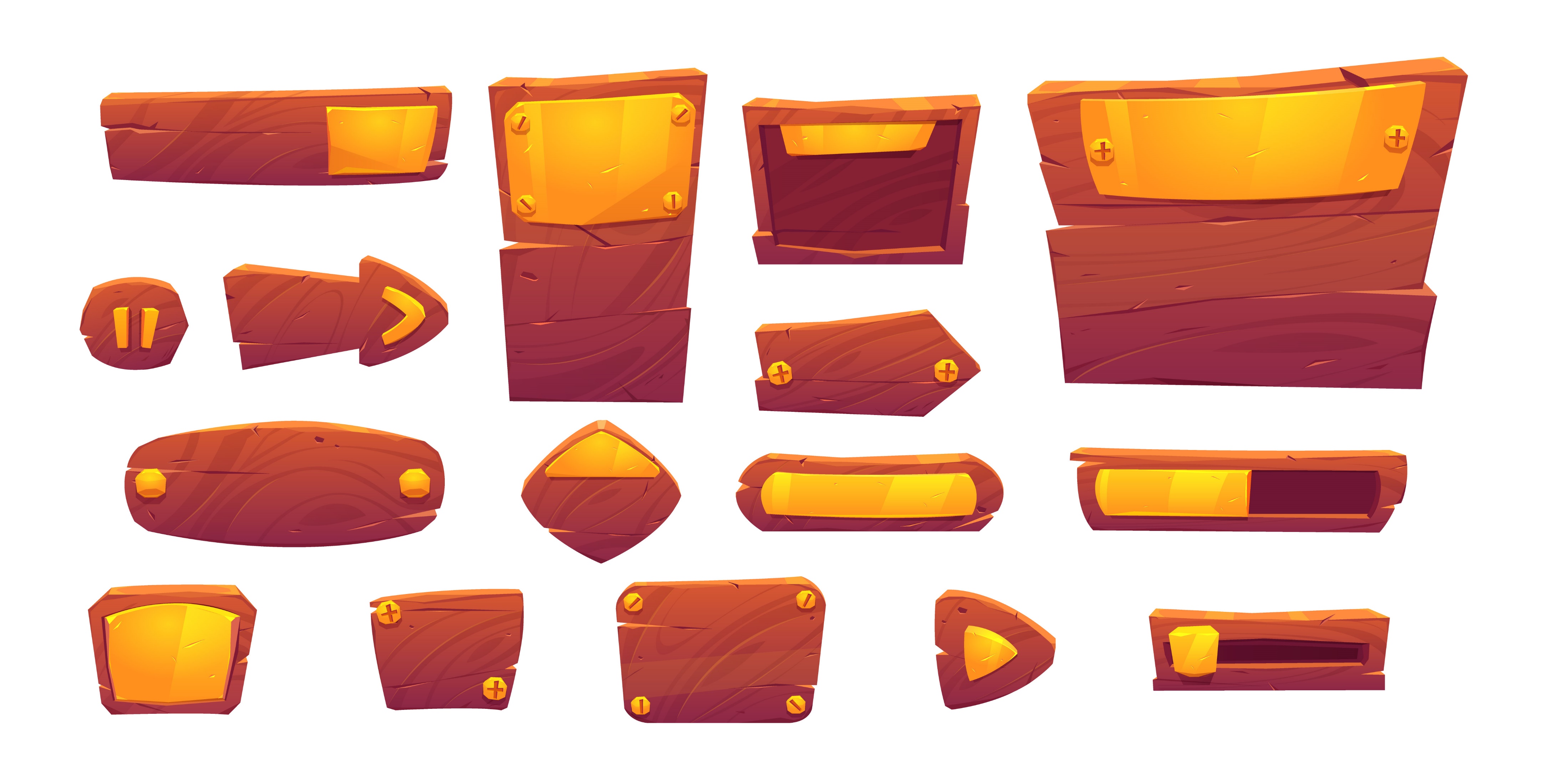 7
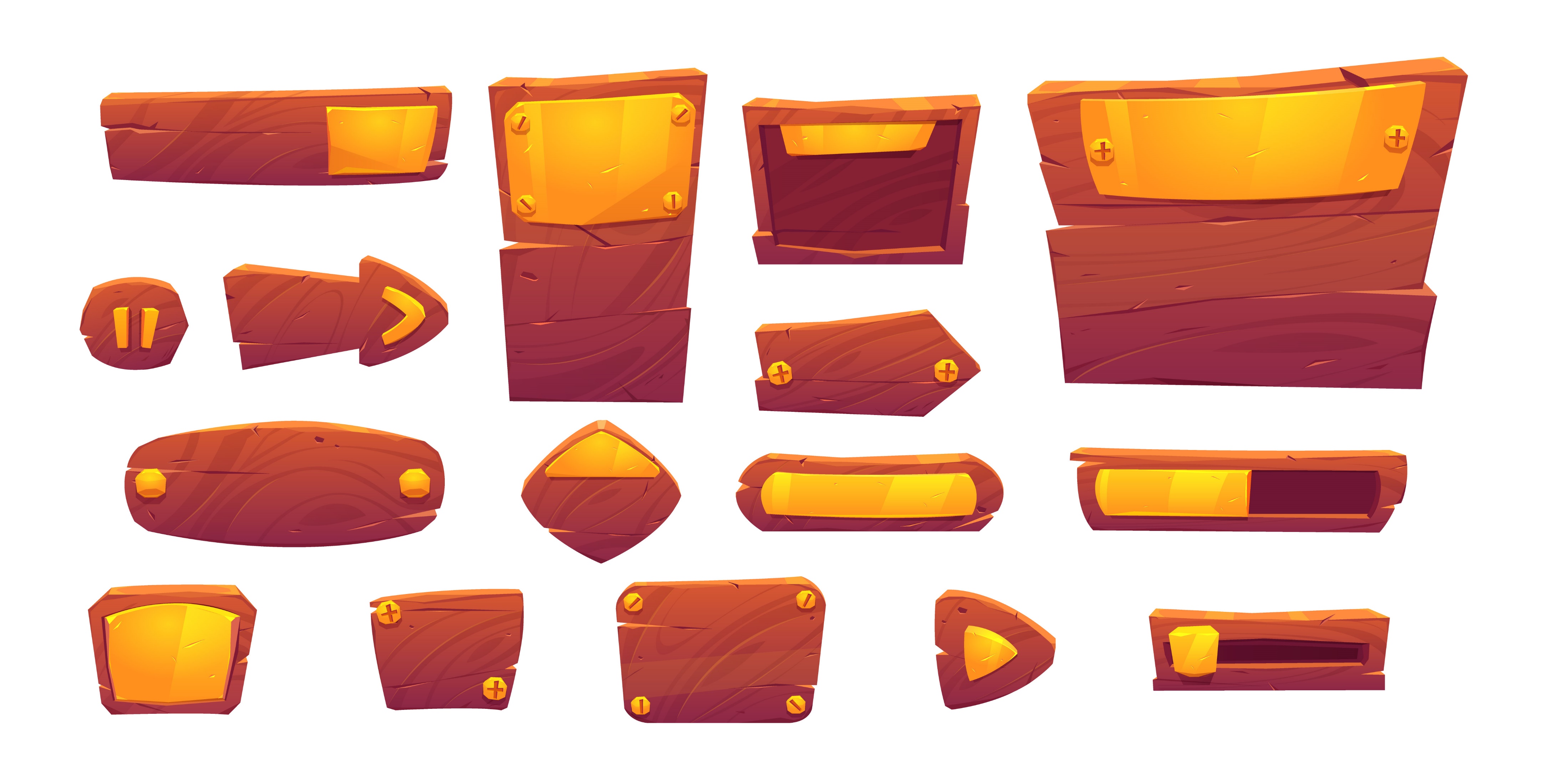 حاول مرة أخرى
12
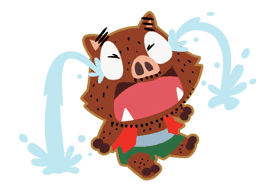 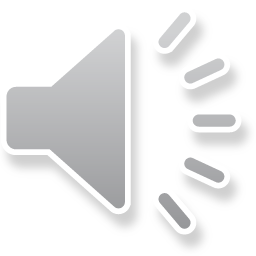 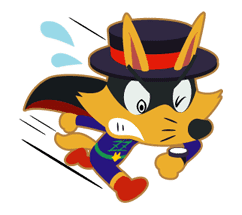 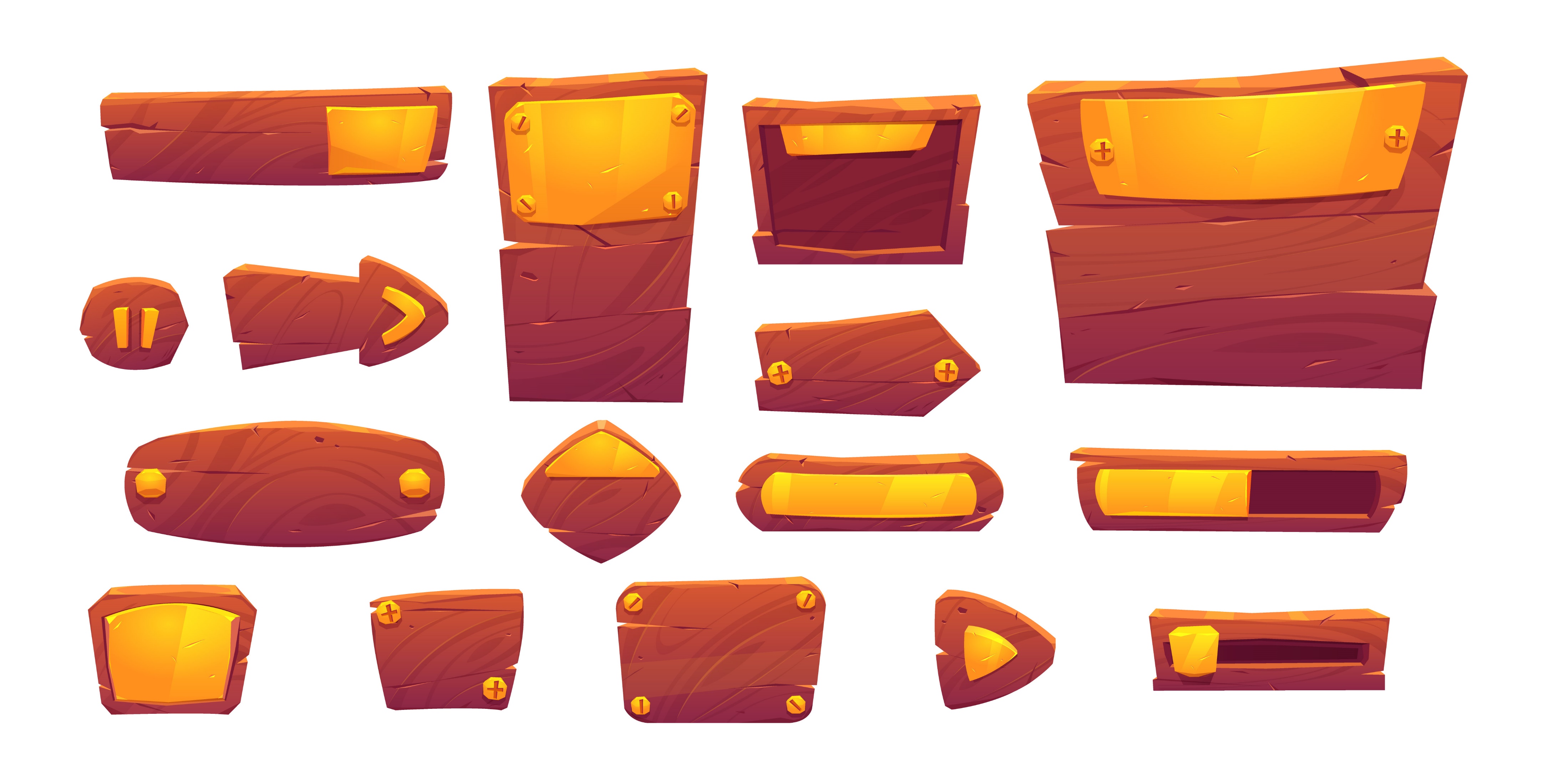 43
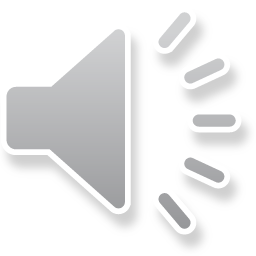 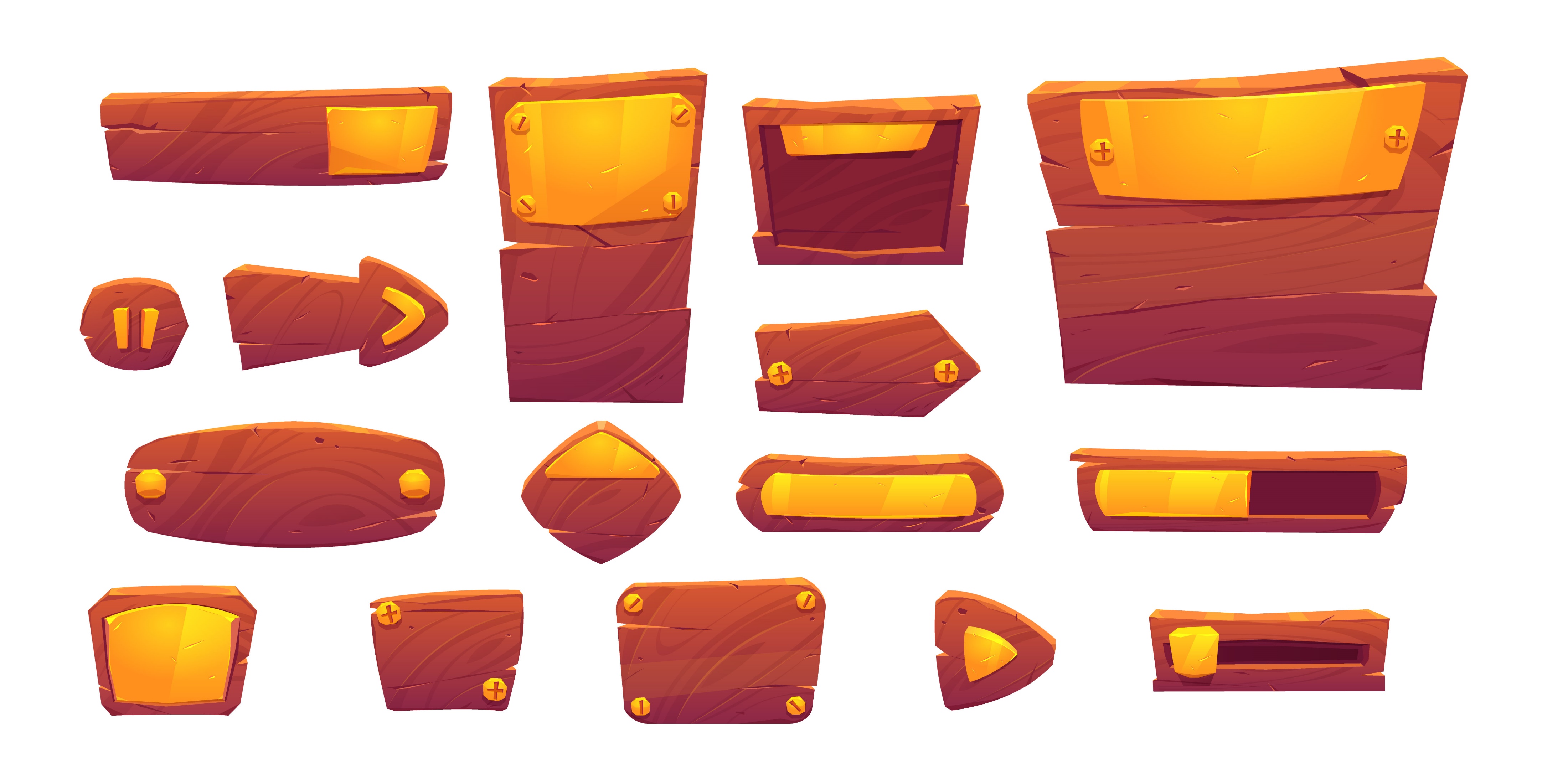 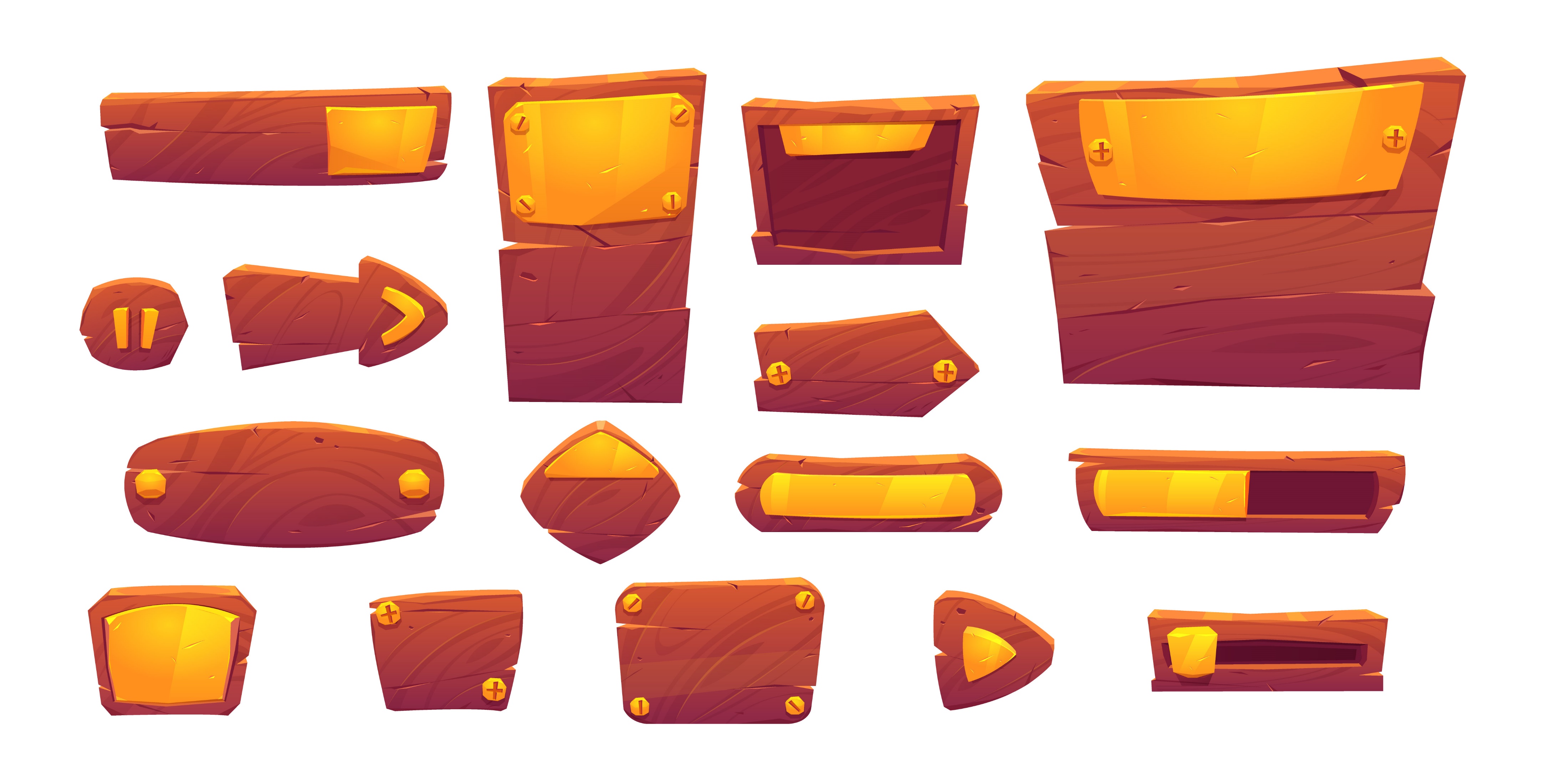 33
3
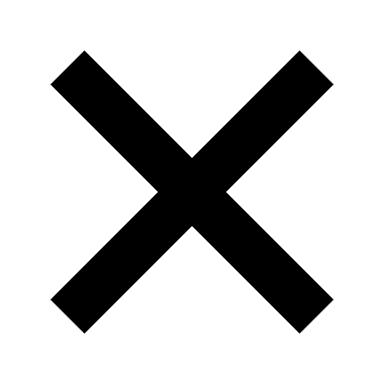 =
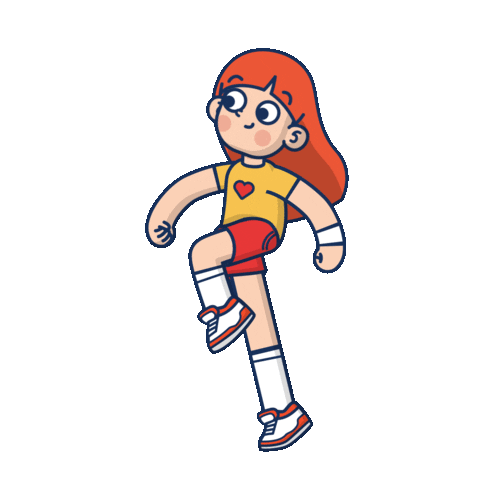 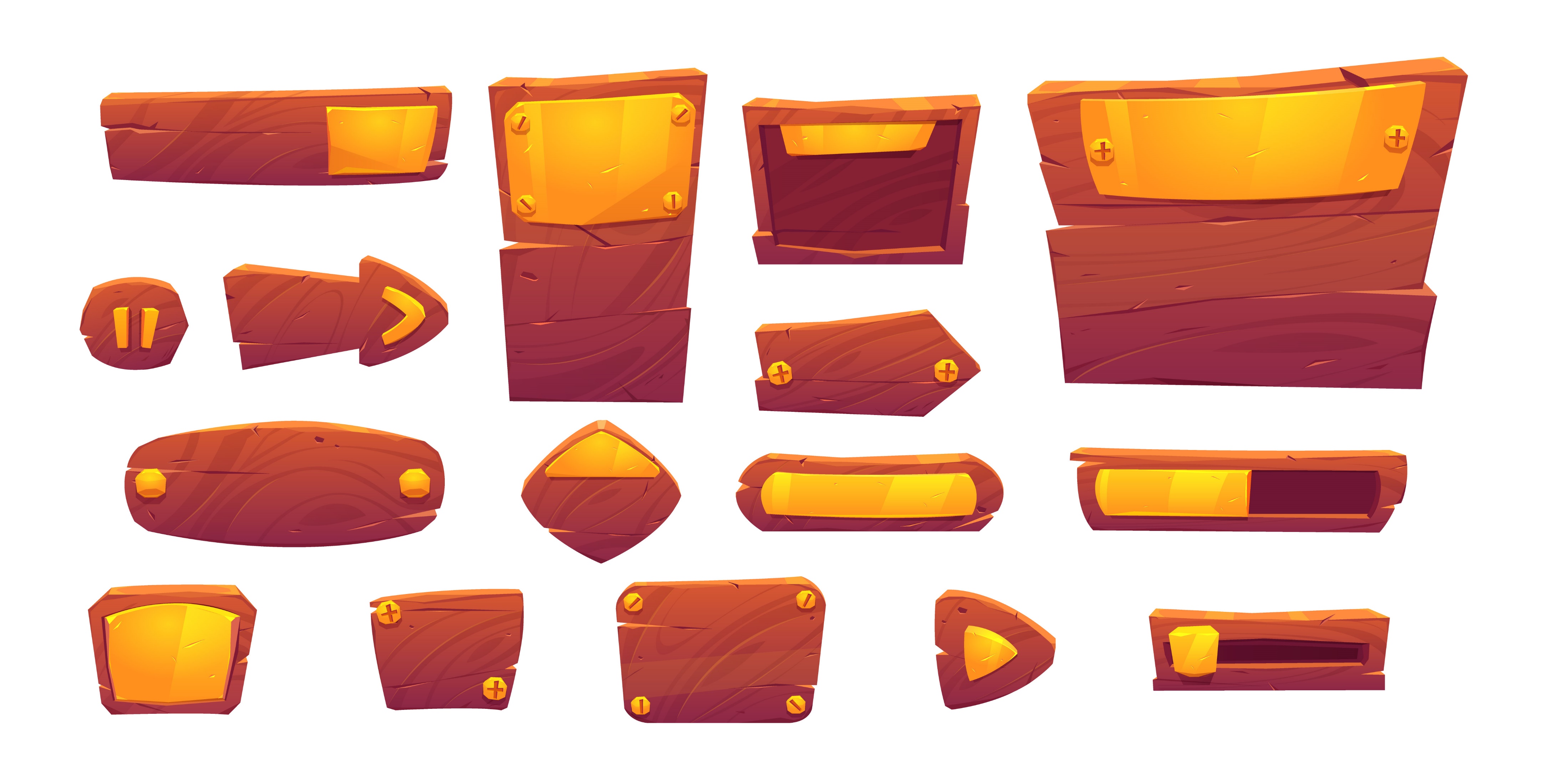 36
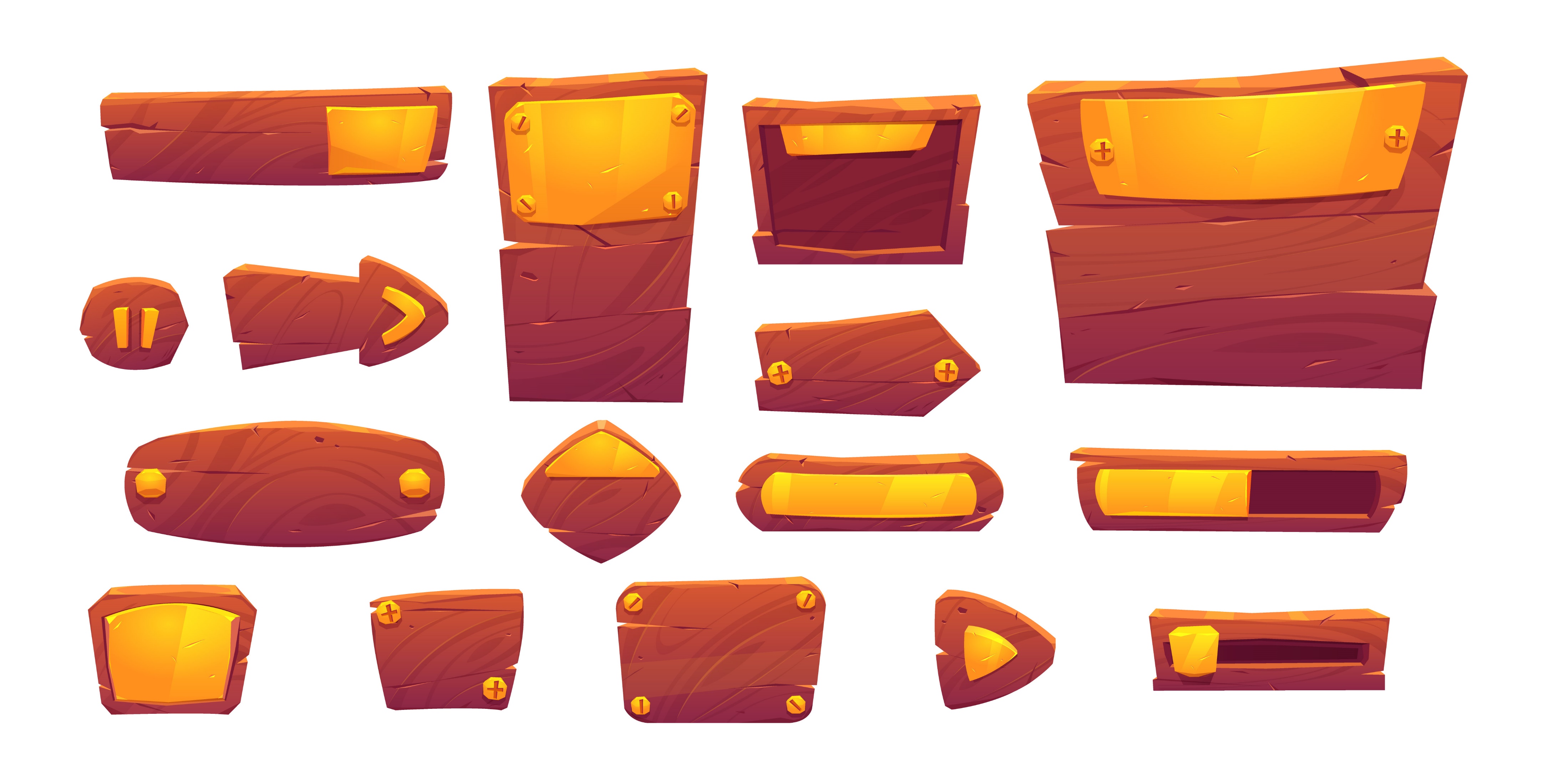 حاول مرة أخرى
99
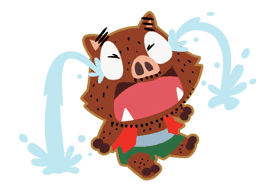 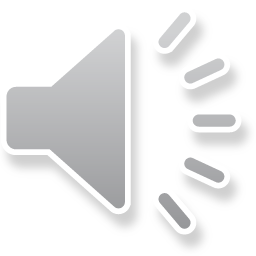 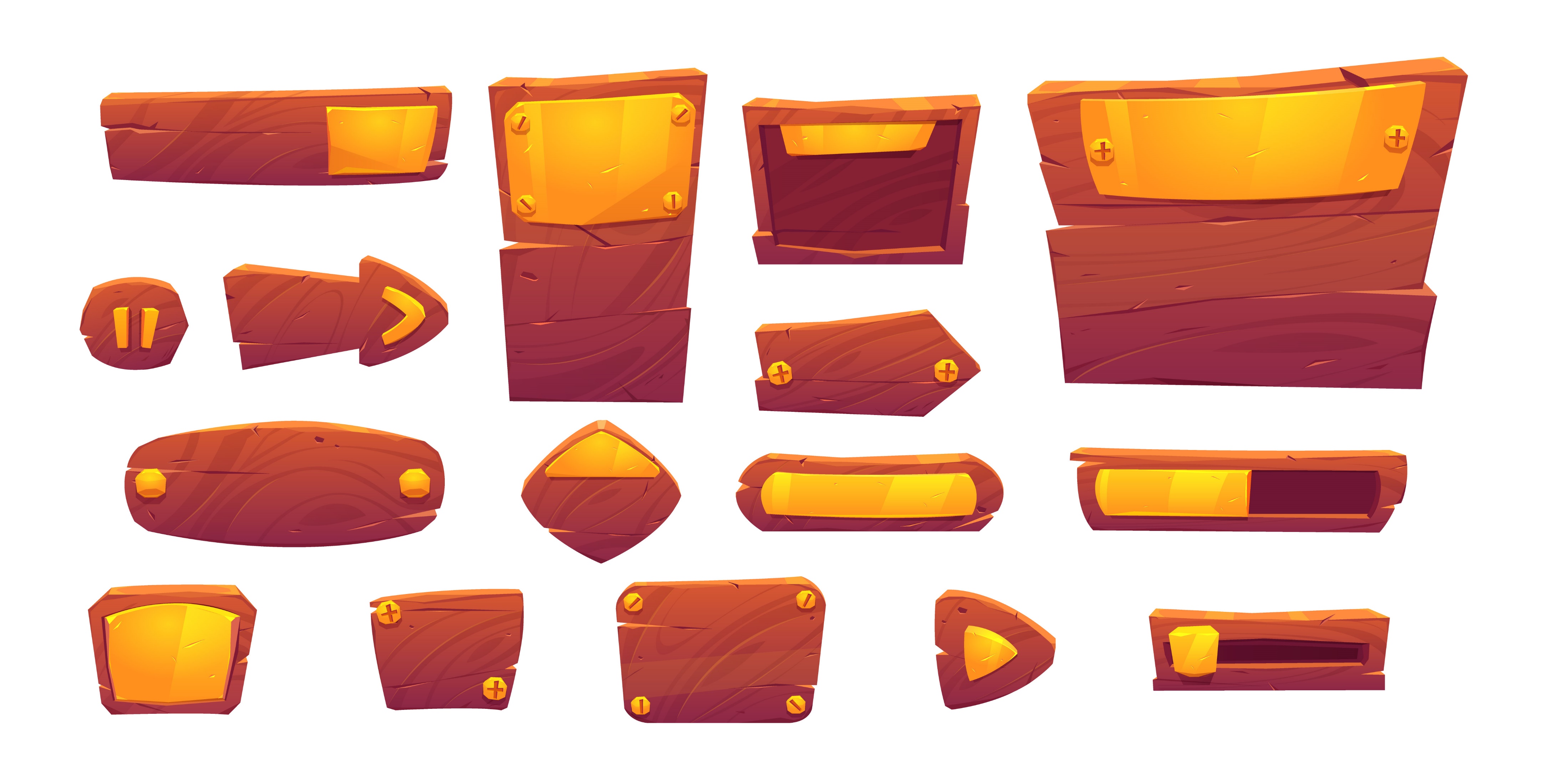 14
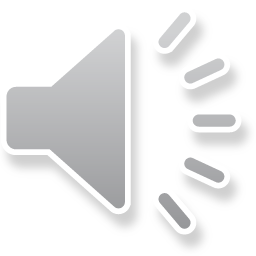 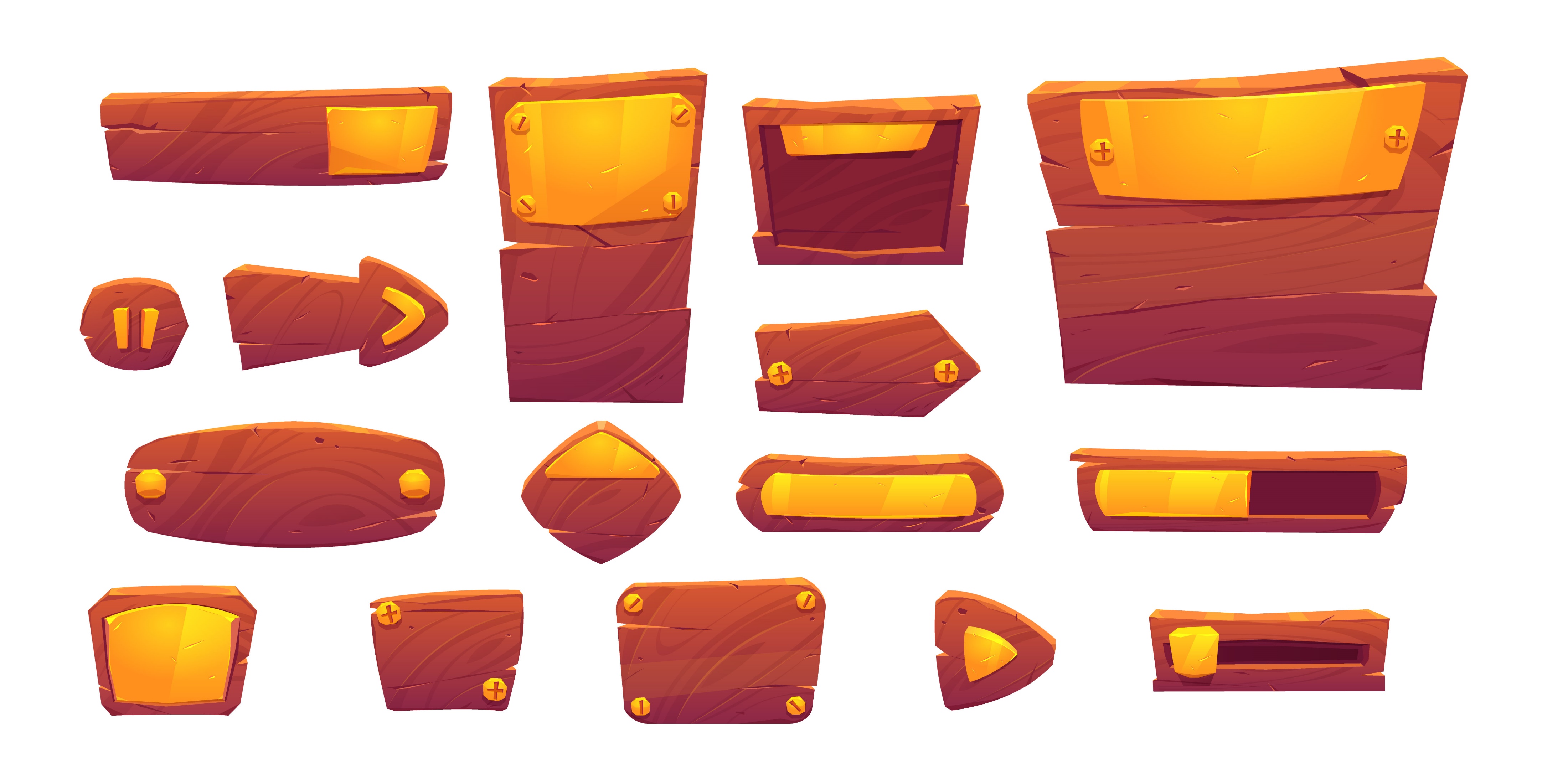 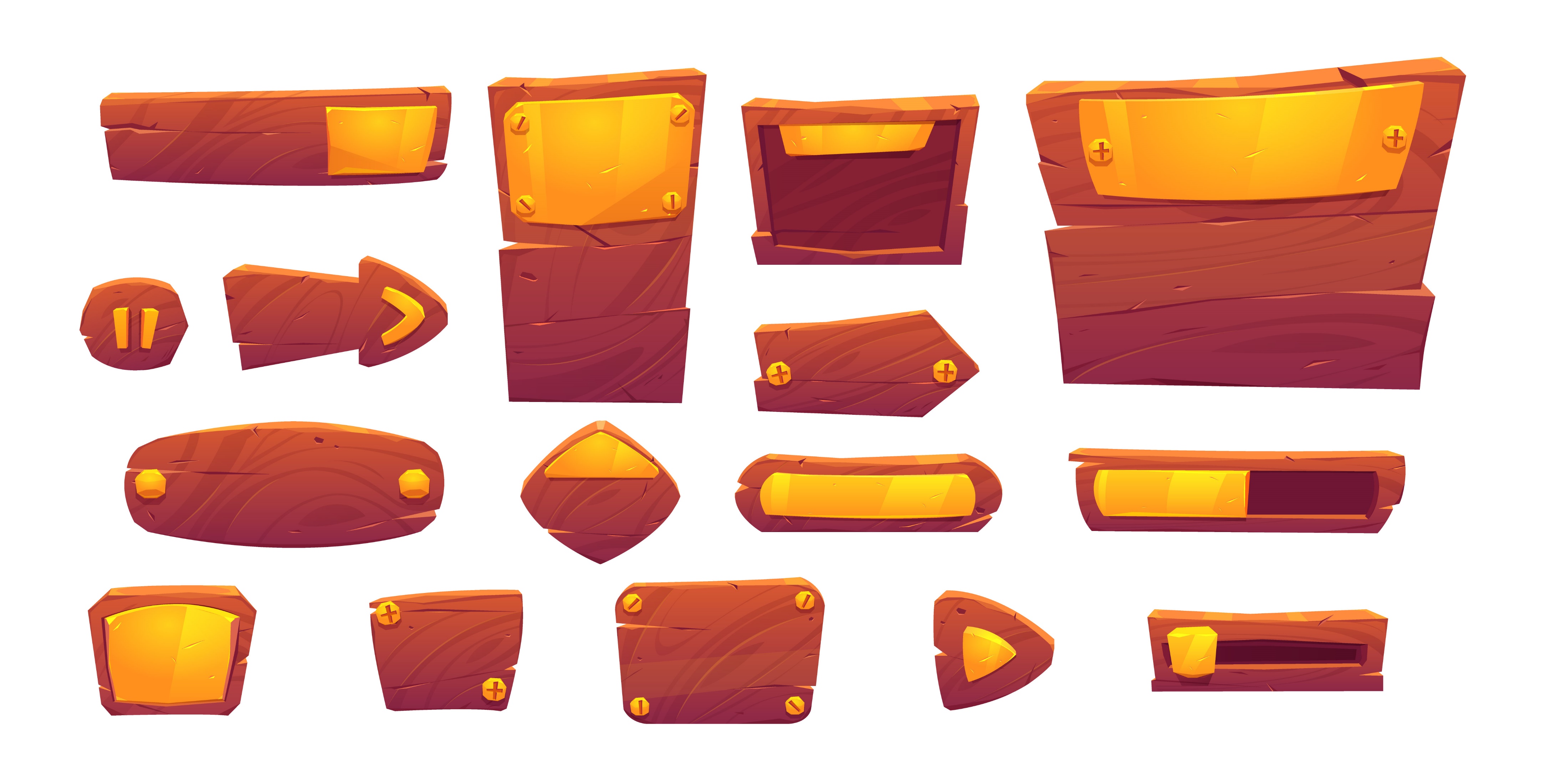 أحسنتن بارك الله فيكن
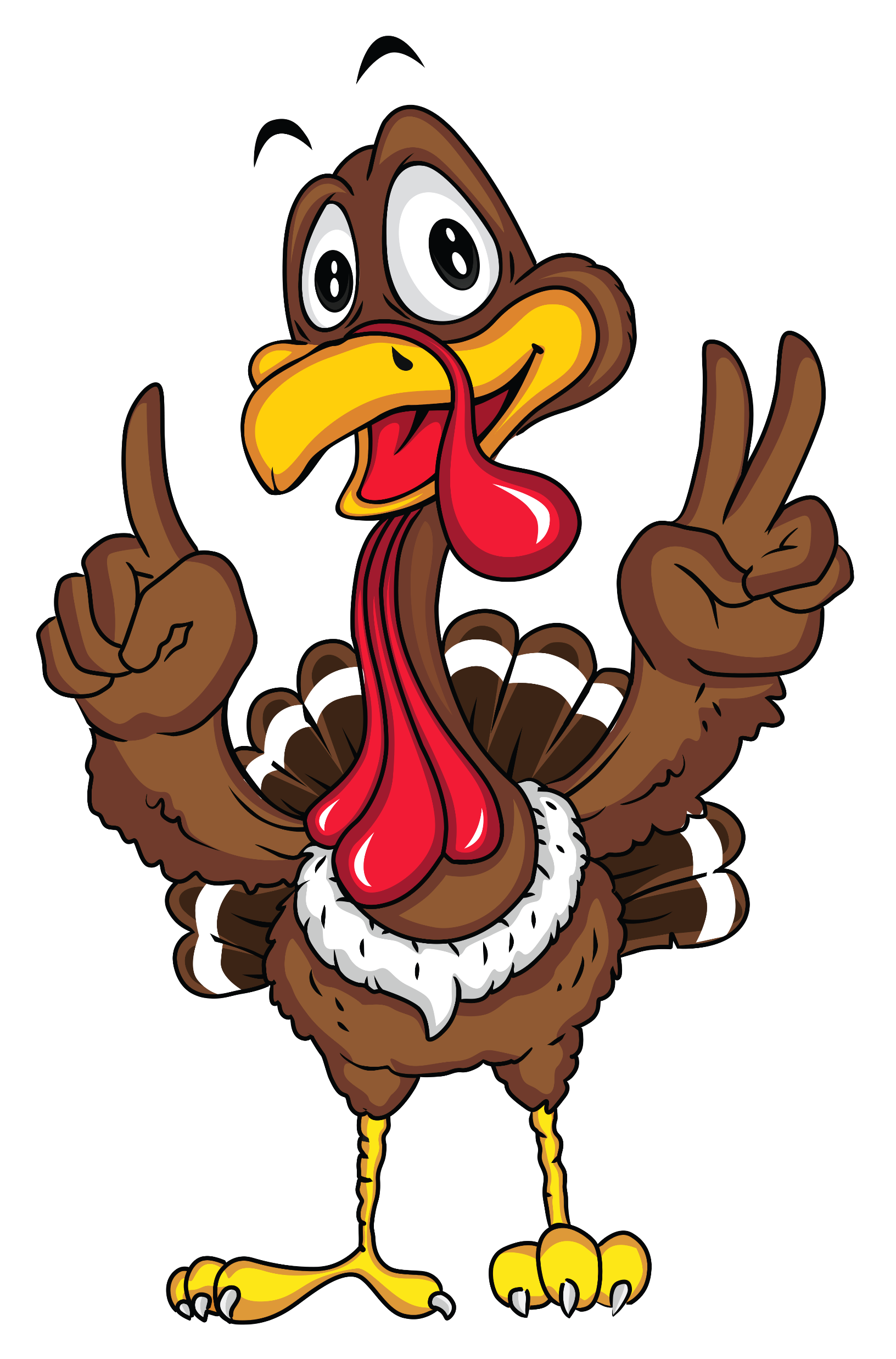 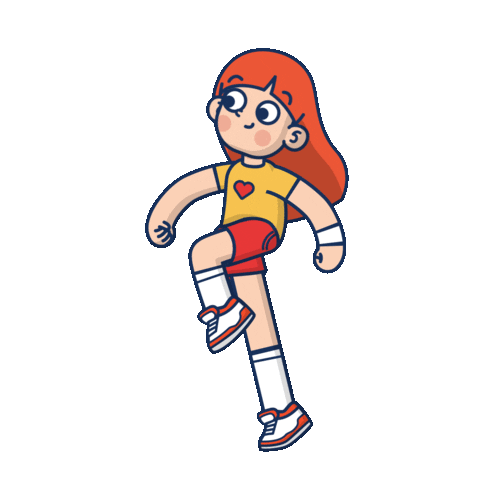 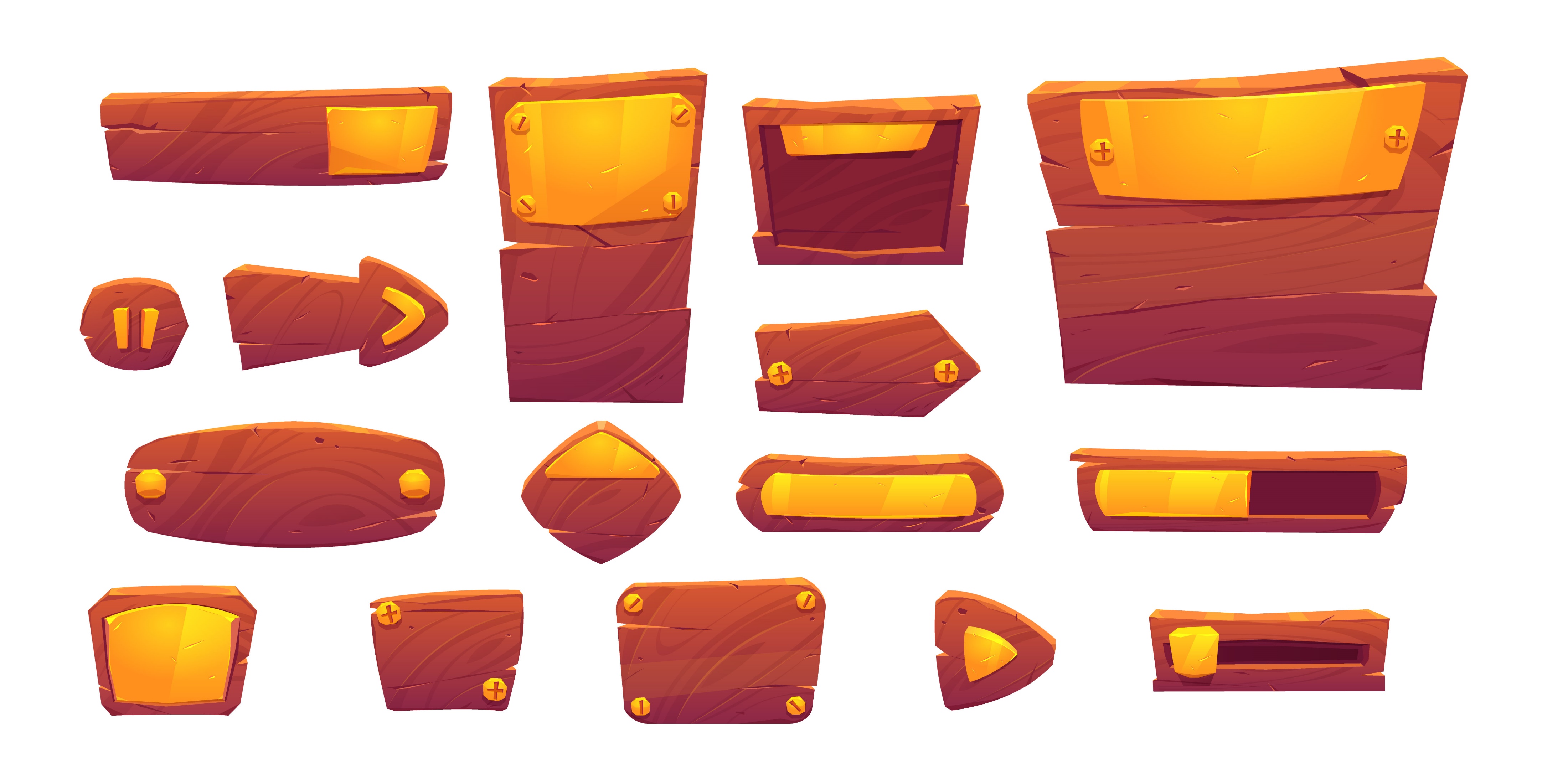 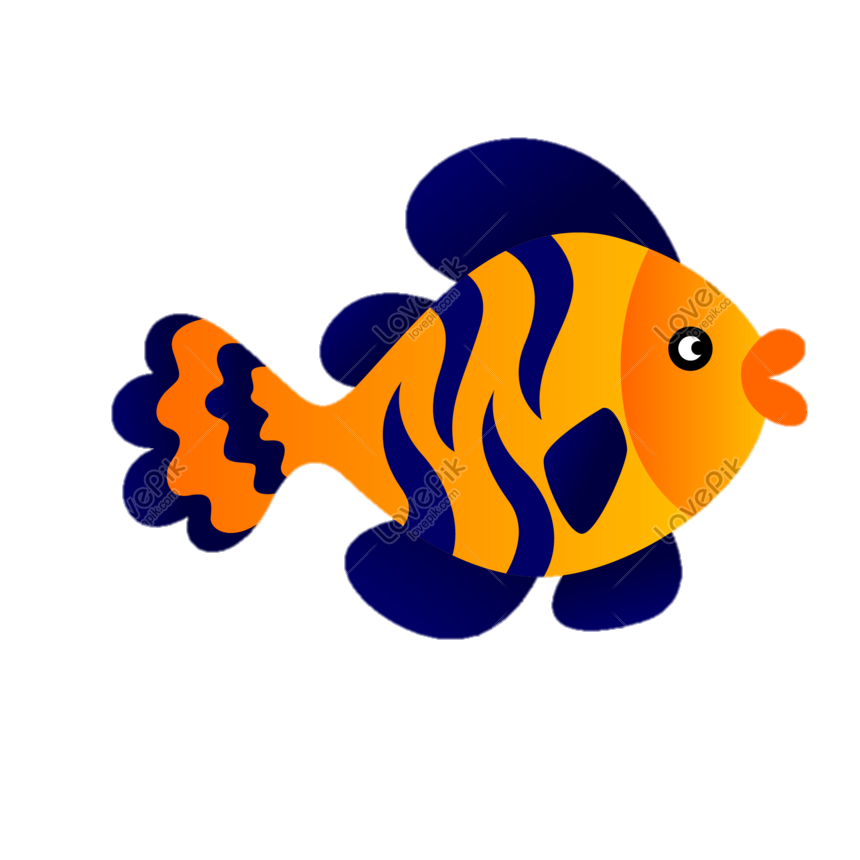 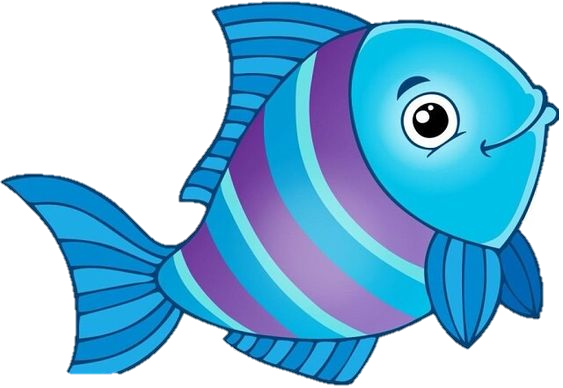 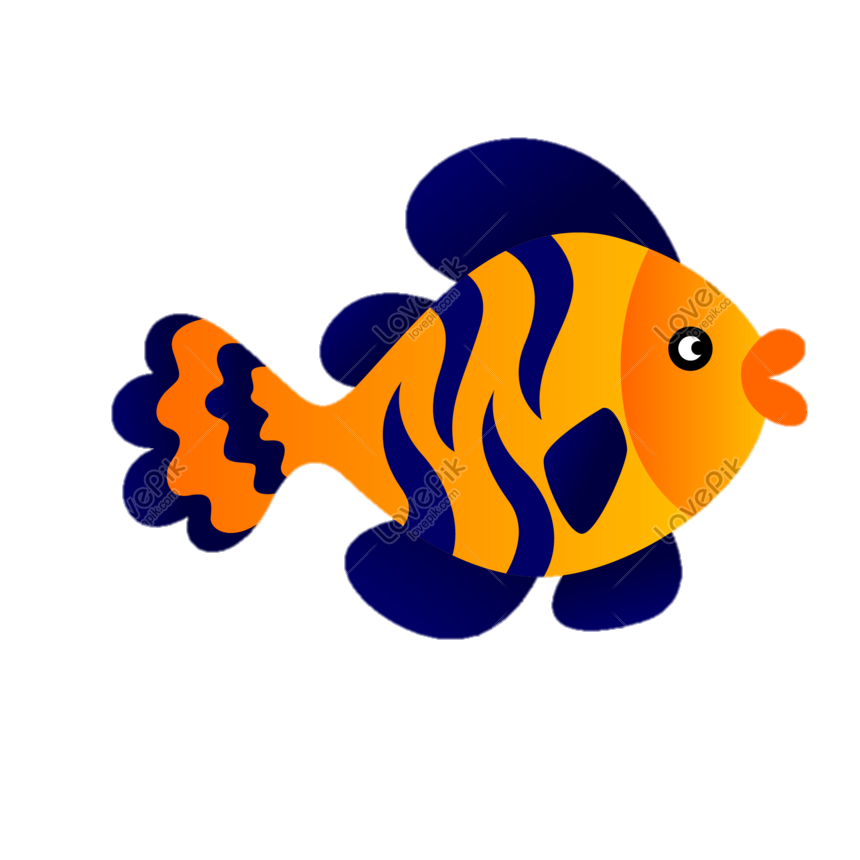 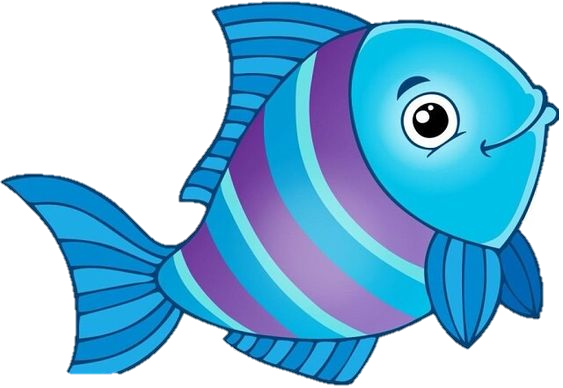 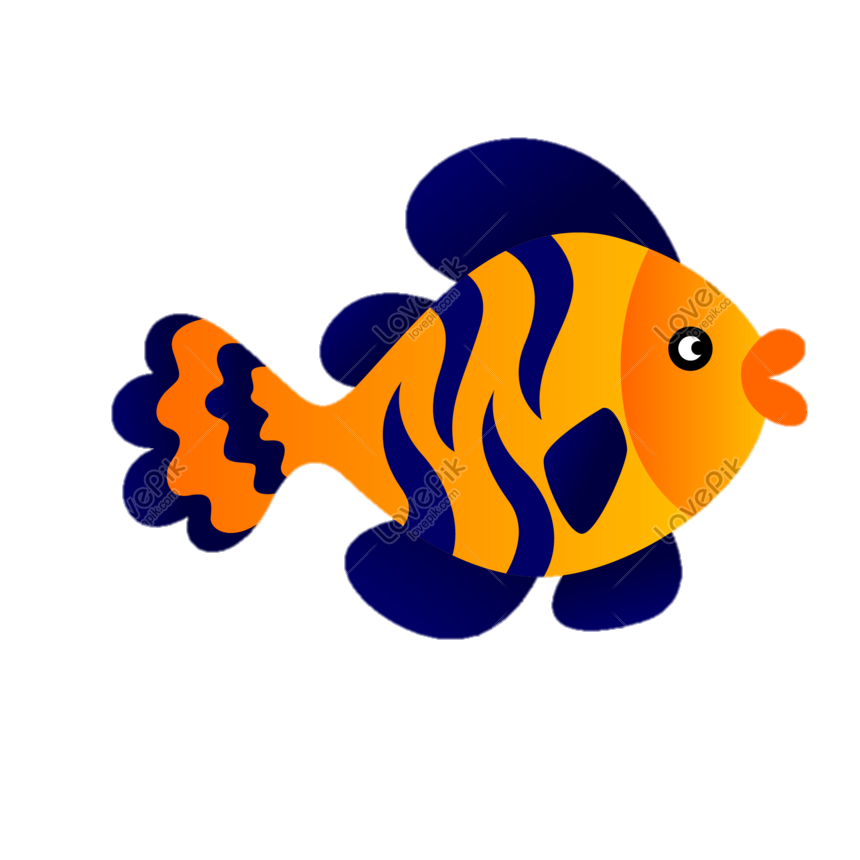 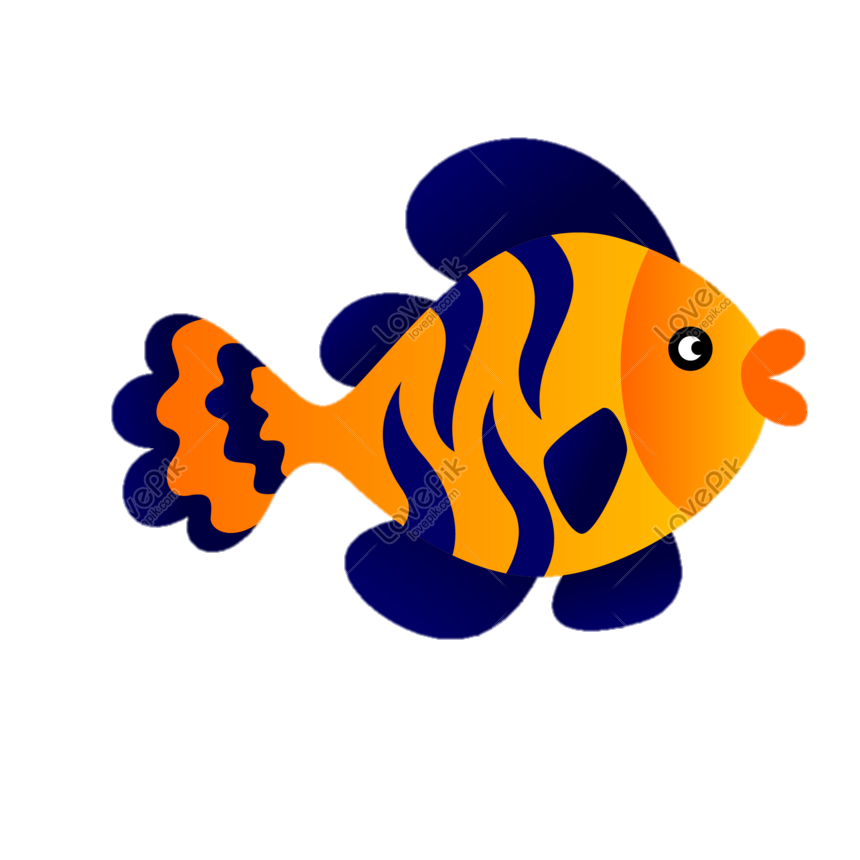 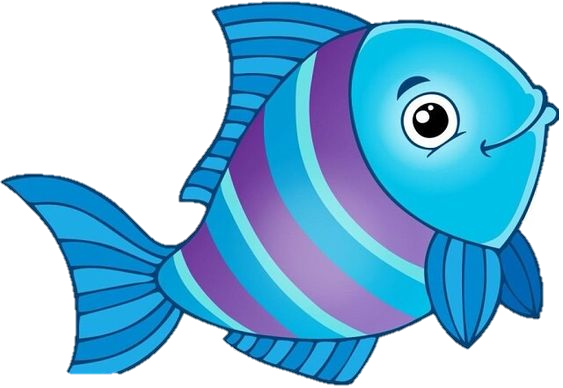 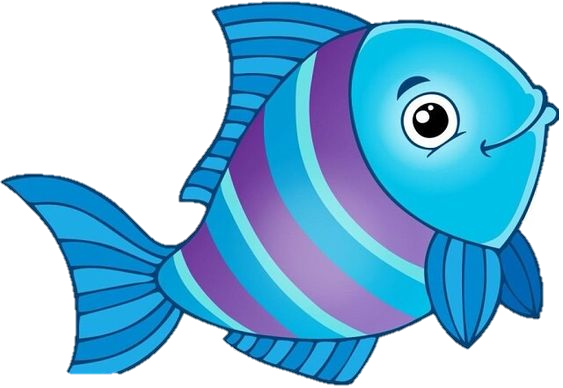 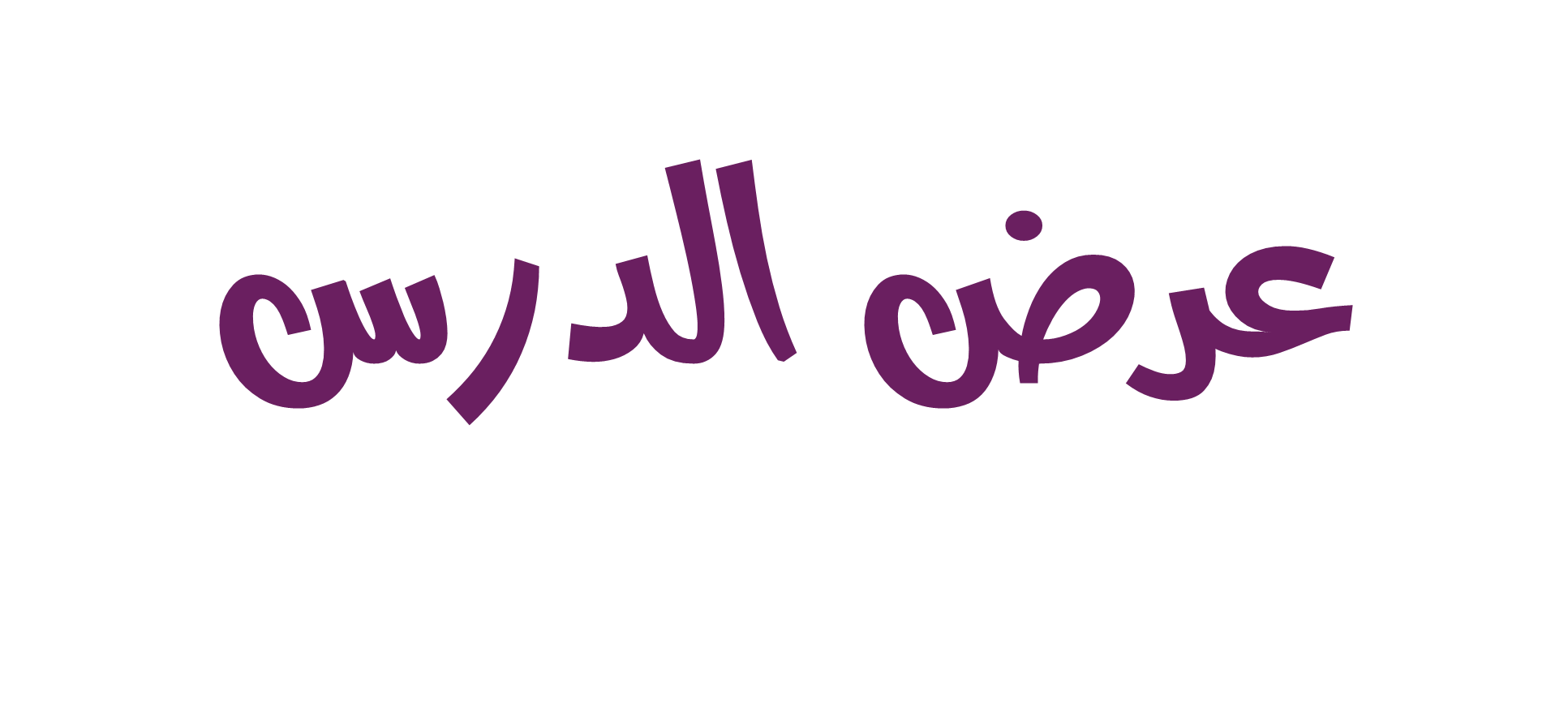 الضرب هو عملية جمع متكرر
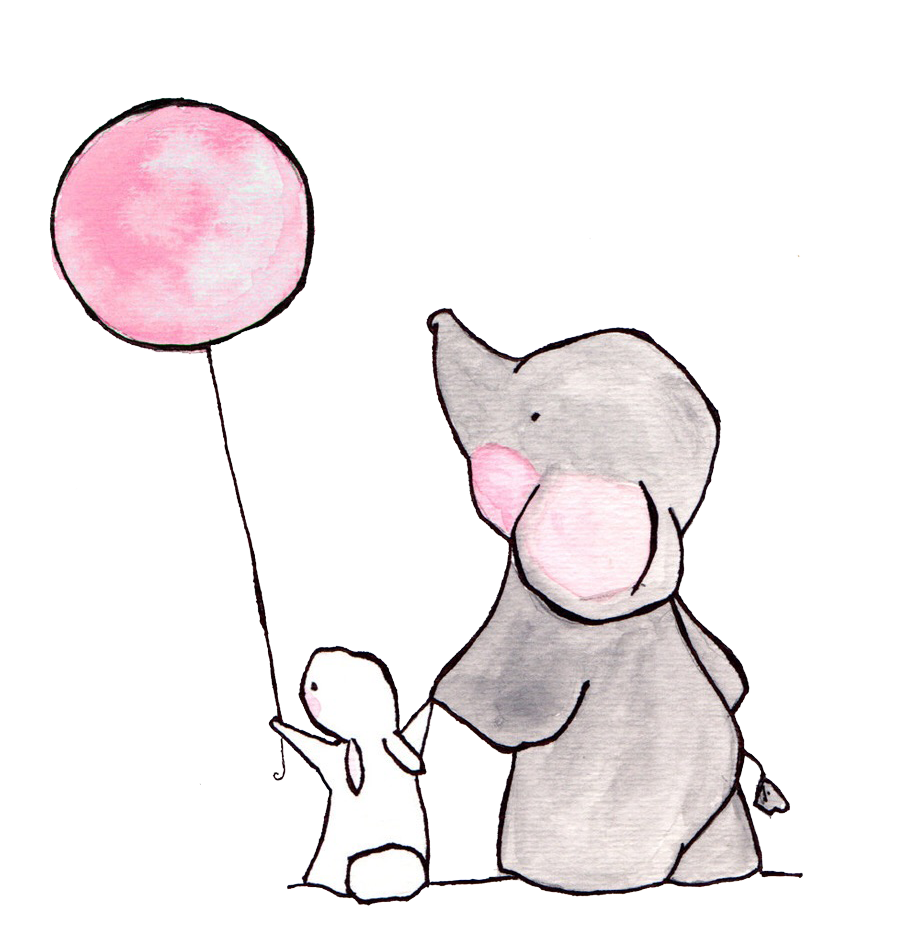 صفحة  128
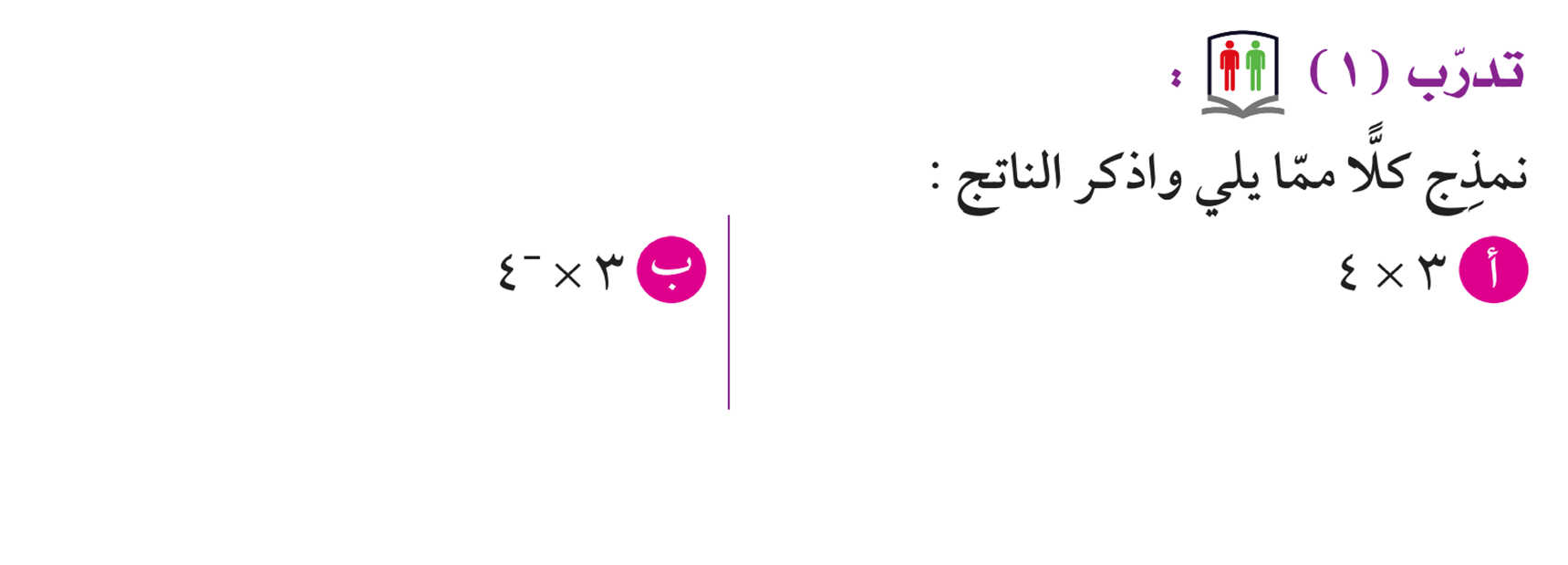 =   - 12
=   + 12
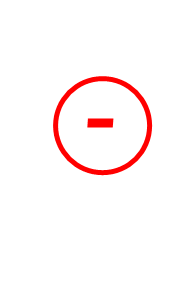 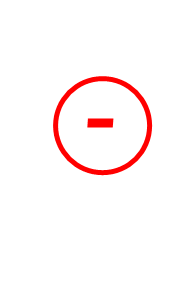 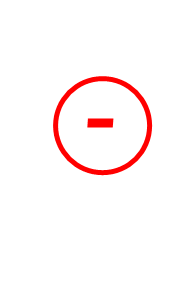 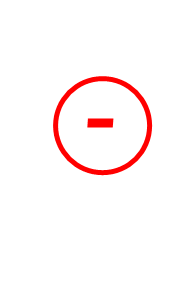 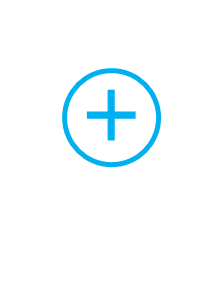 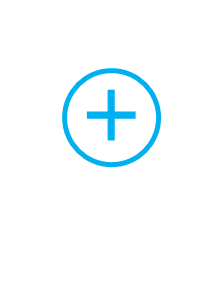 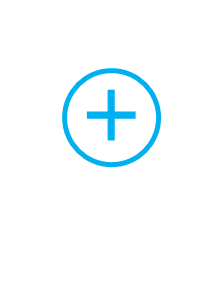 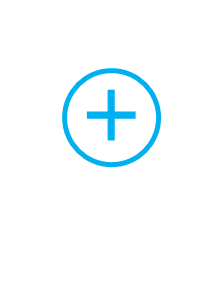 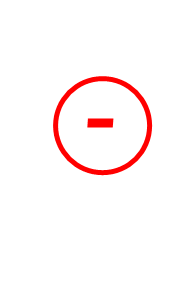 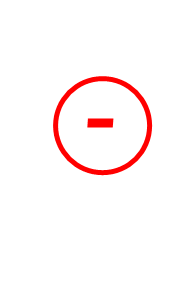 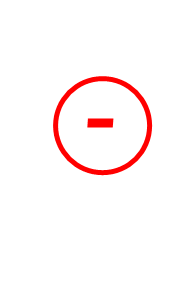 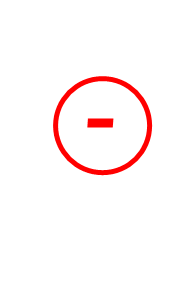 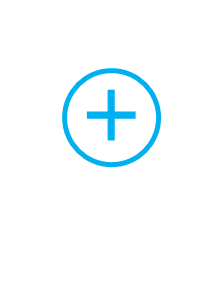 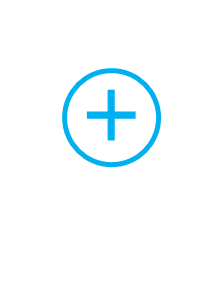 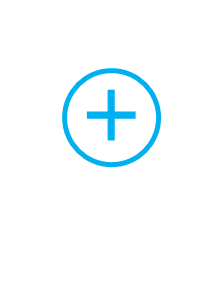 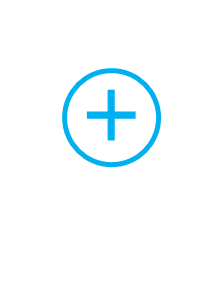 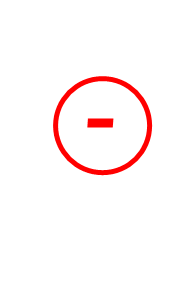 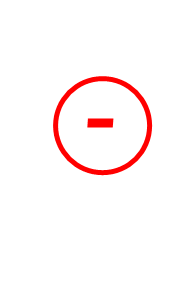 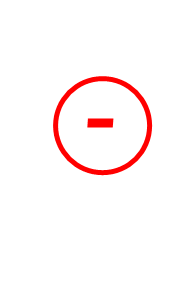 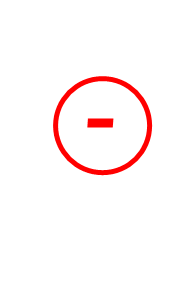 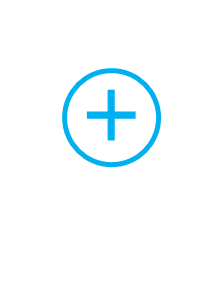 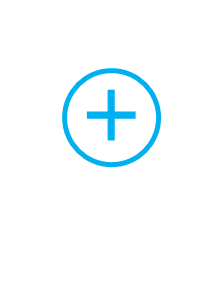 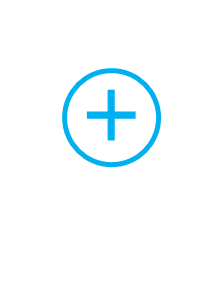 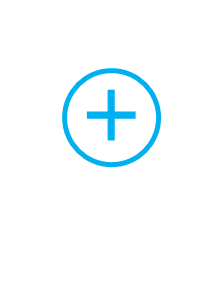 صفحة  129
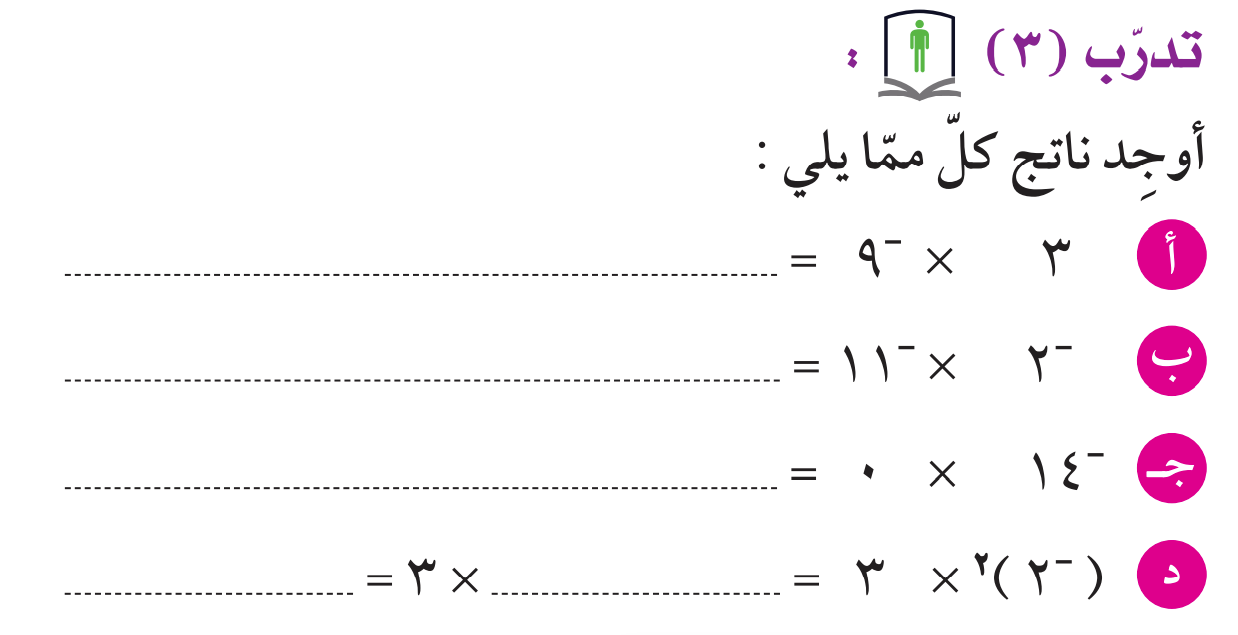 - 27
+ 22
صفر
+ 12
+ 4
حددي ما إذا كان الناتج موجب أم سالب:
تمرن (1) صفحة 130
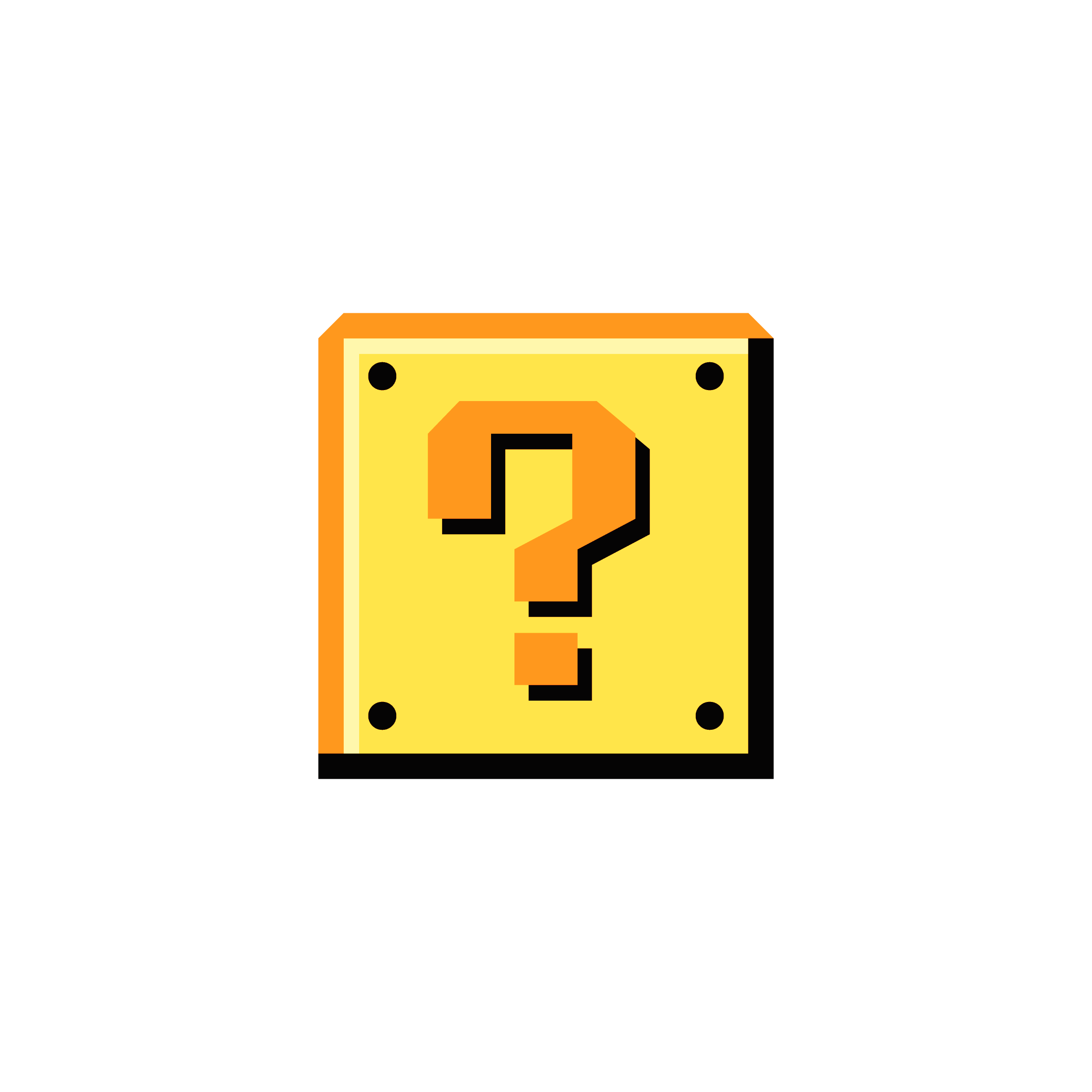 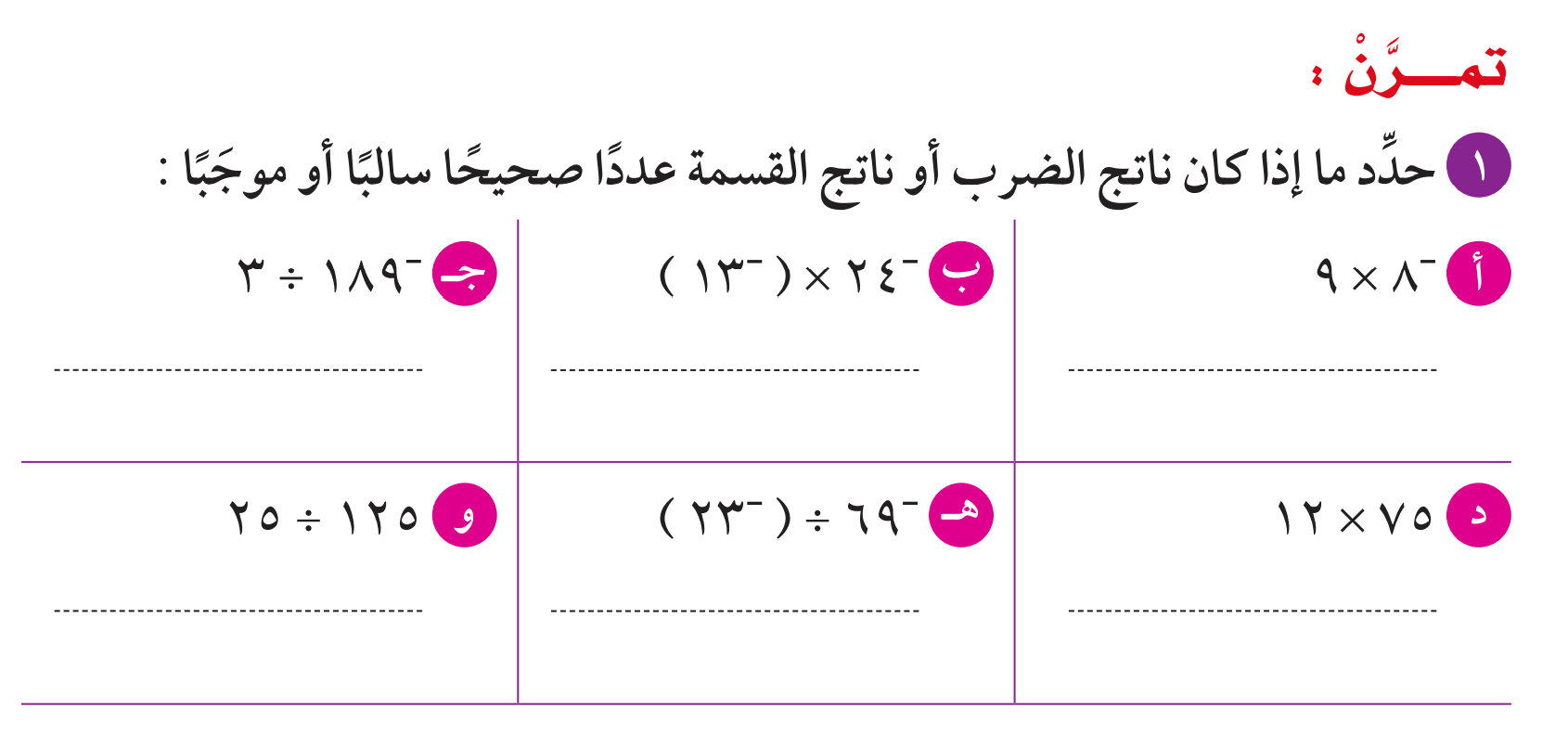 +
سالب
موجب
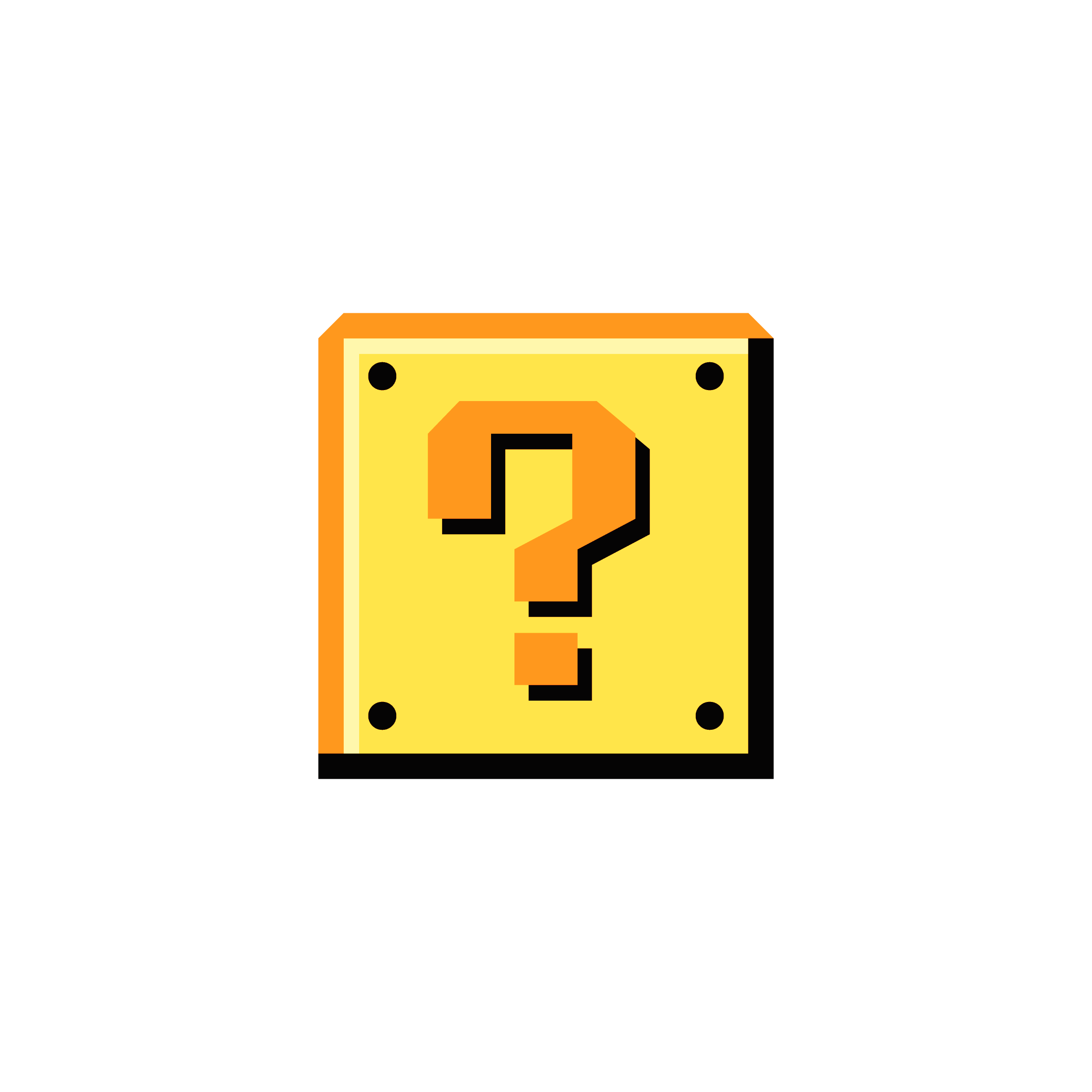 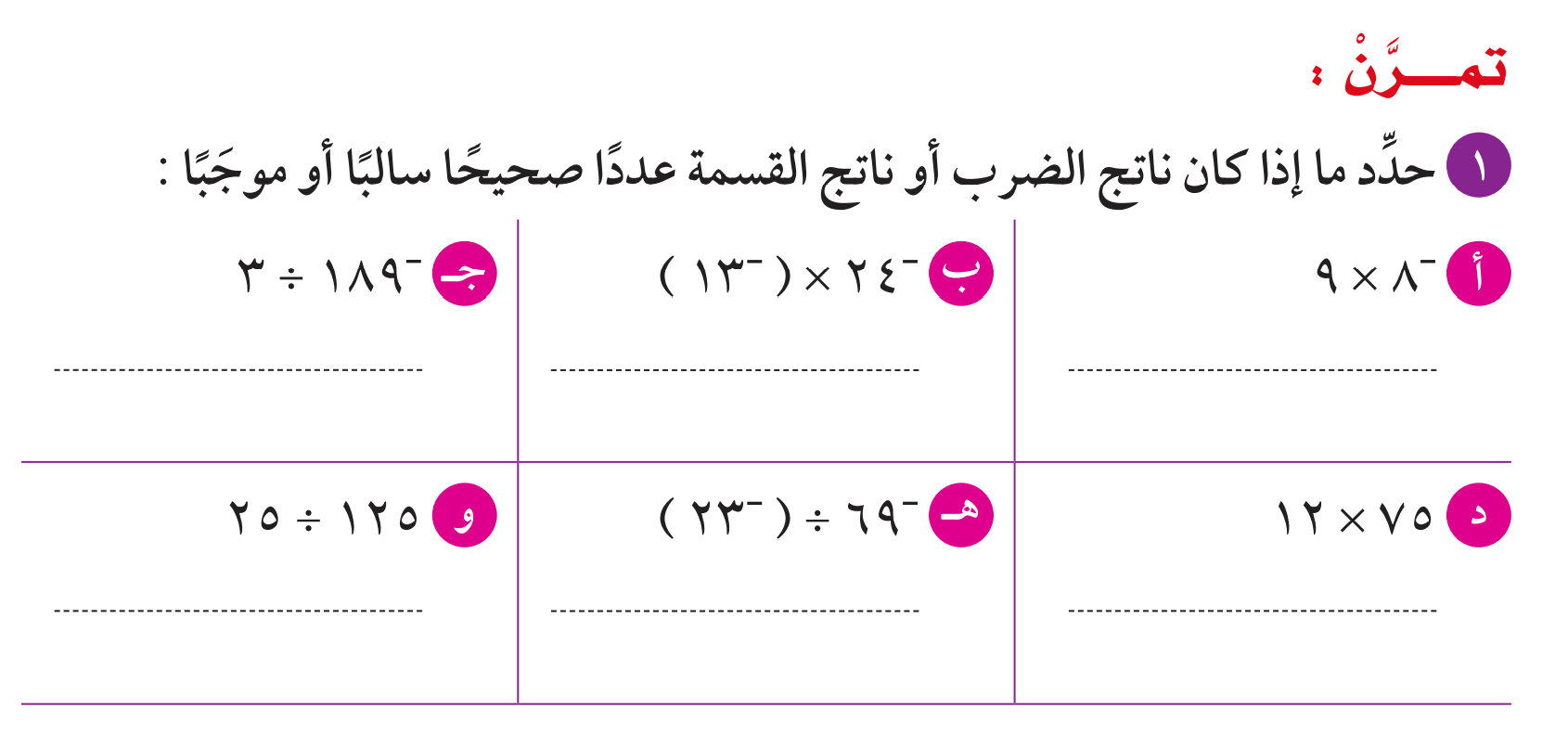 سالب
موجب
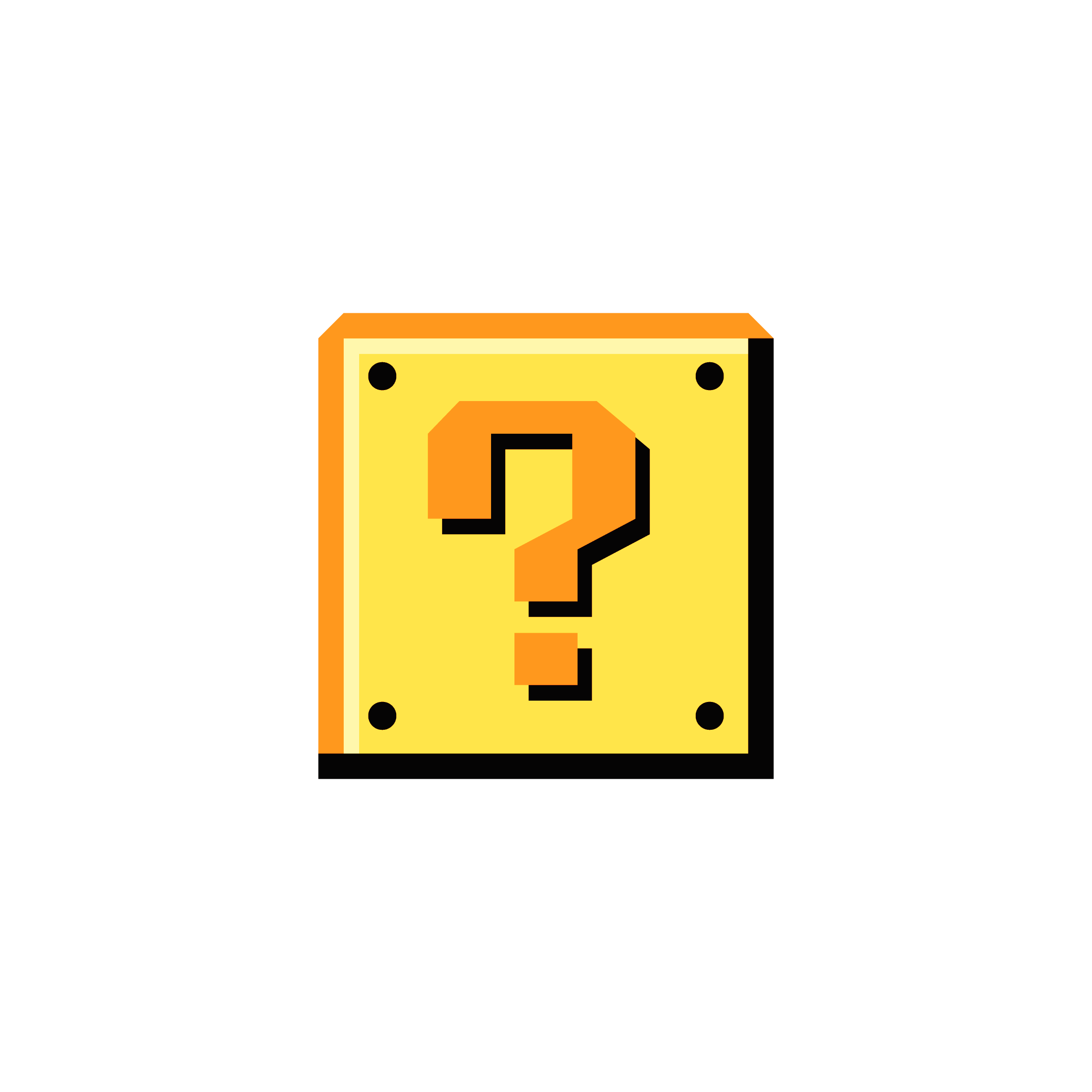 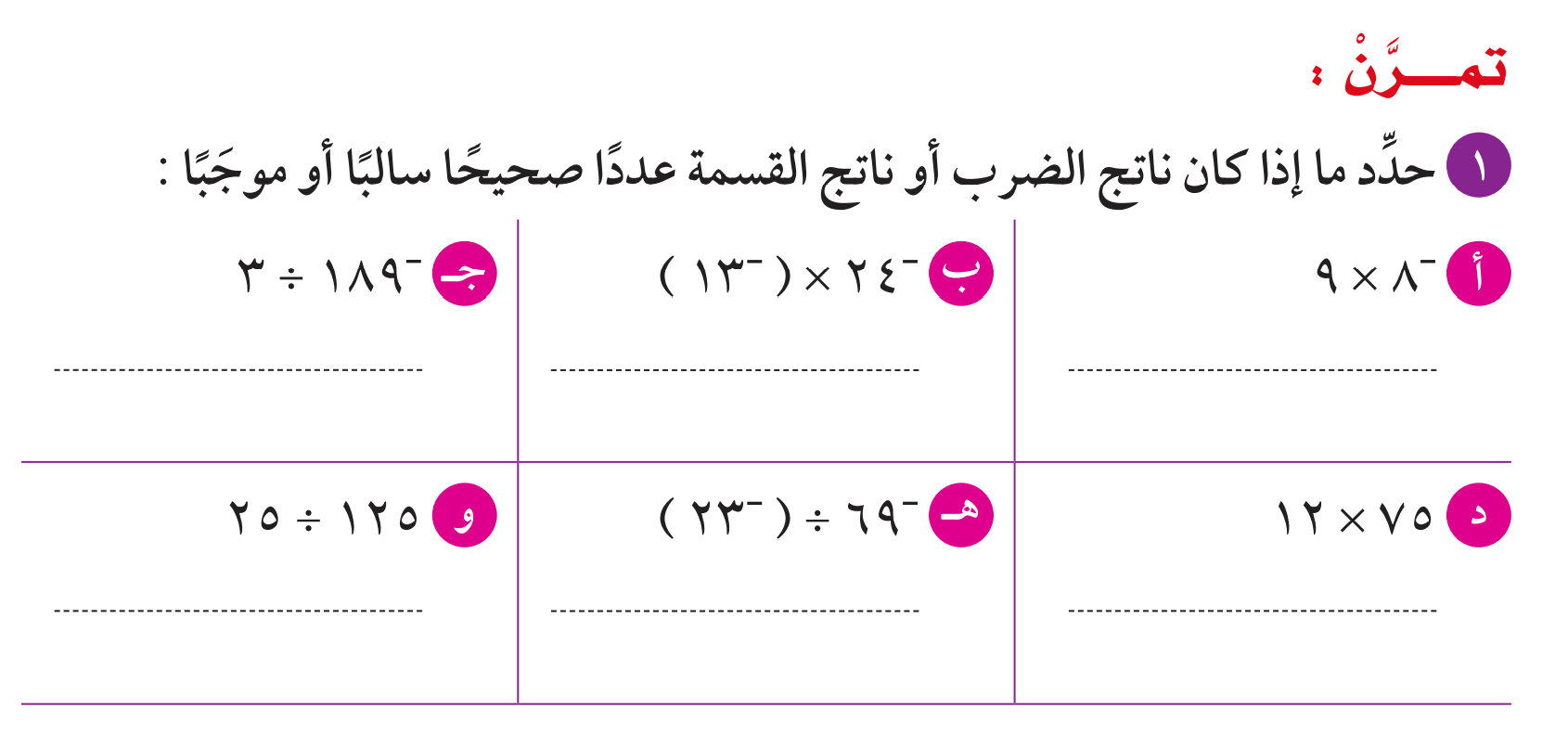 +
+
موجب
سالب
-
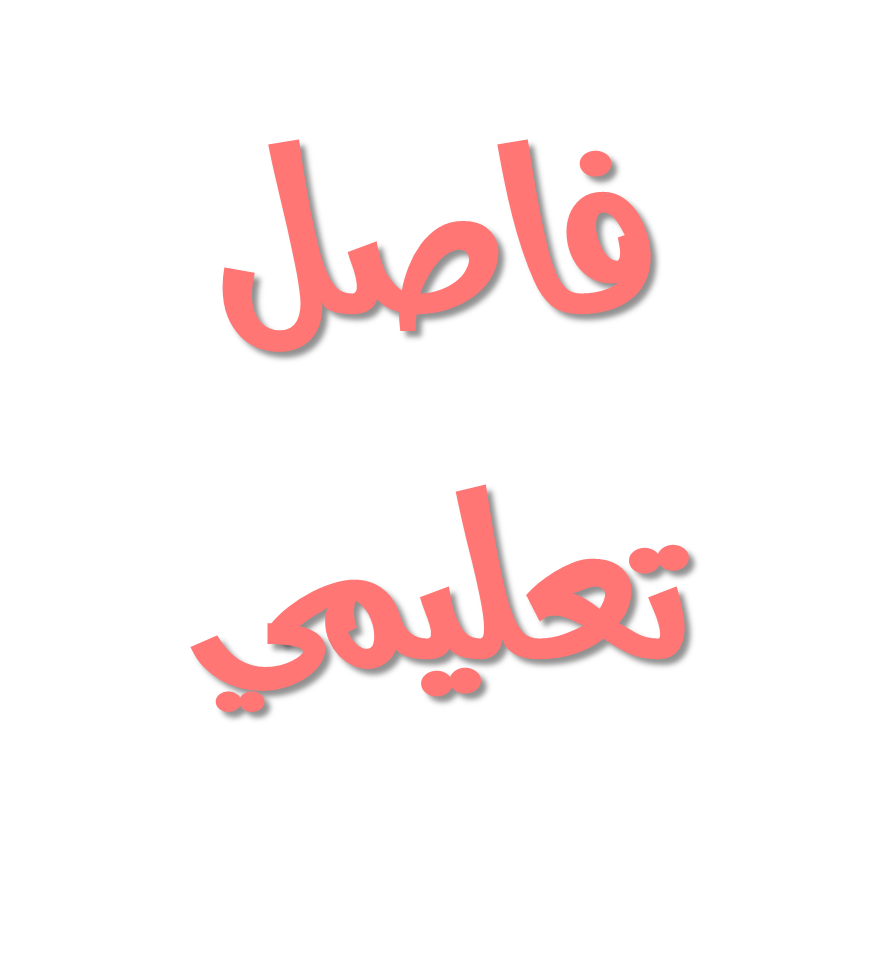 أسود
وردي
أزرق
أصفر
أحمر
أزرق
أبيض
أخضر
وردي
صفحة  129
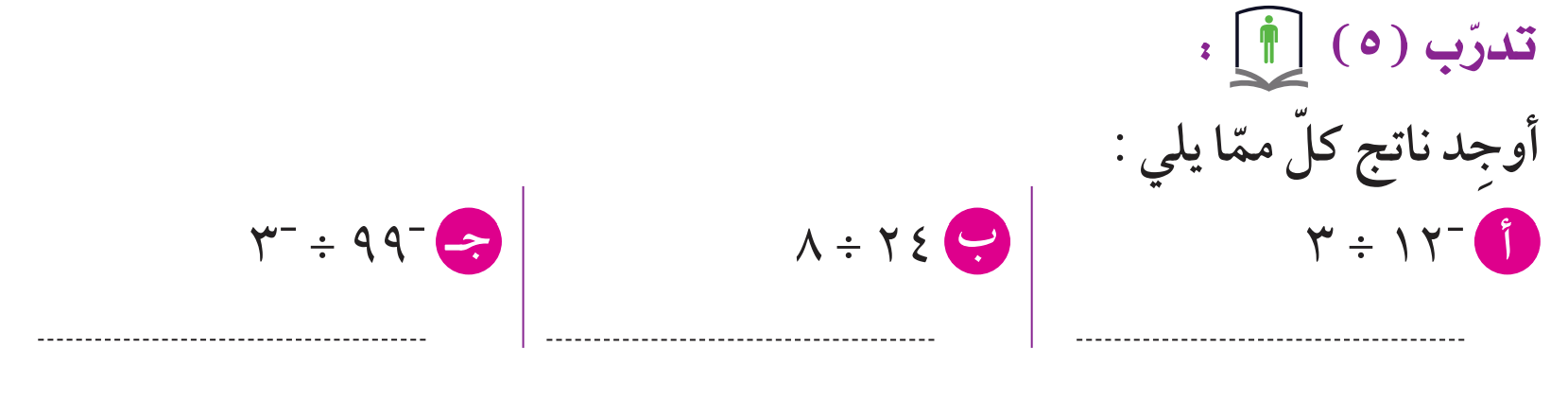 + 33
+ 3
- 4
حددي ما إذا كان الناتج موجب أم سالب:
تمرن (1) صفحة 130
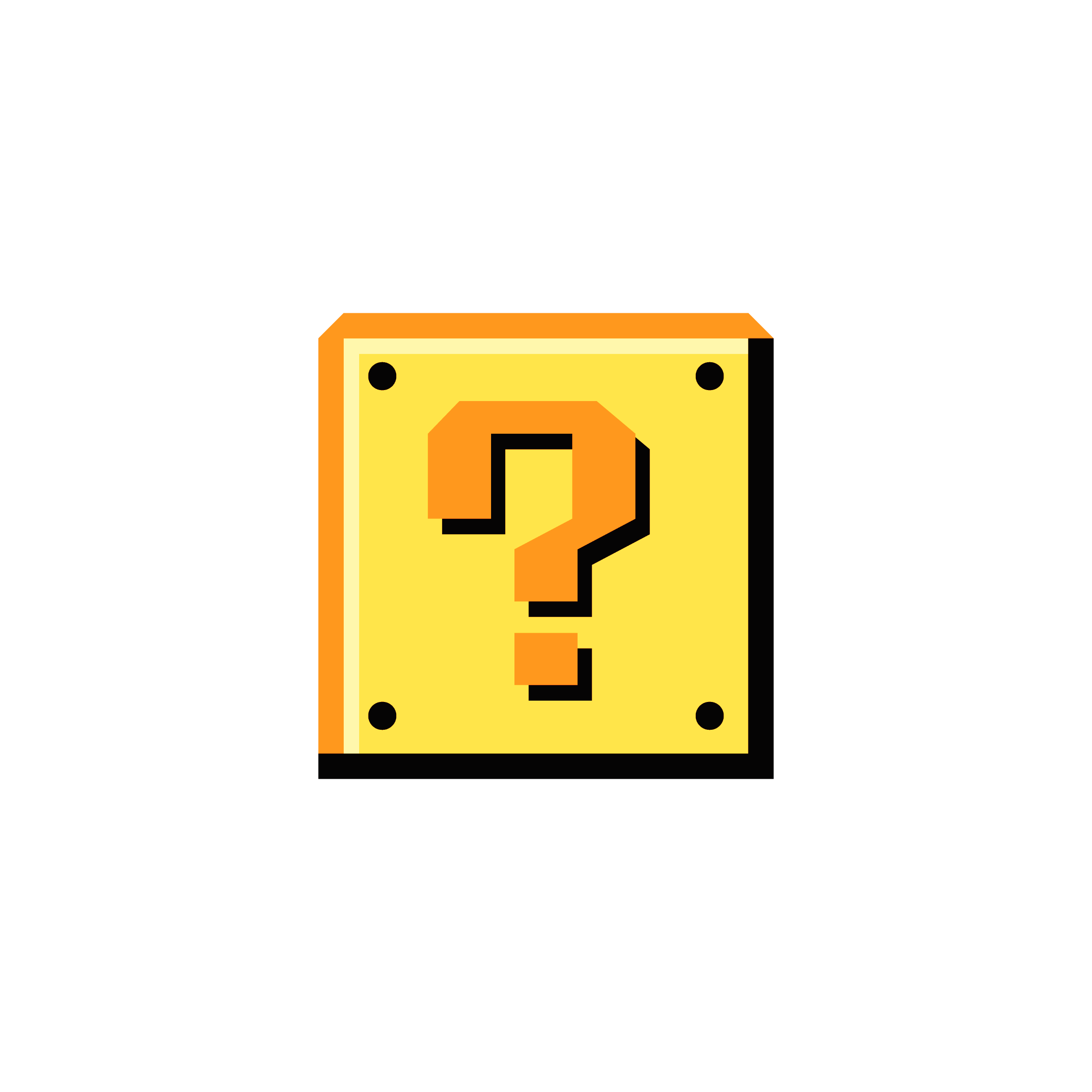 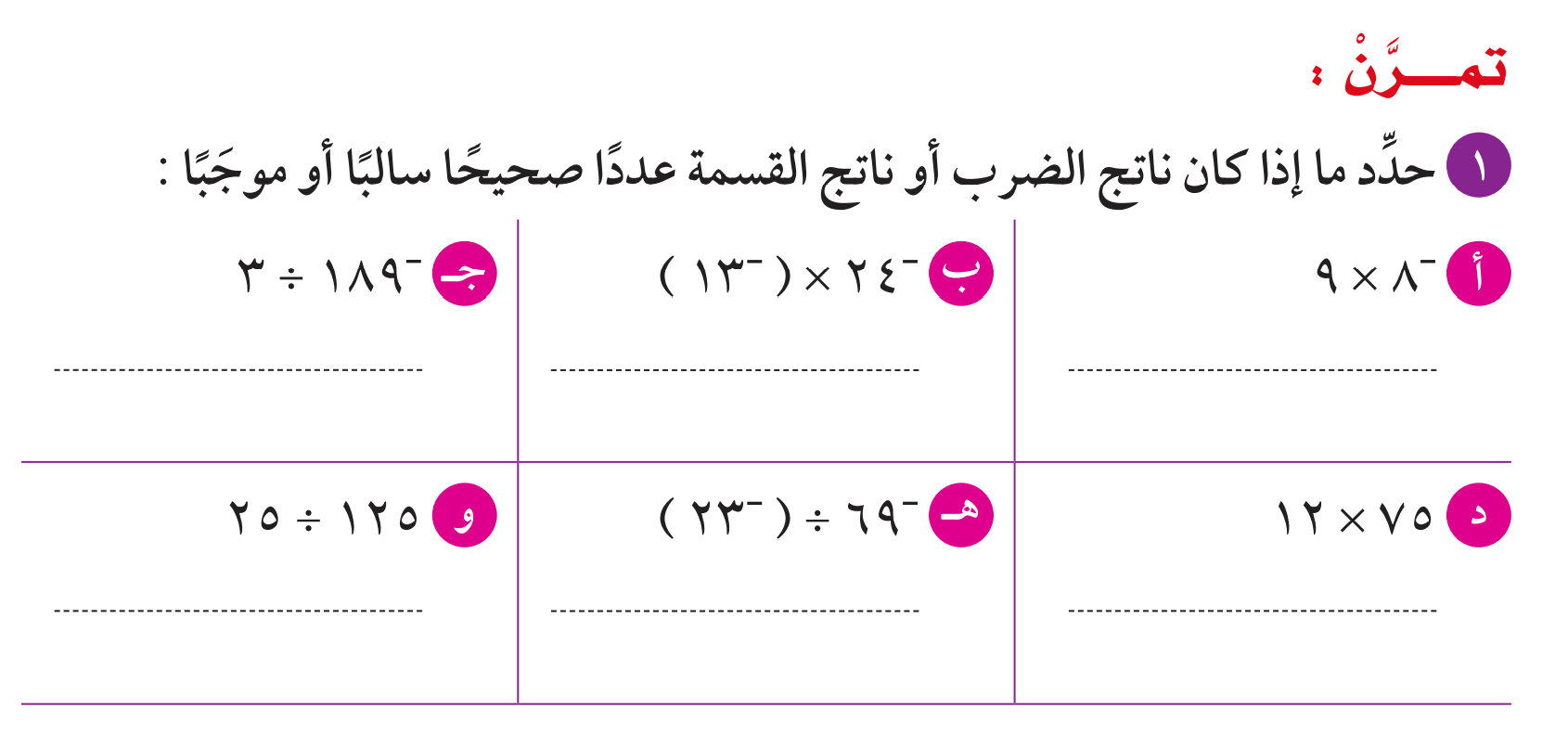 +
سالب
موجب
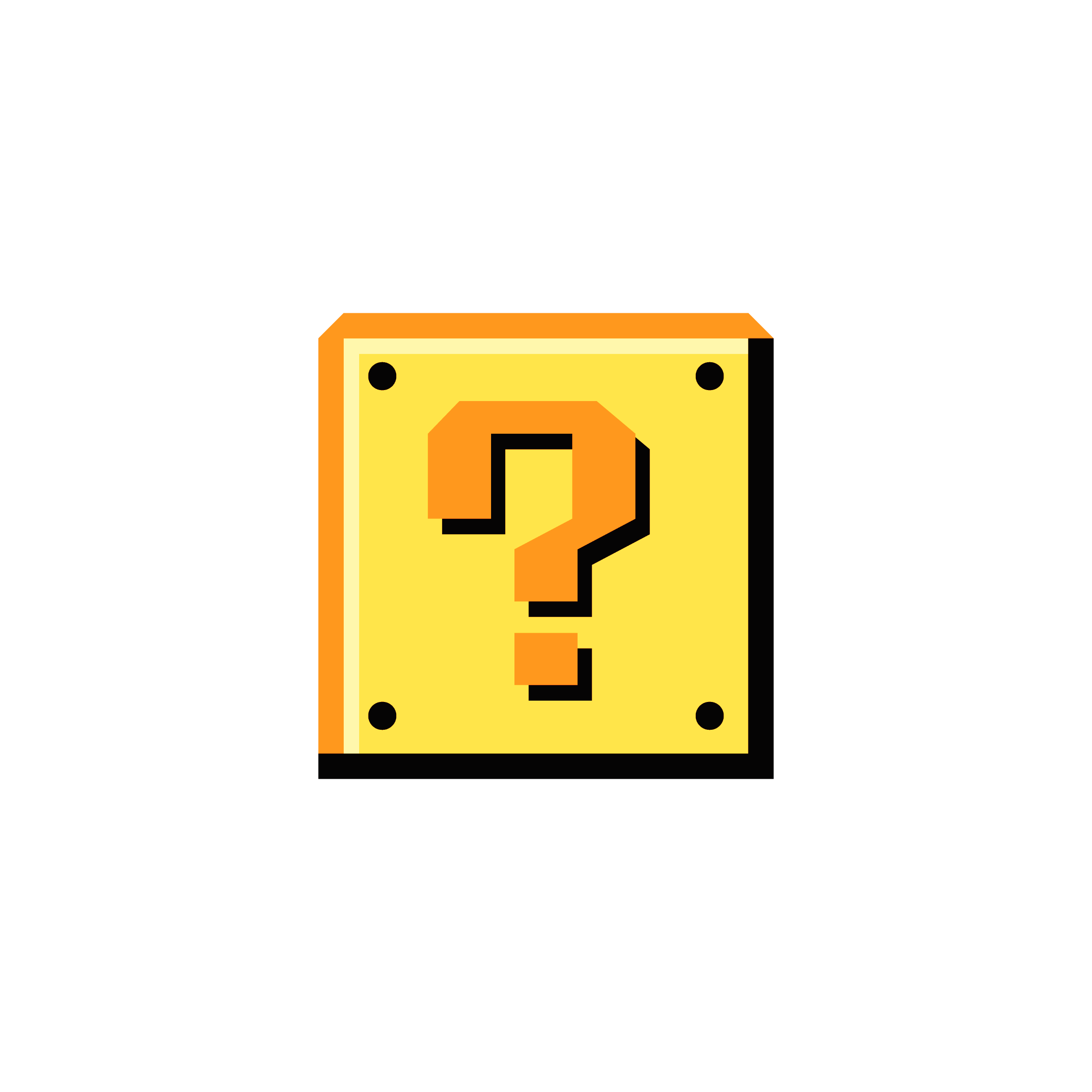 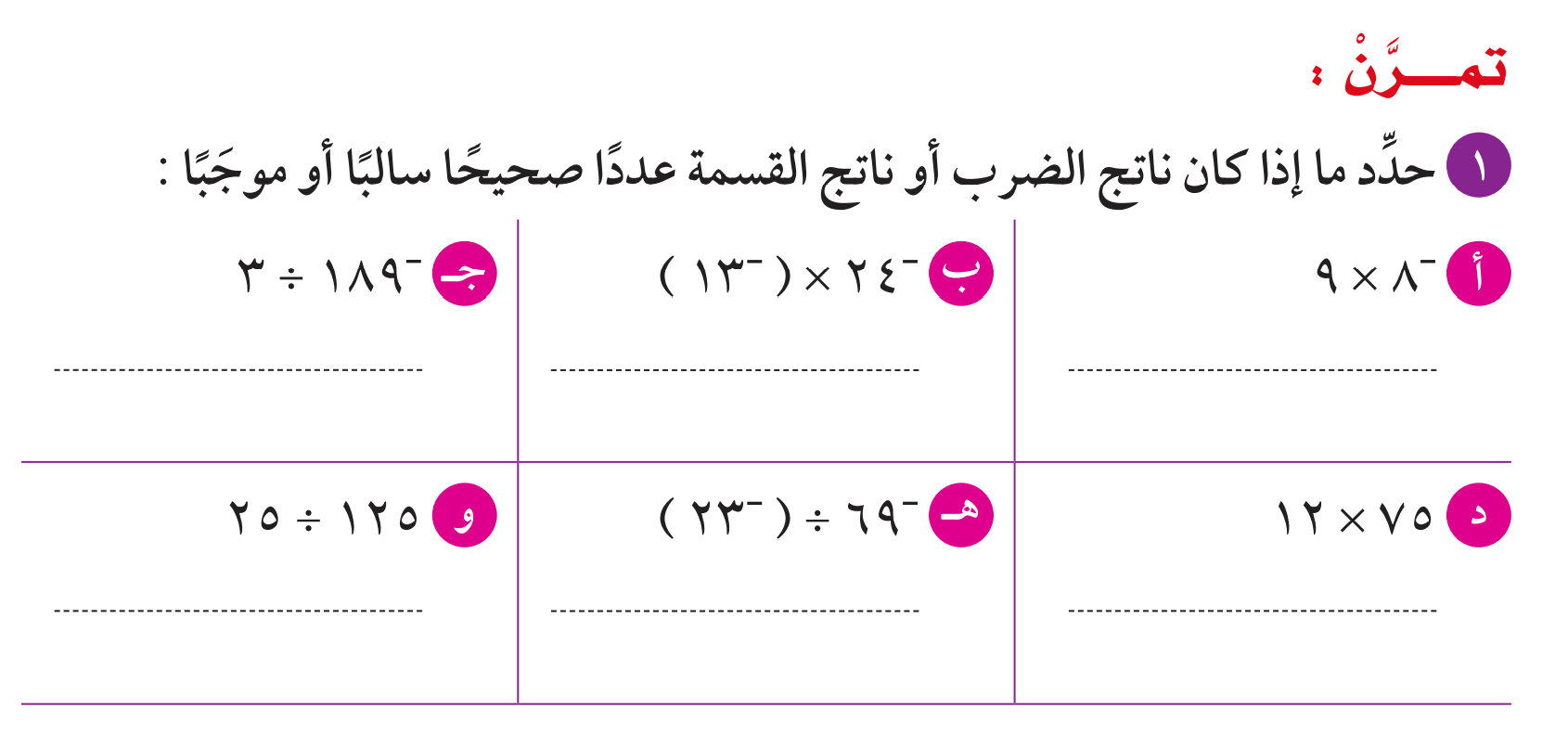 سالب
موجب
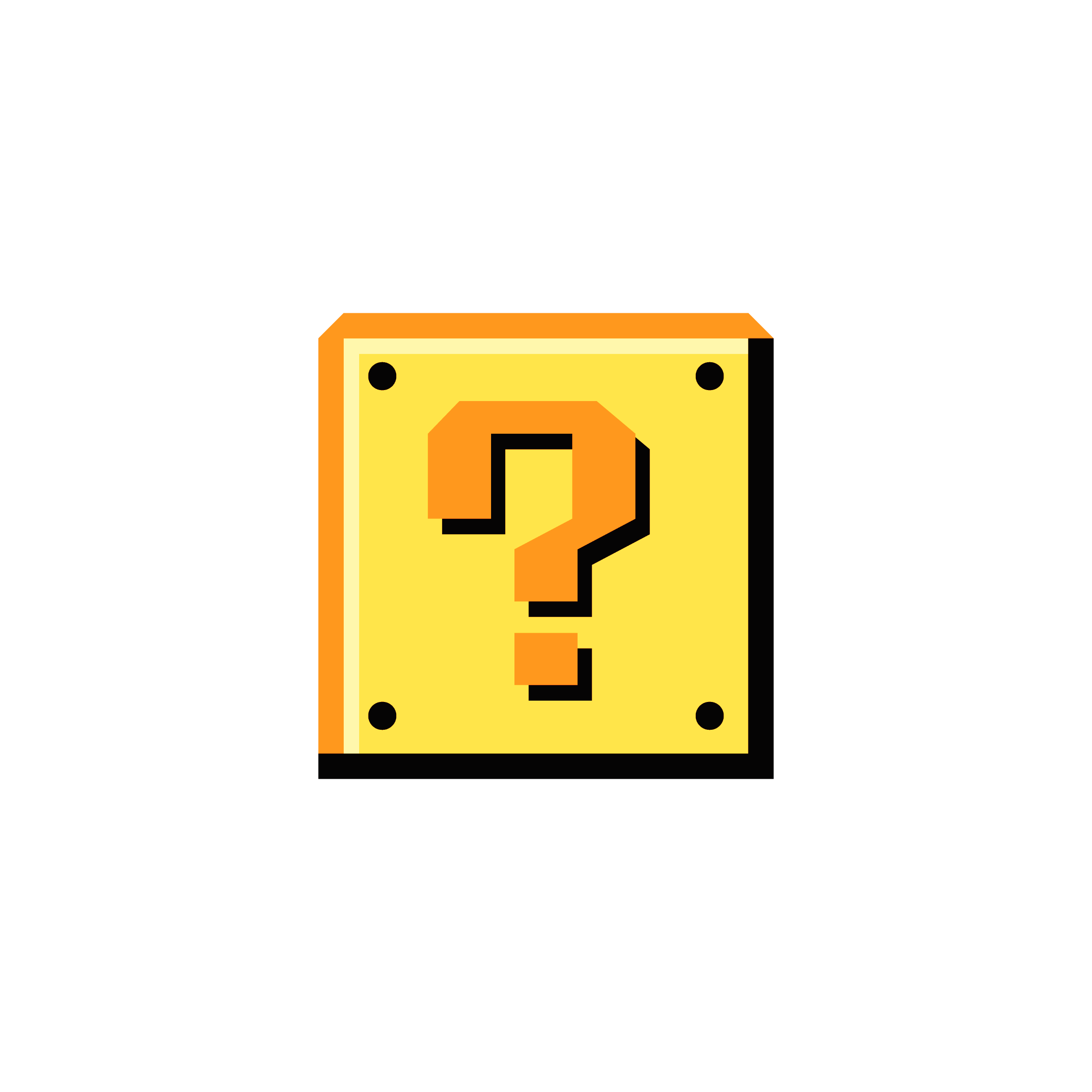 +
+
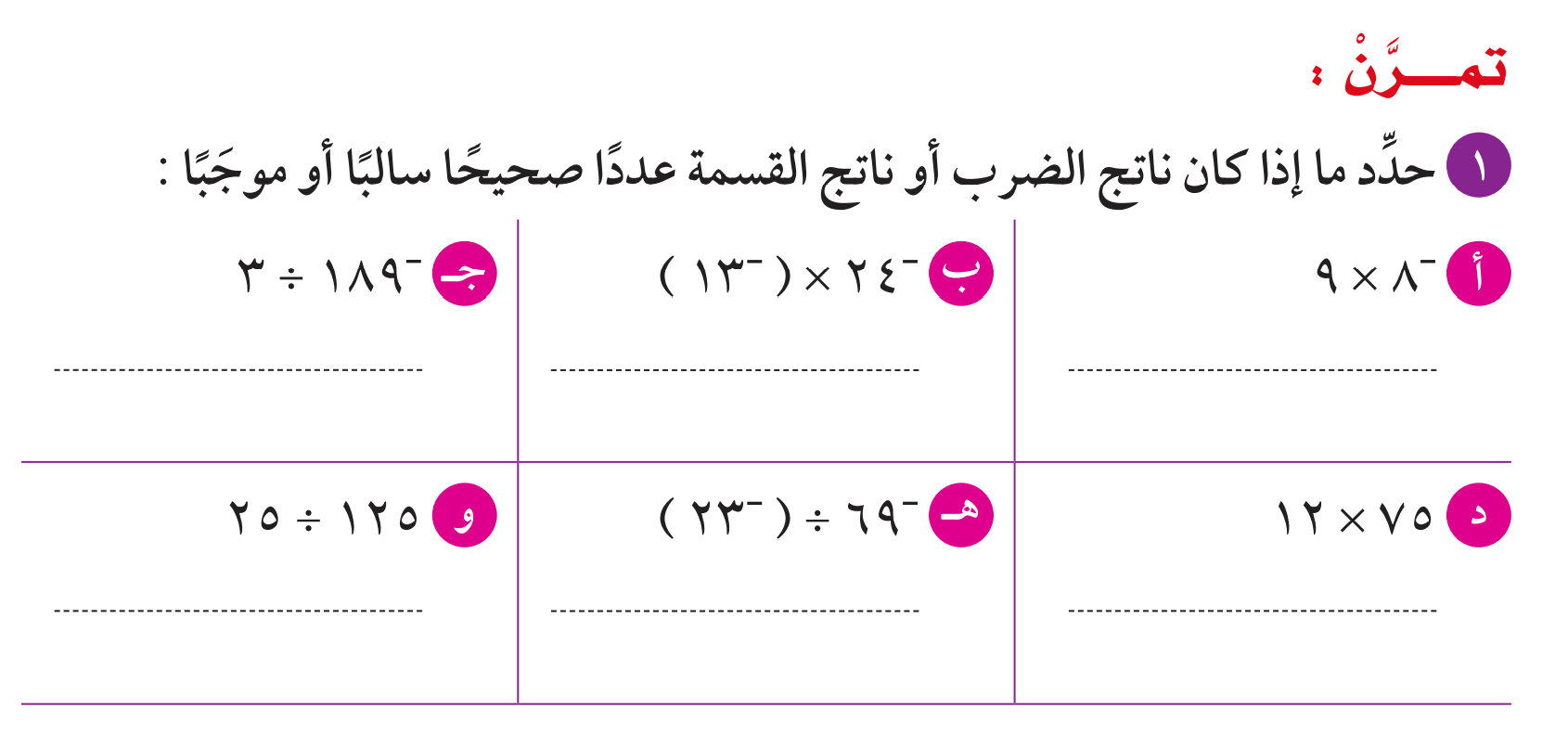 موجب
سالب
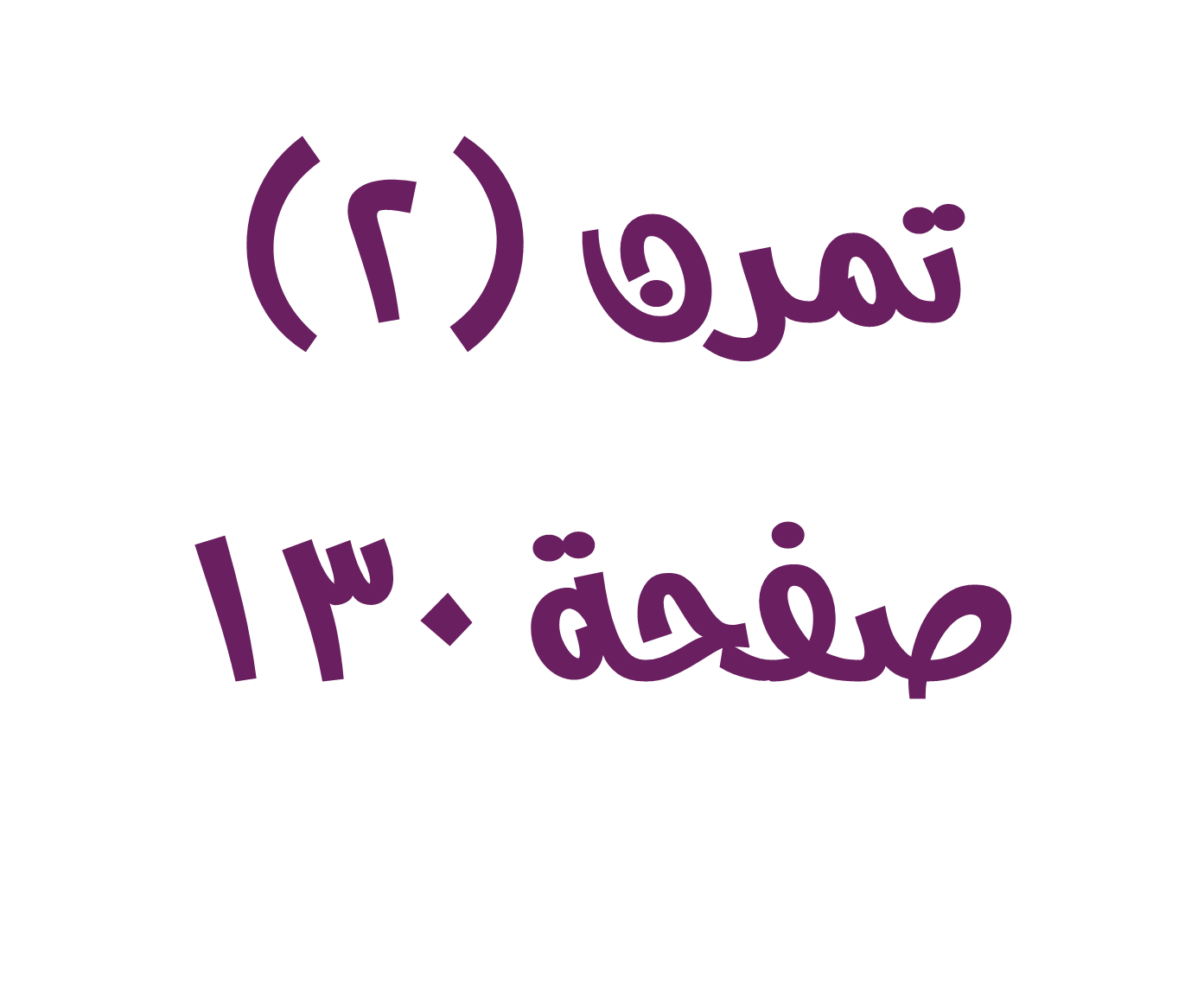 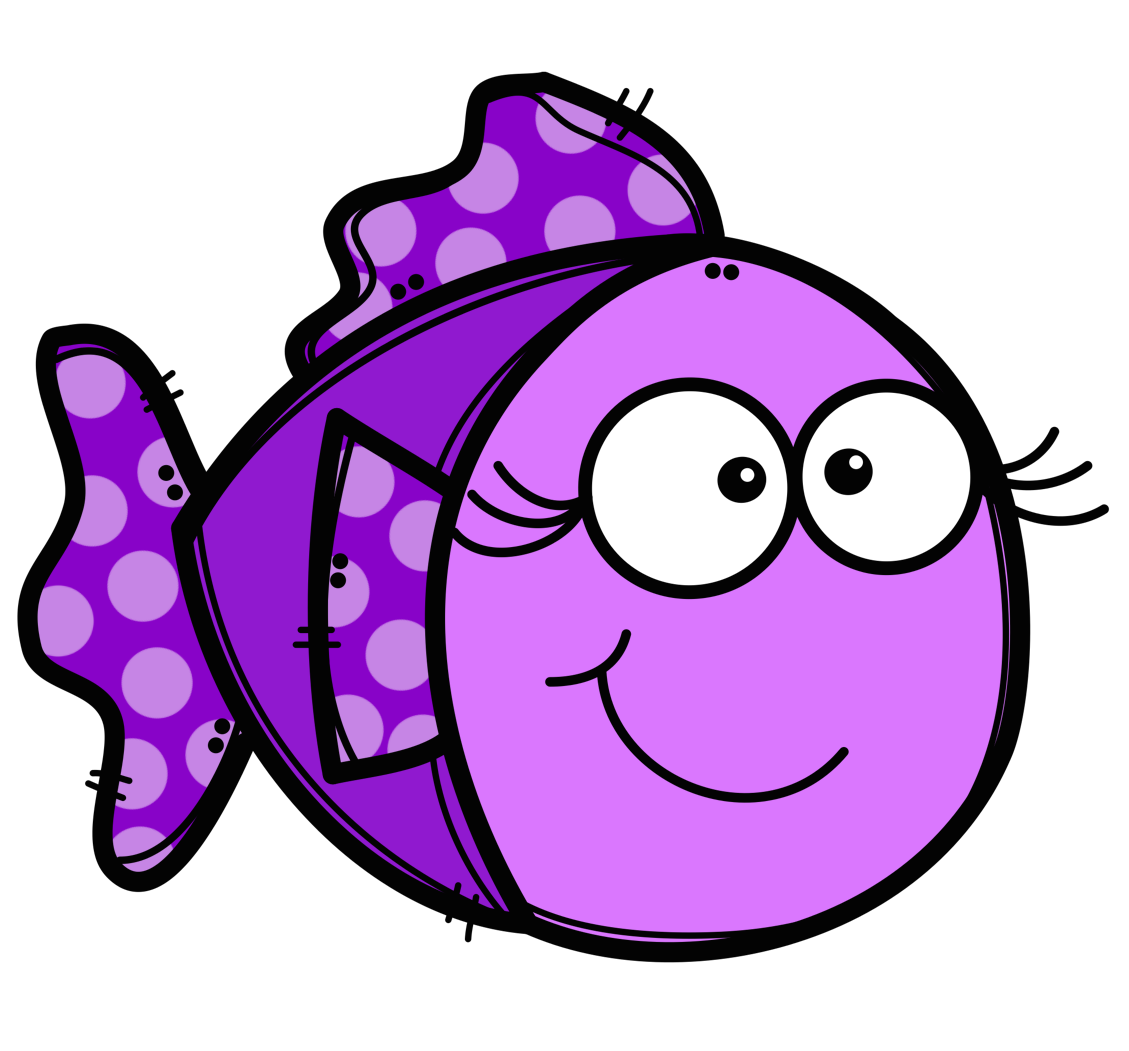 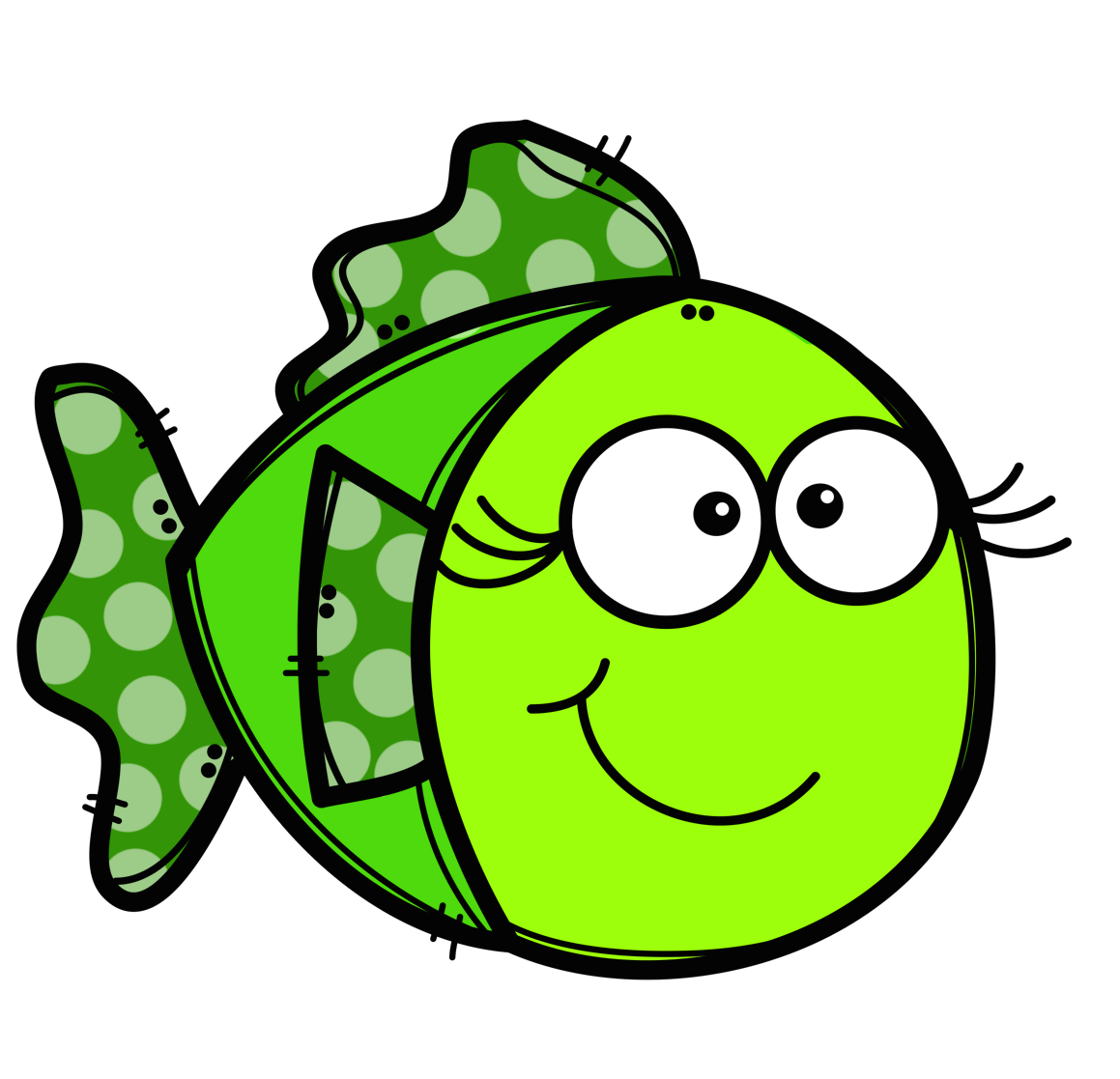 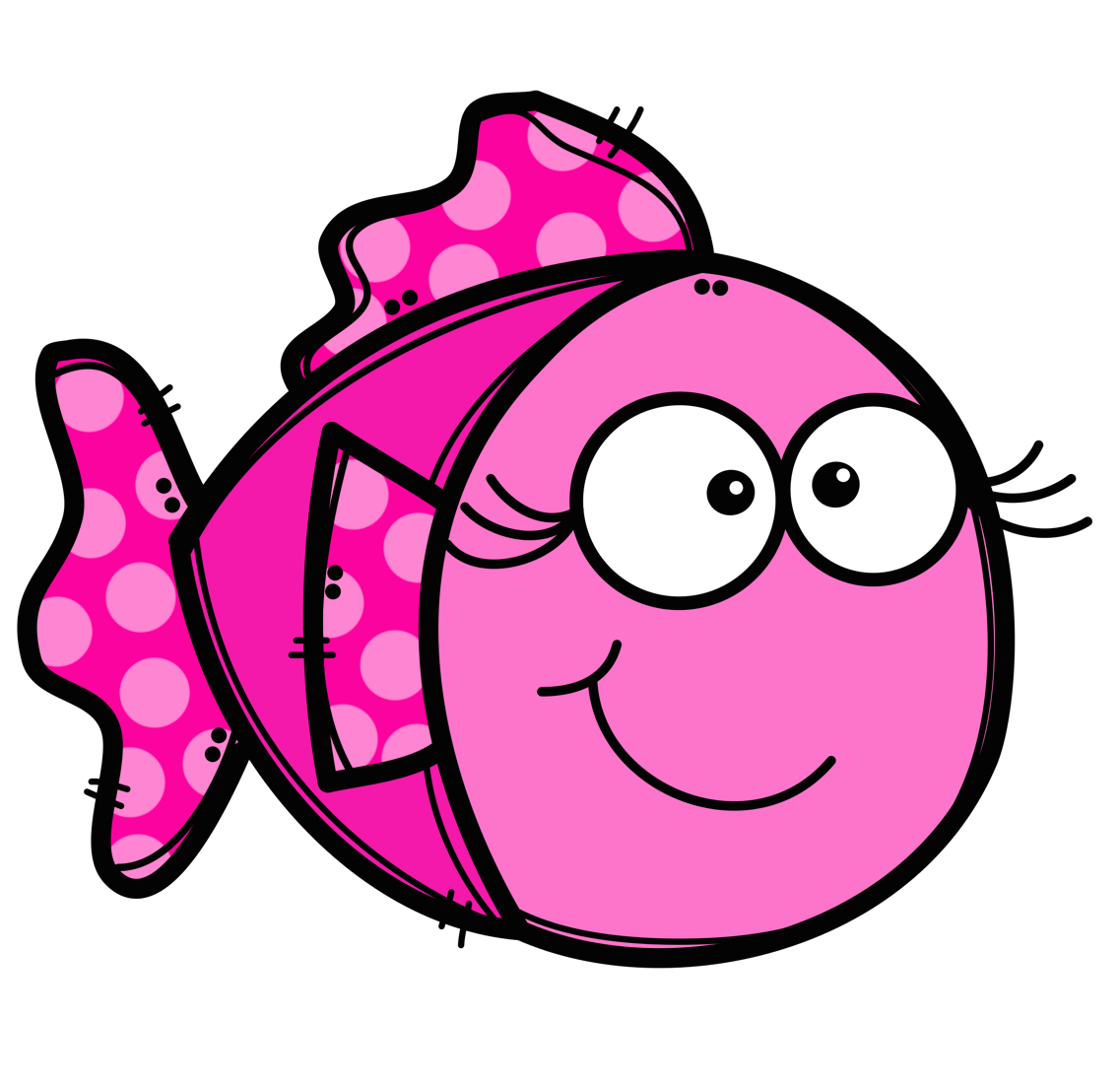 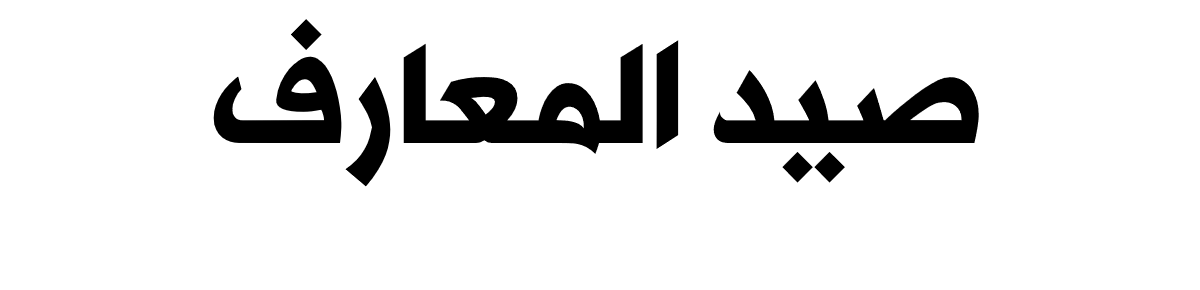 ابدأ
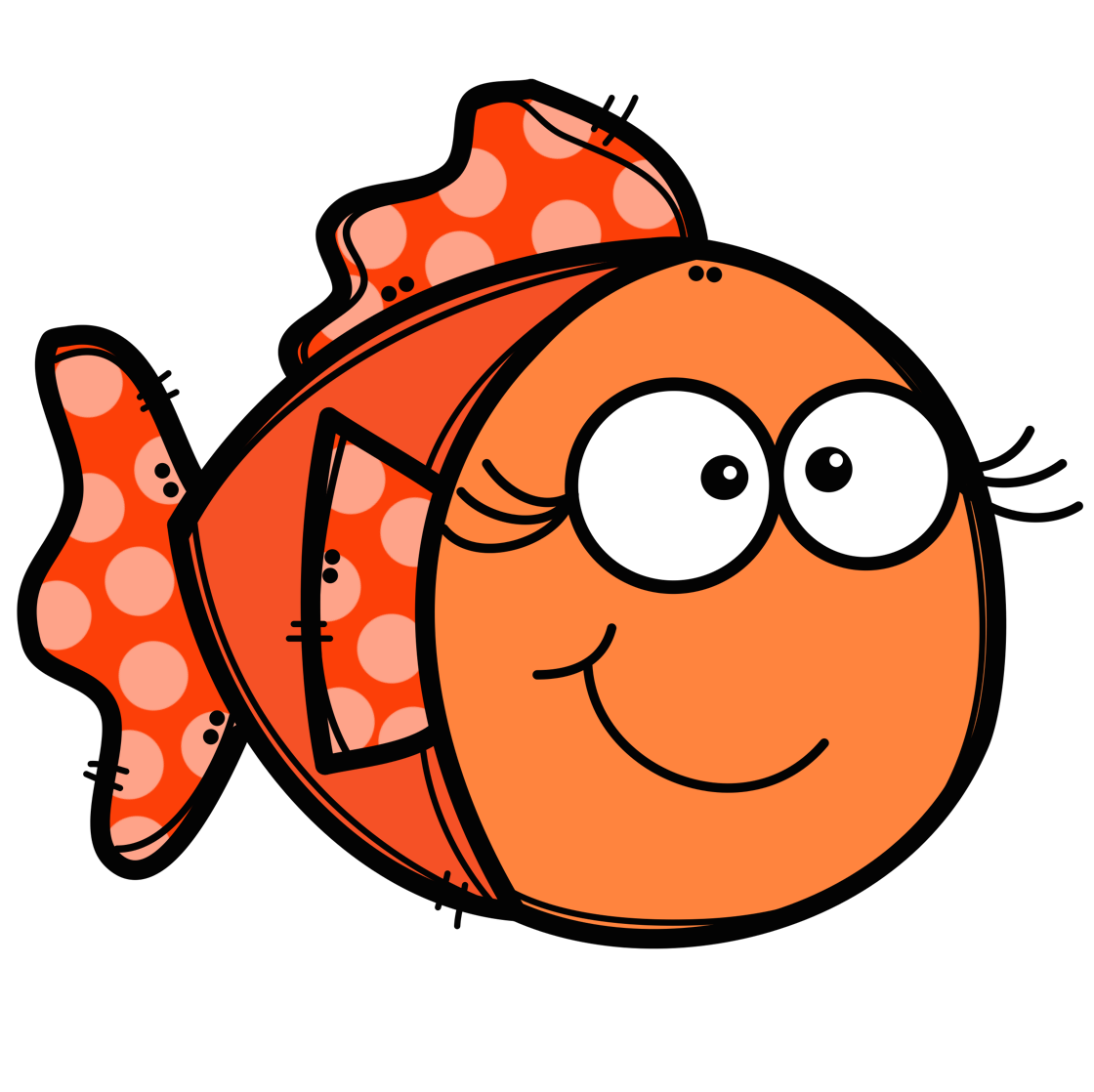 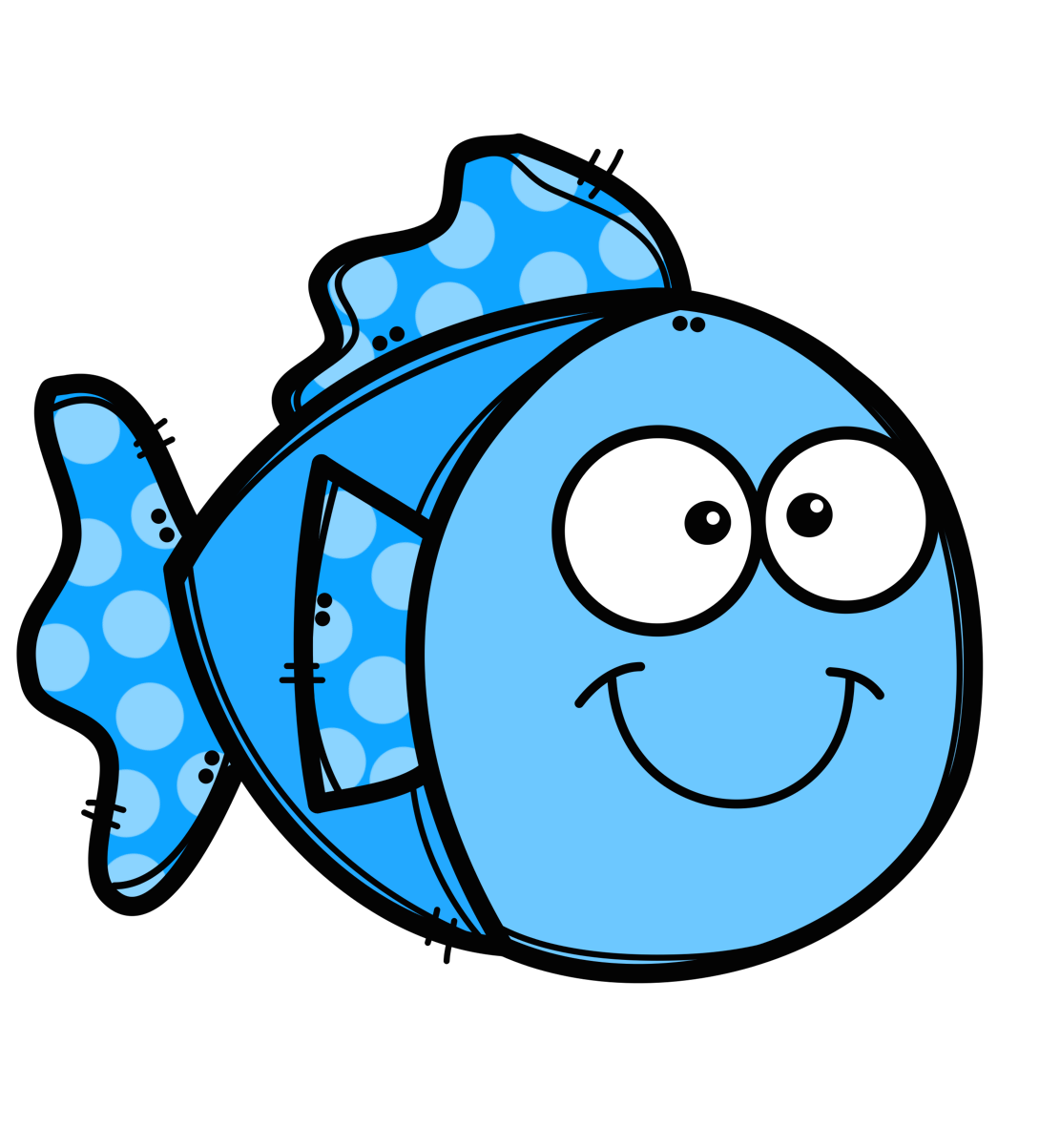 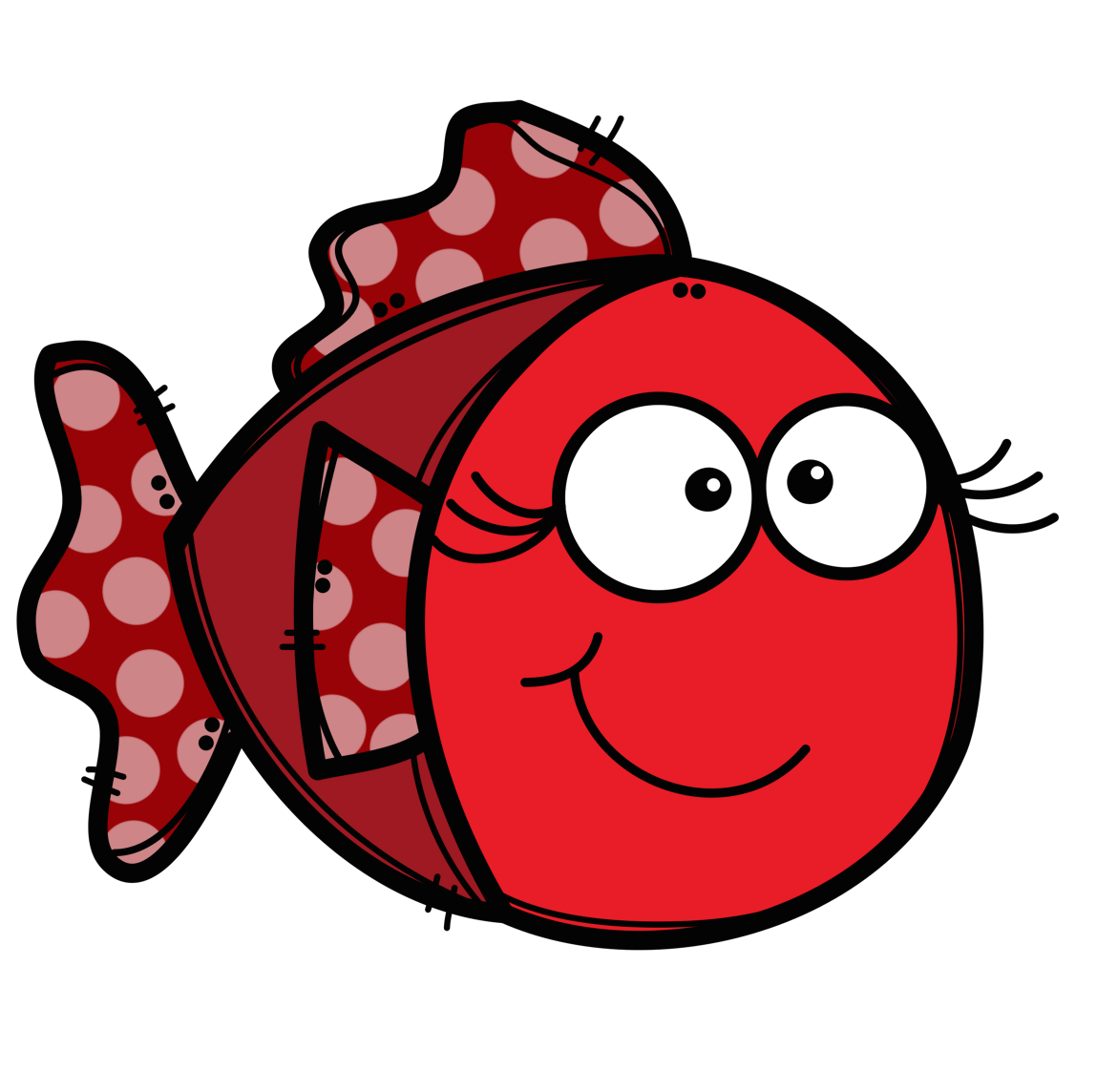 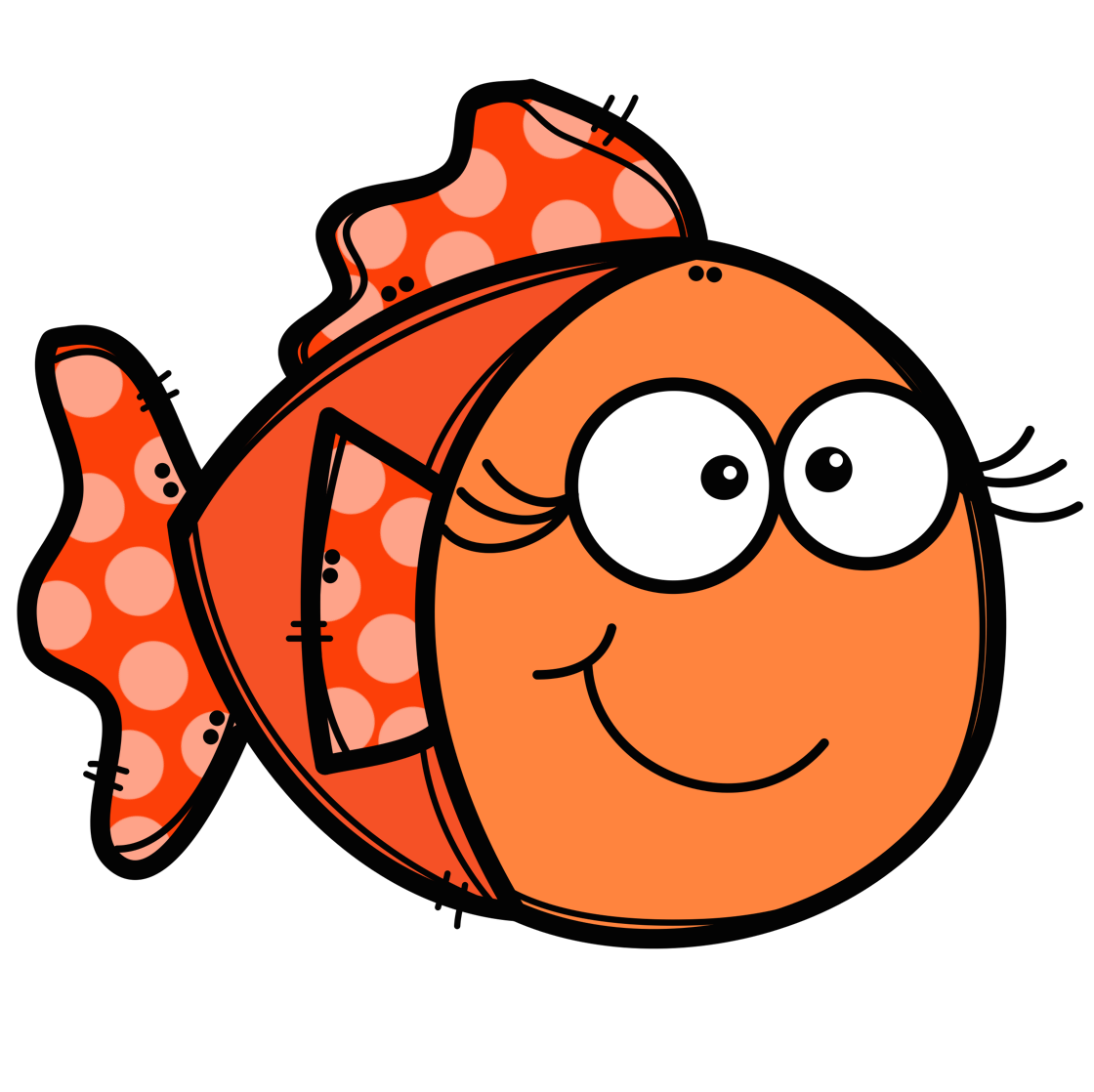 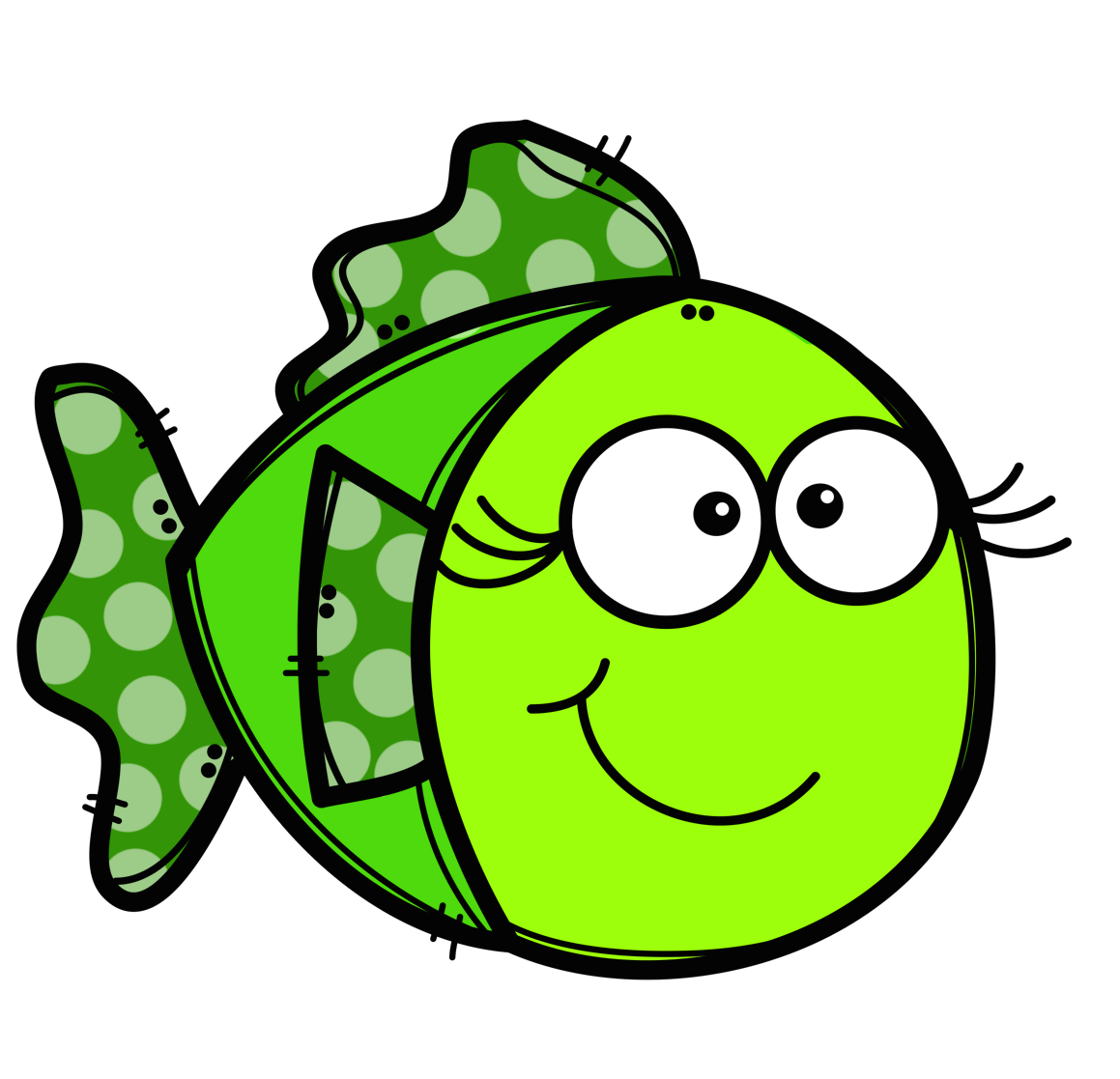 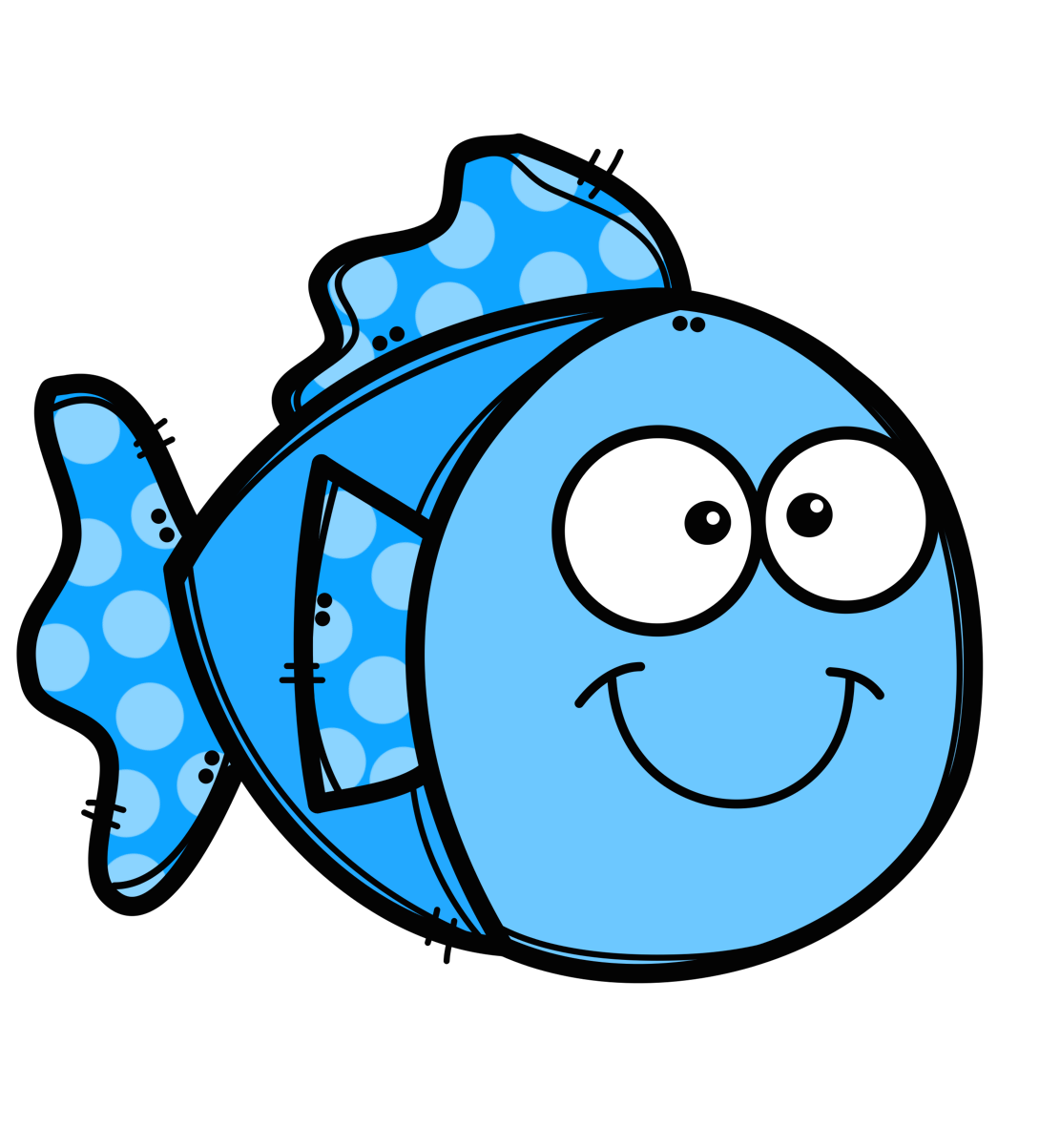 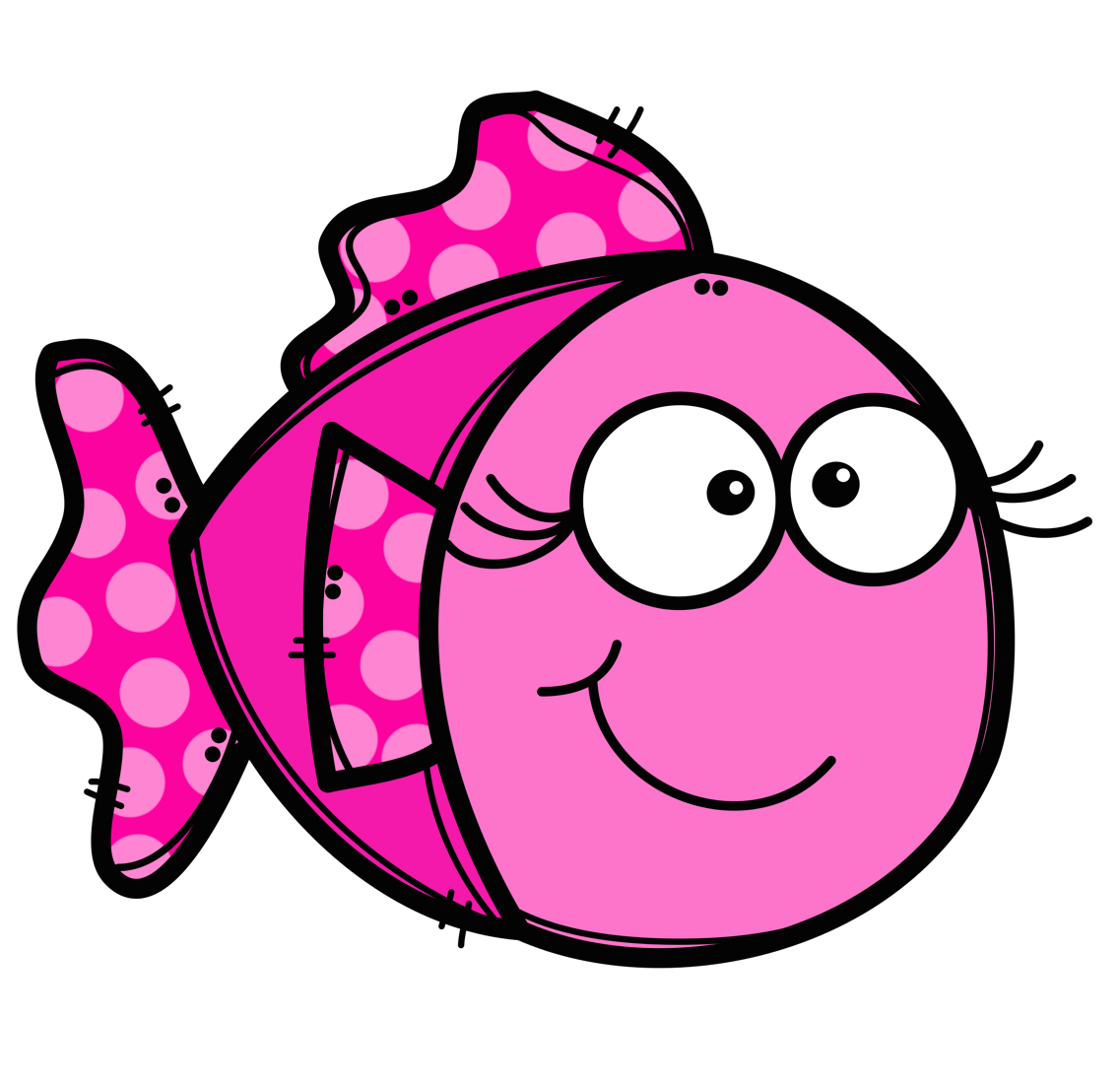 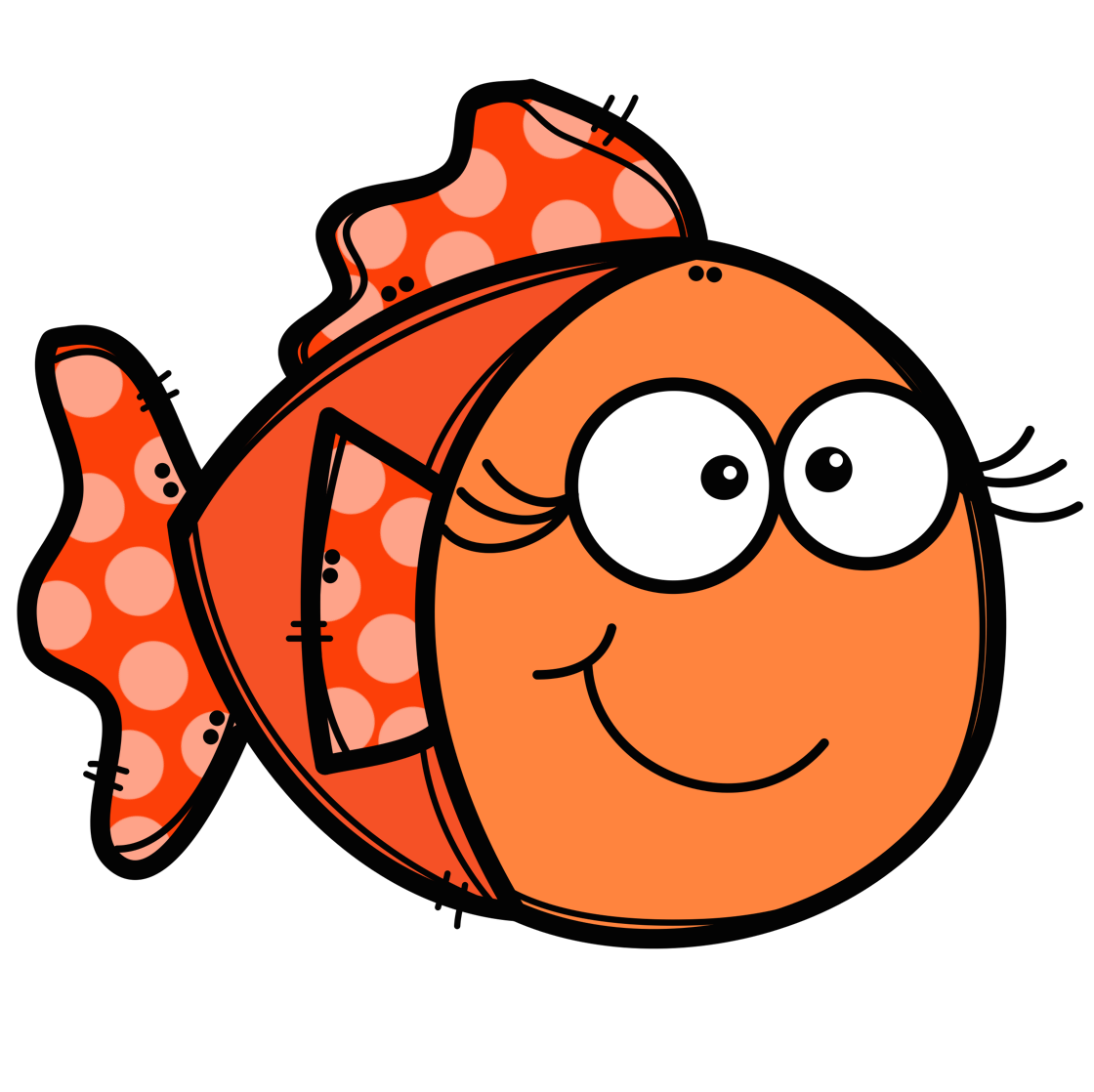 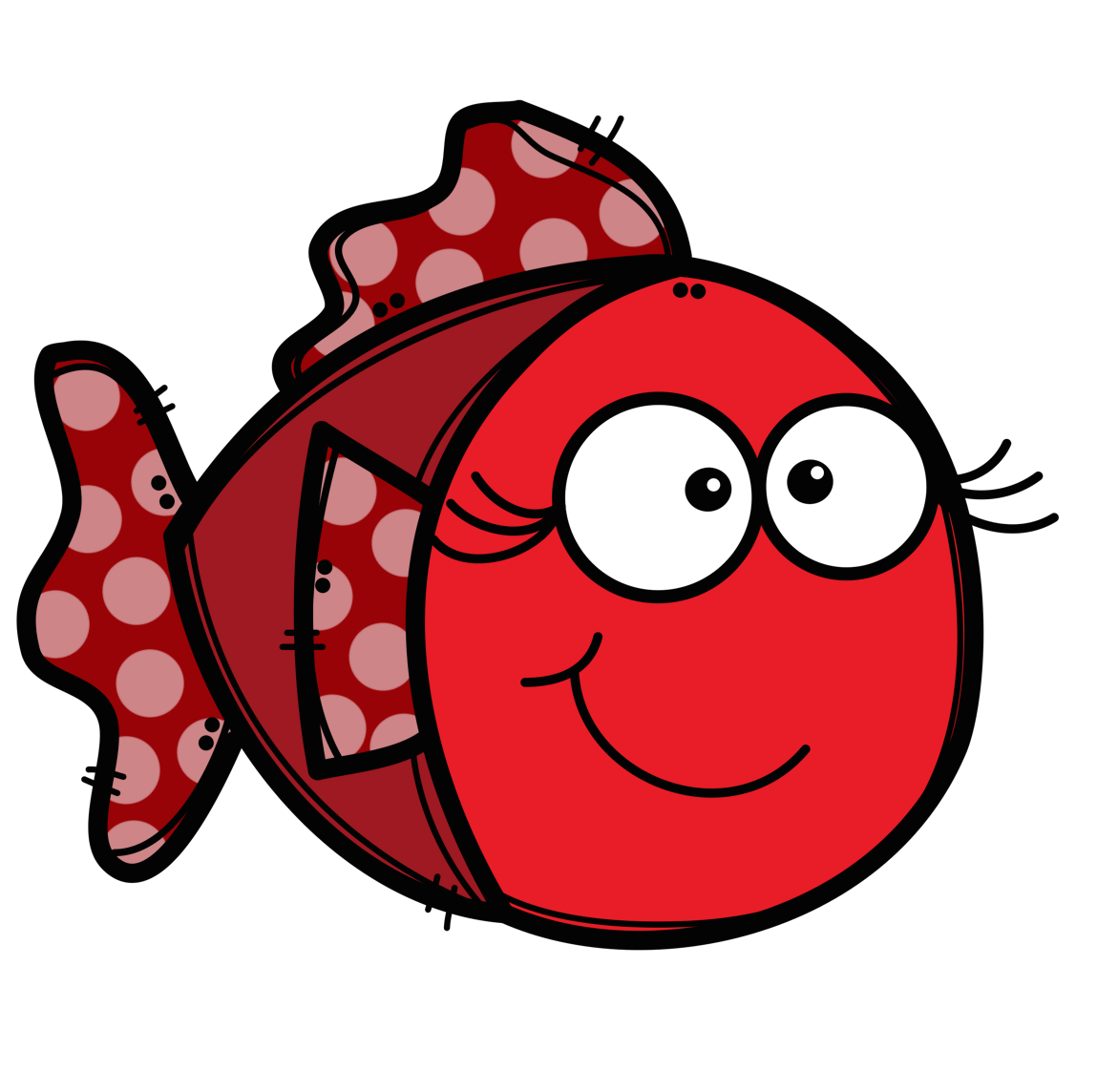 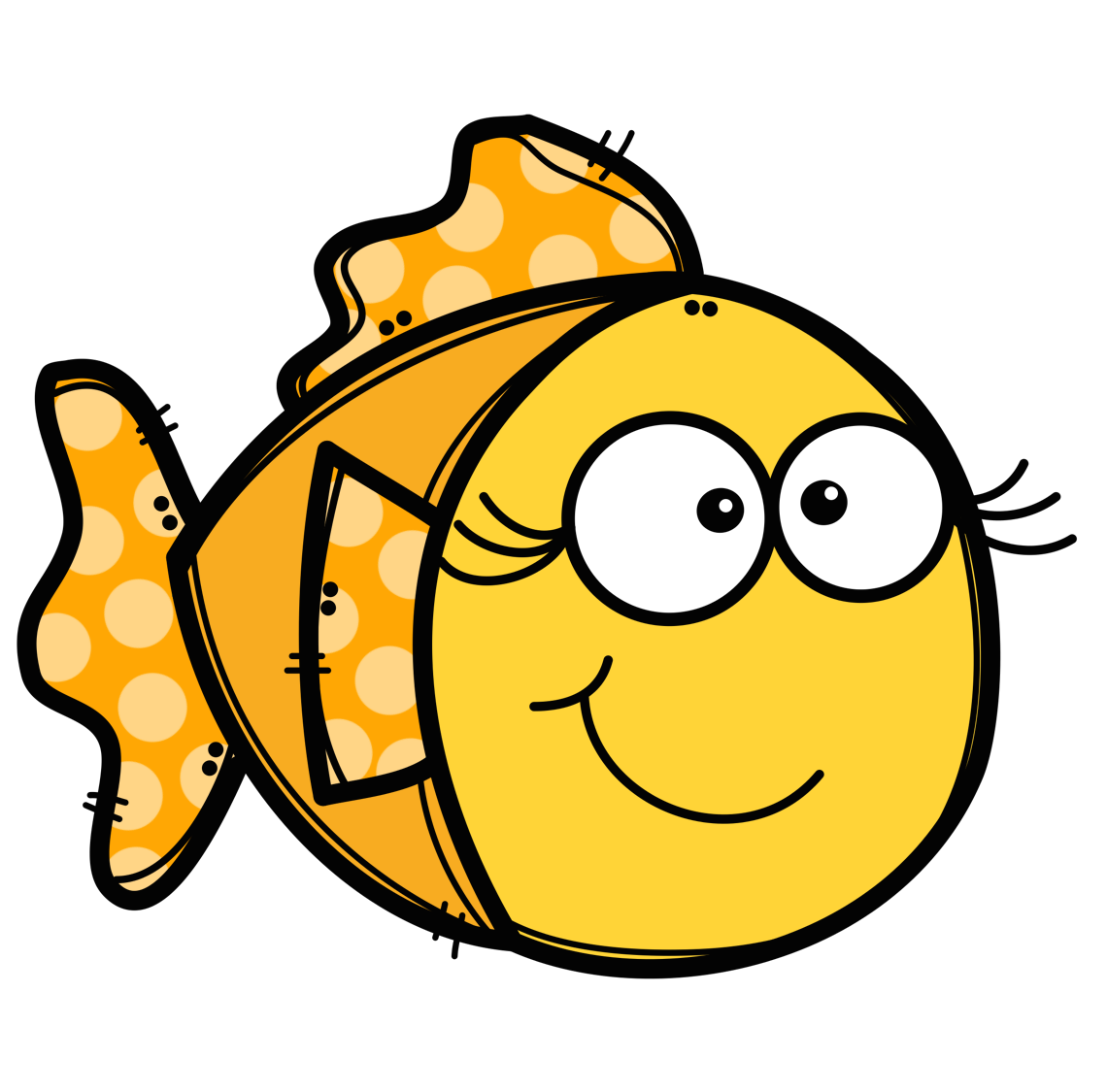 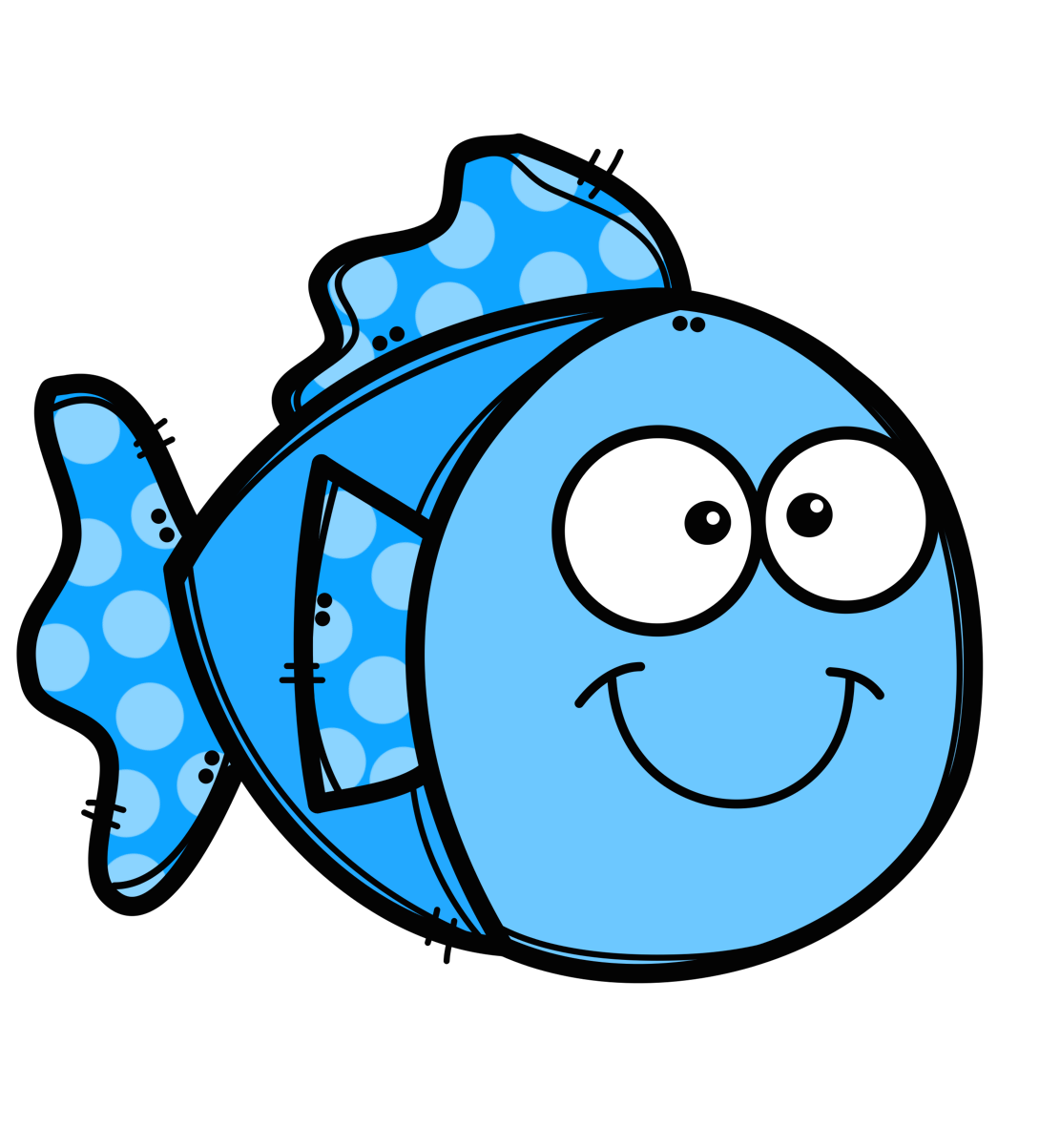 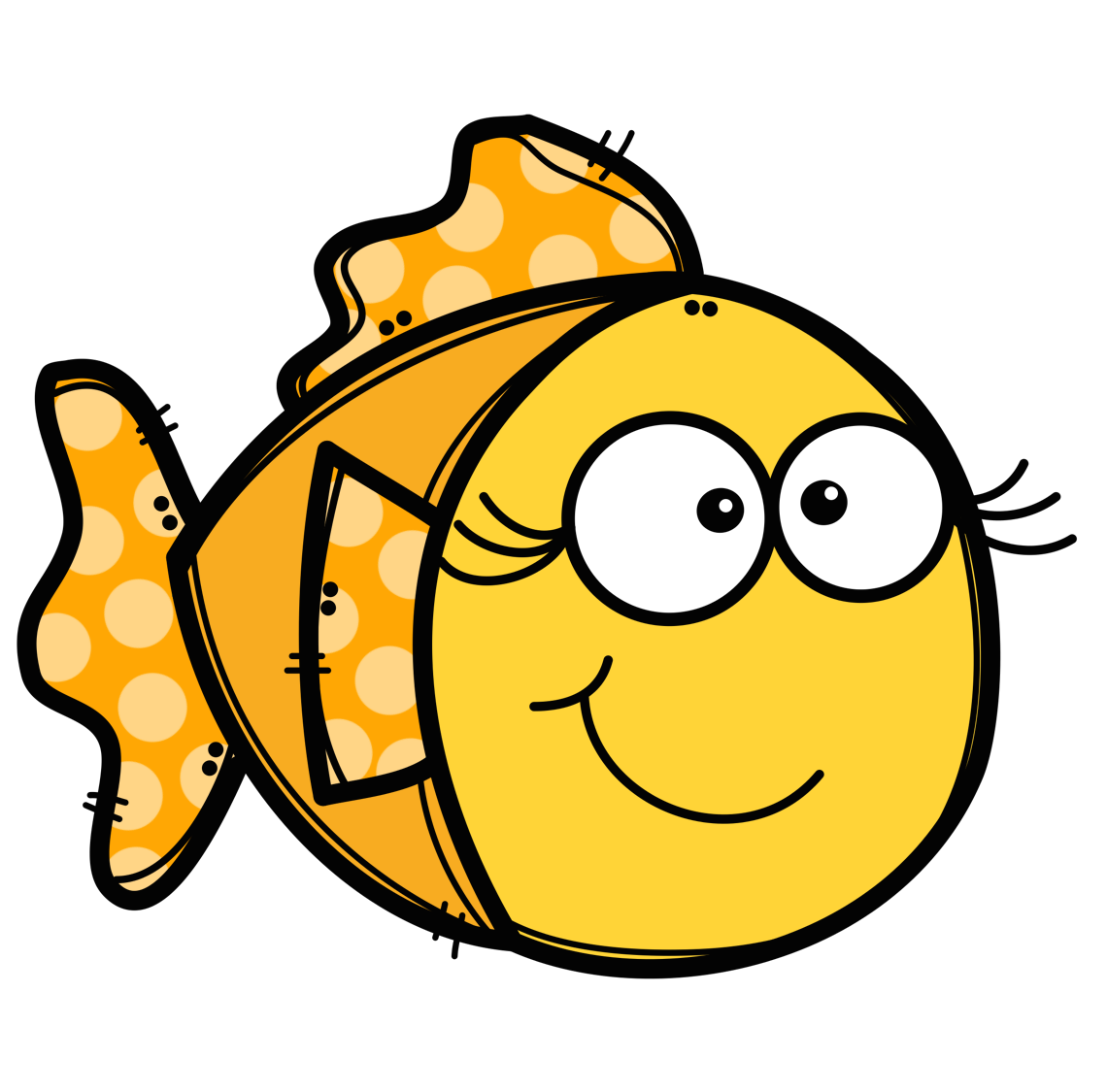 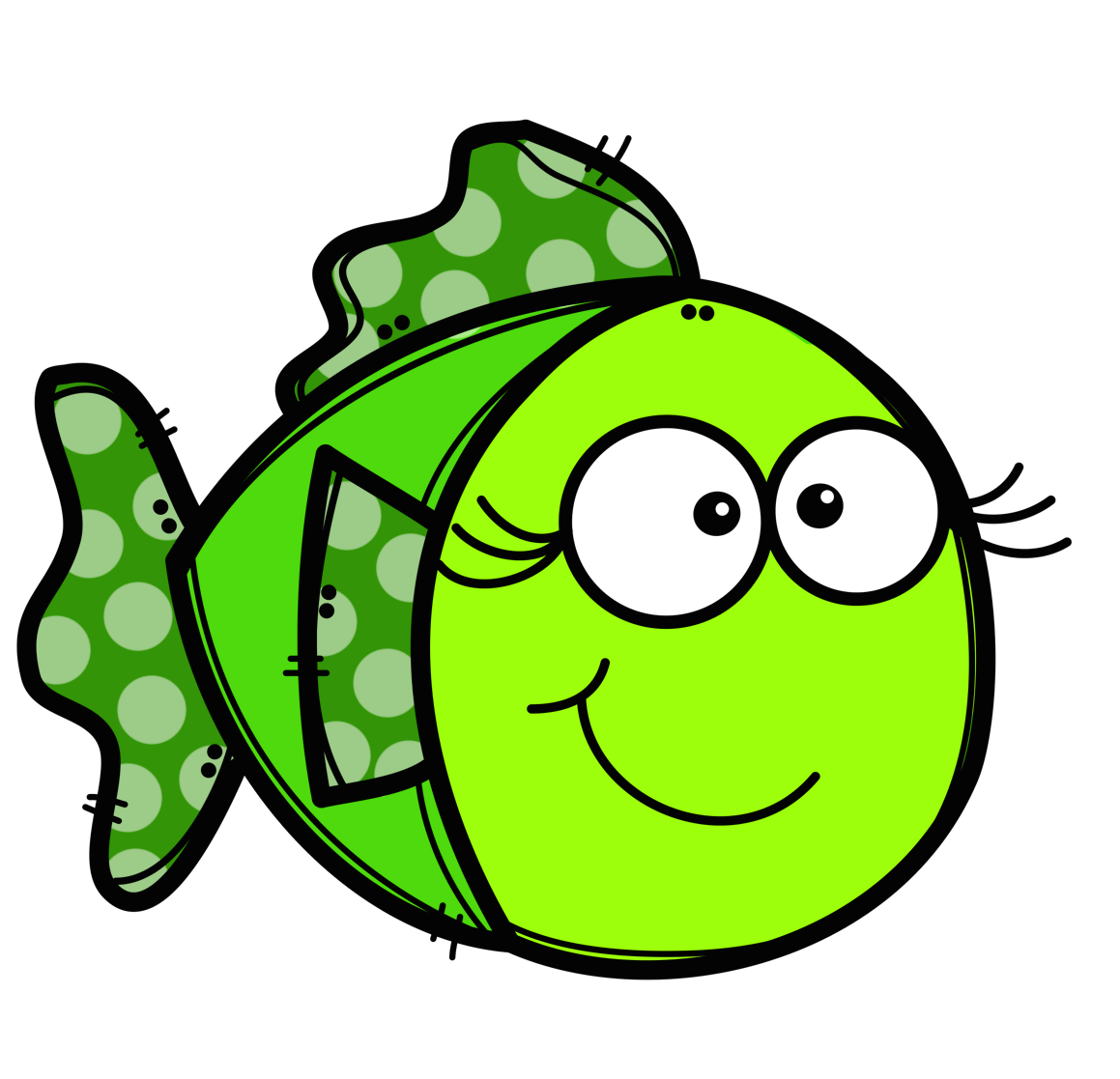 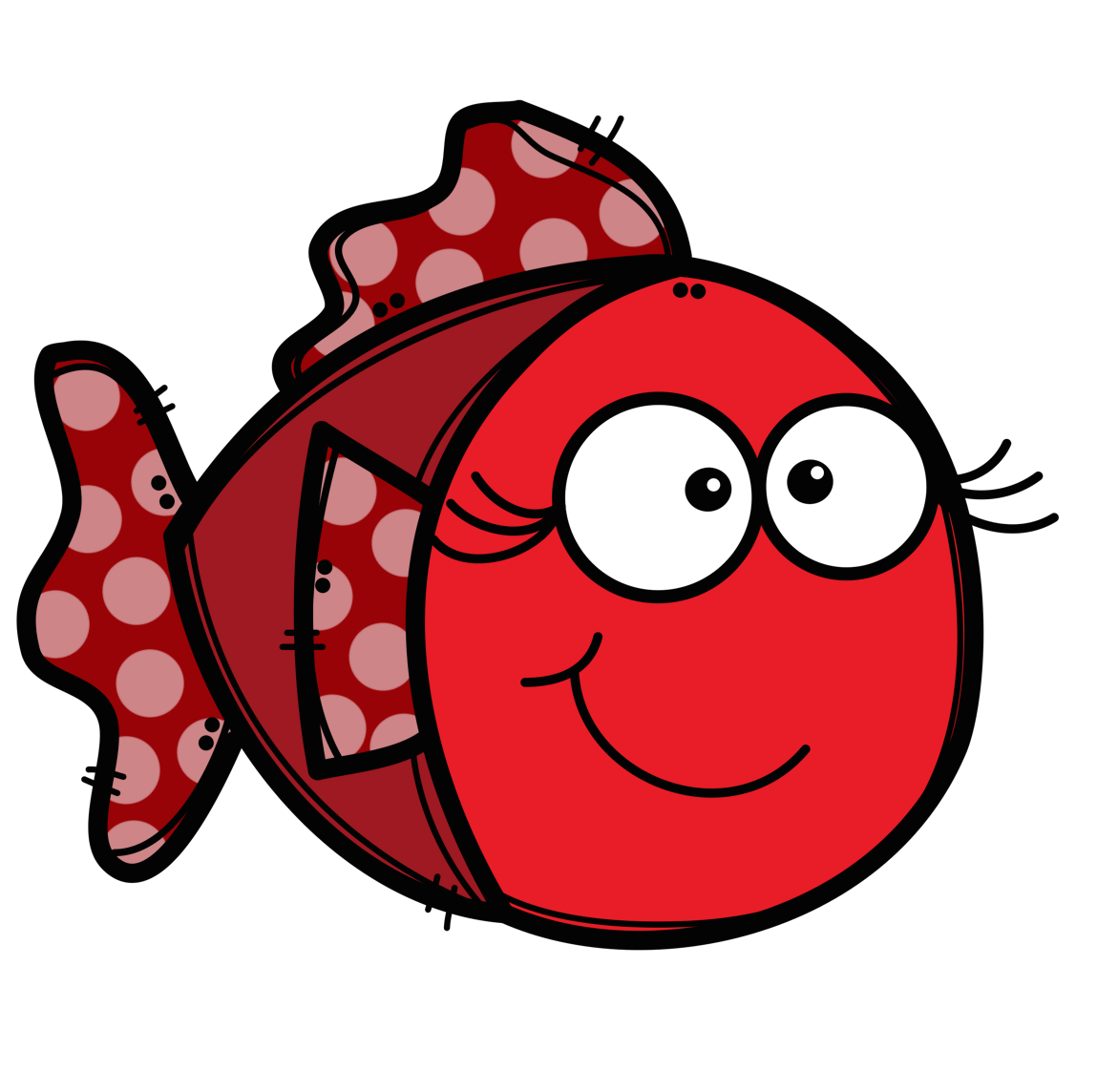 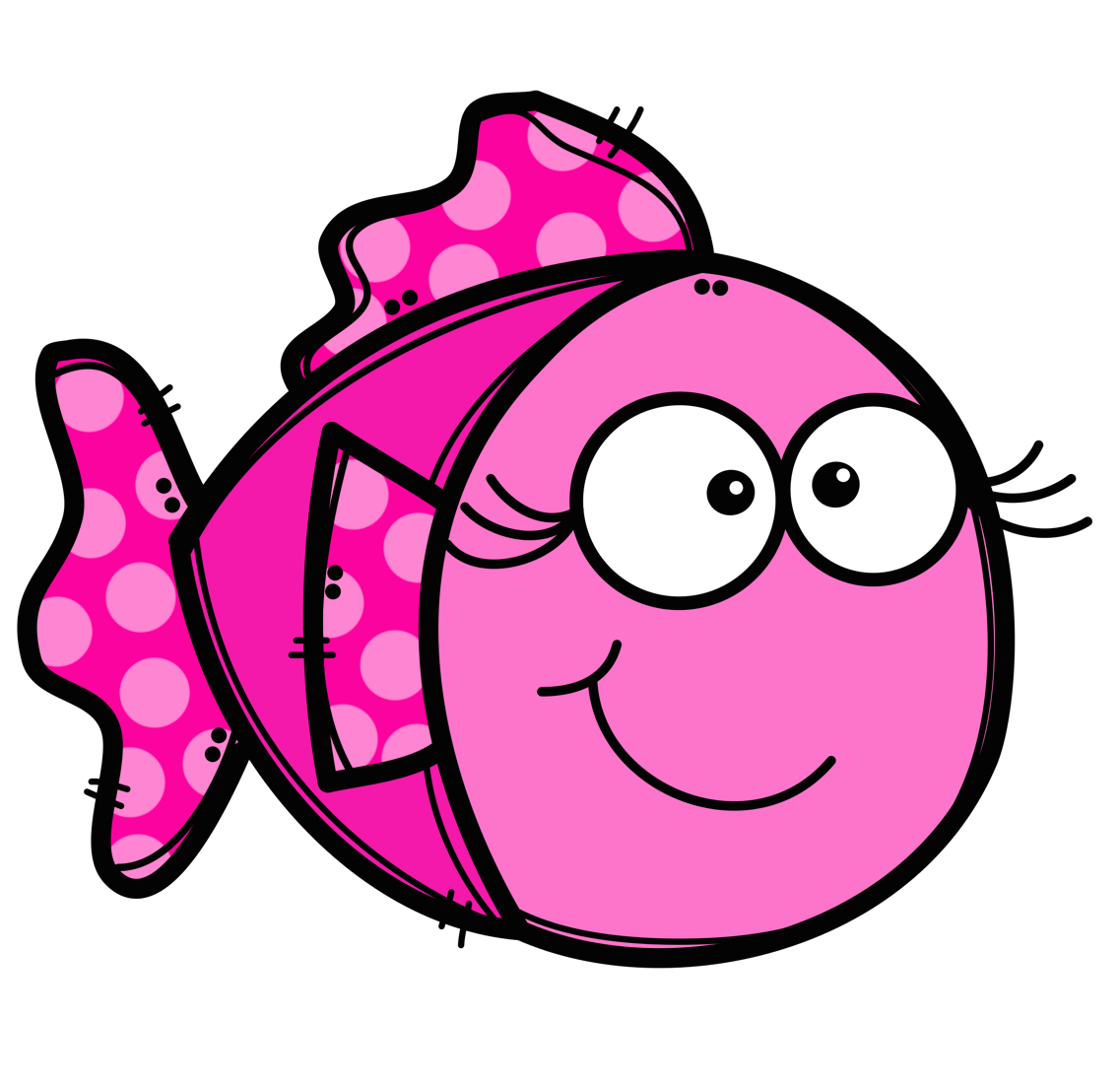 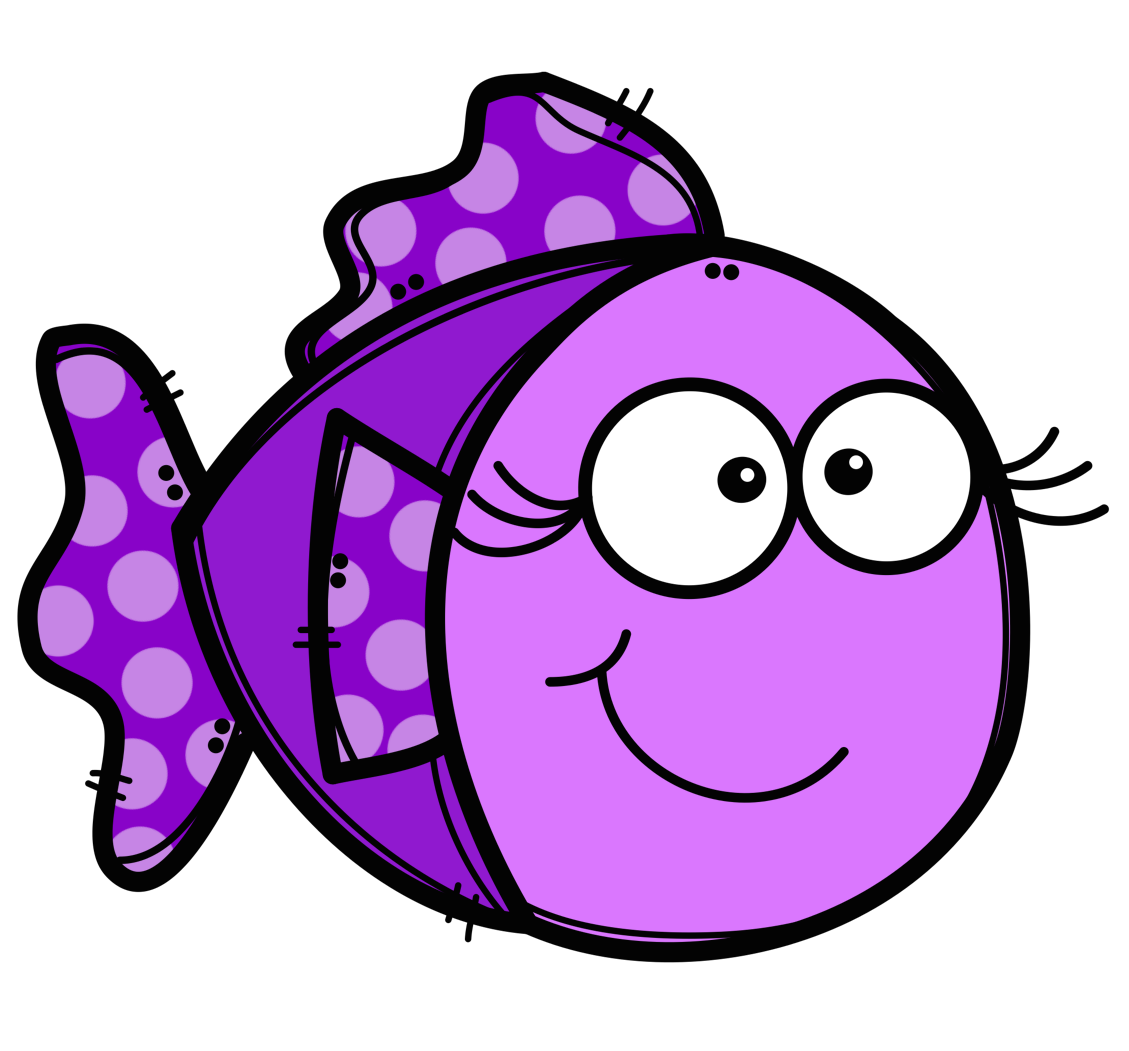 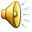 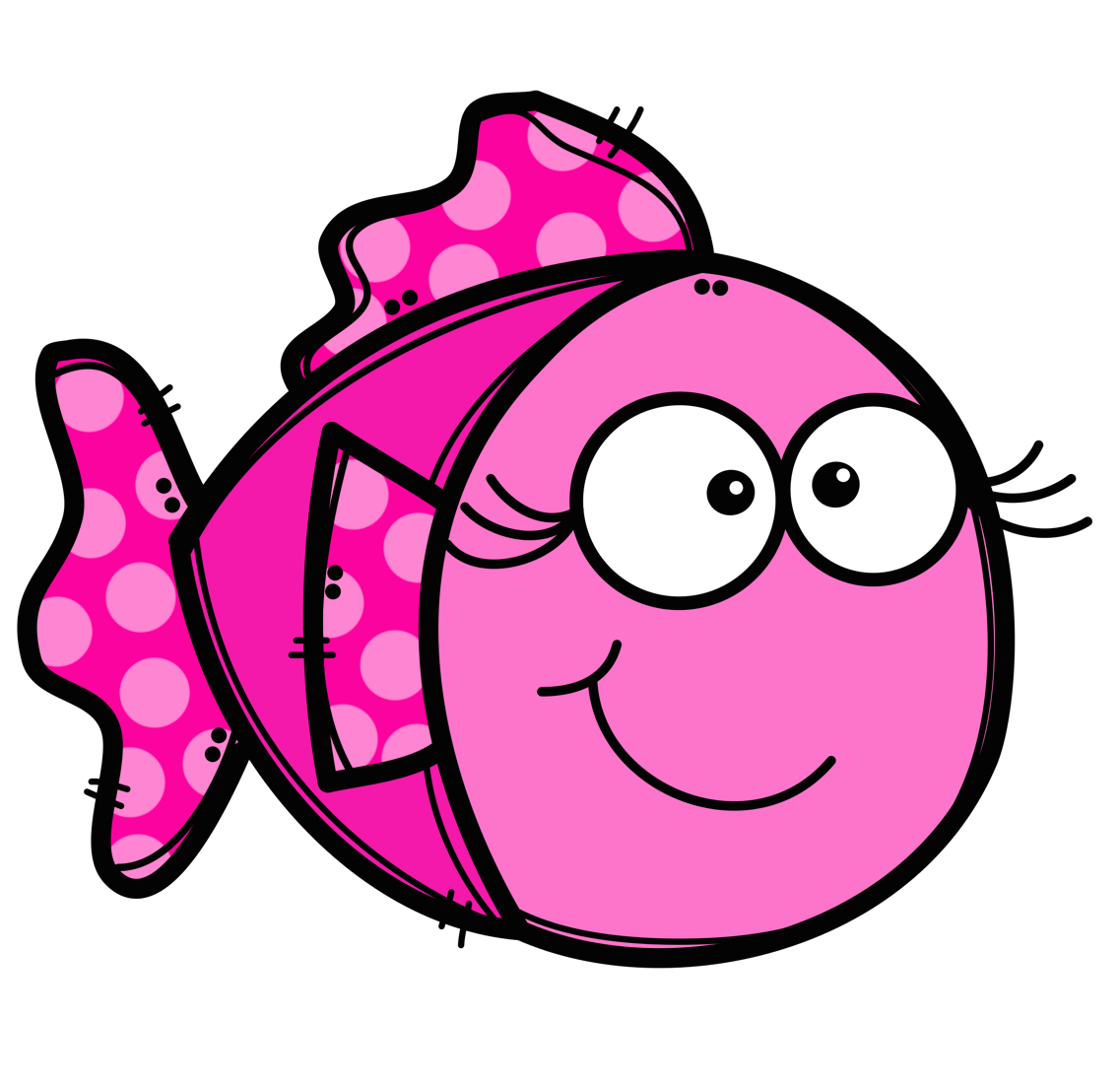 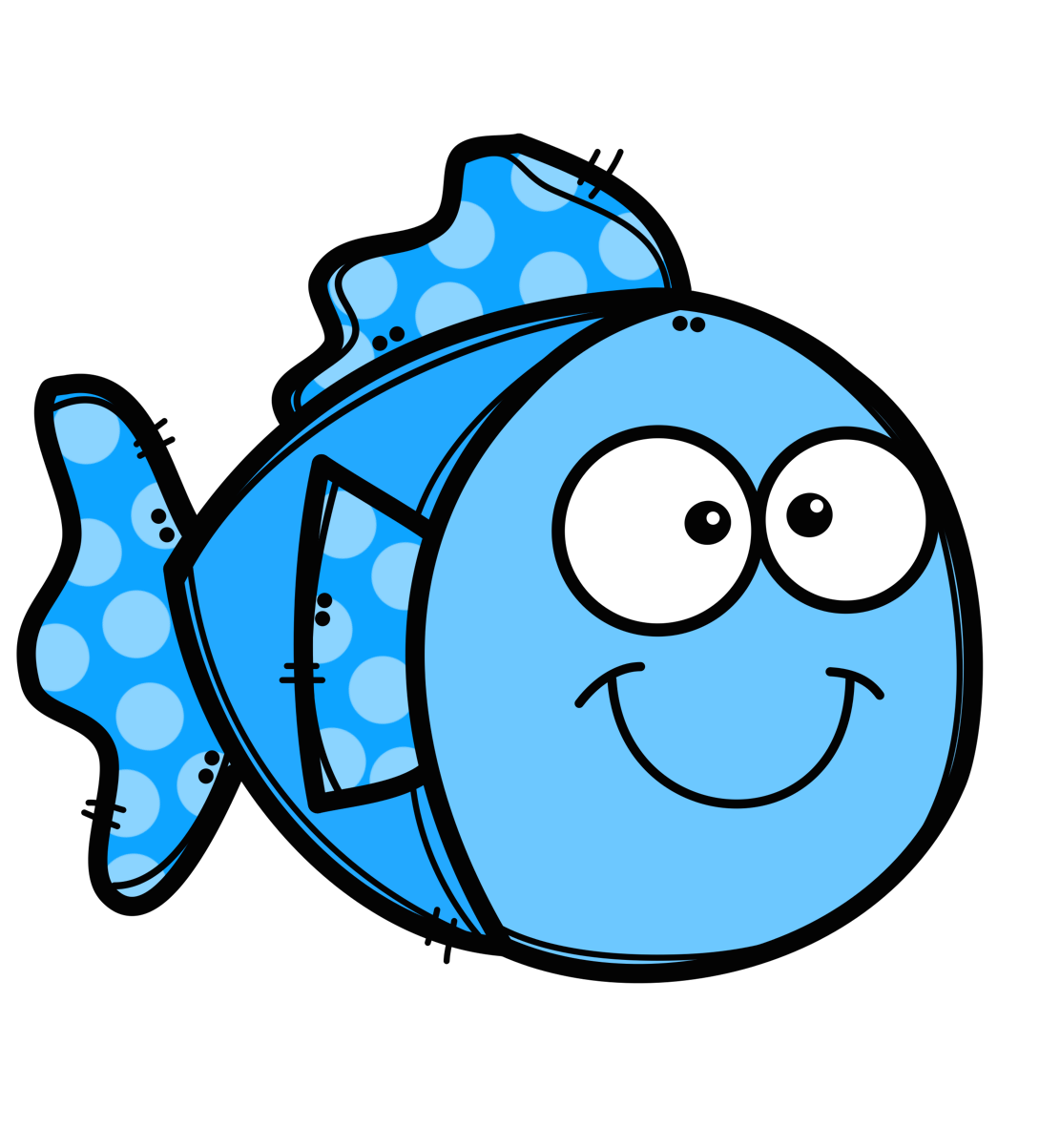 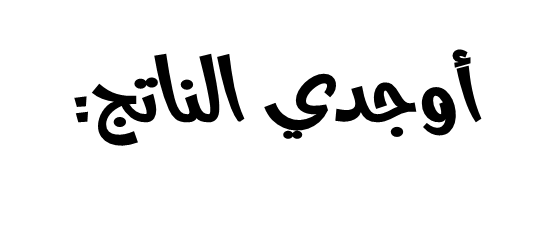 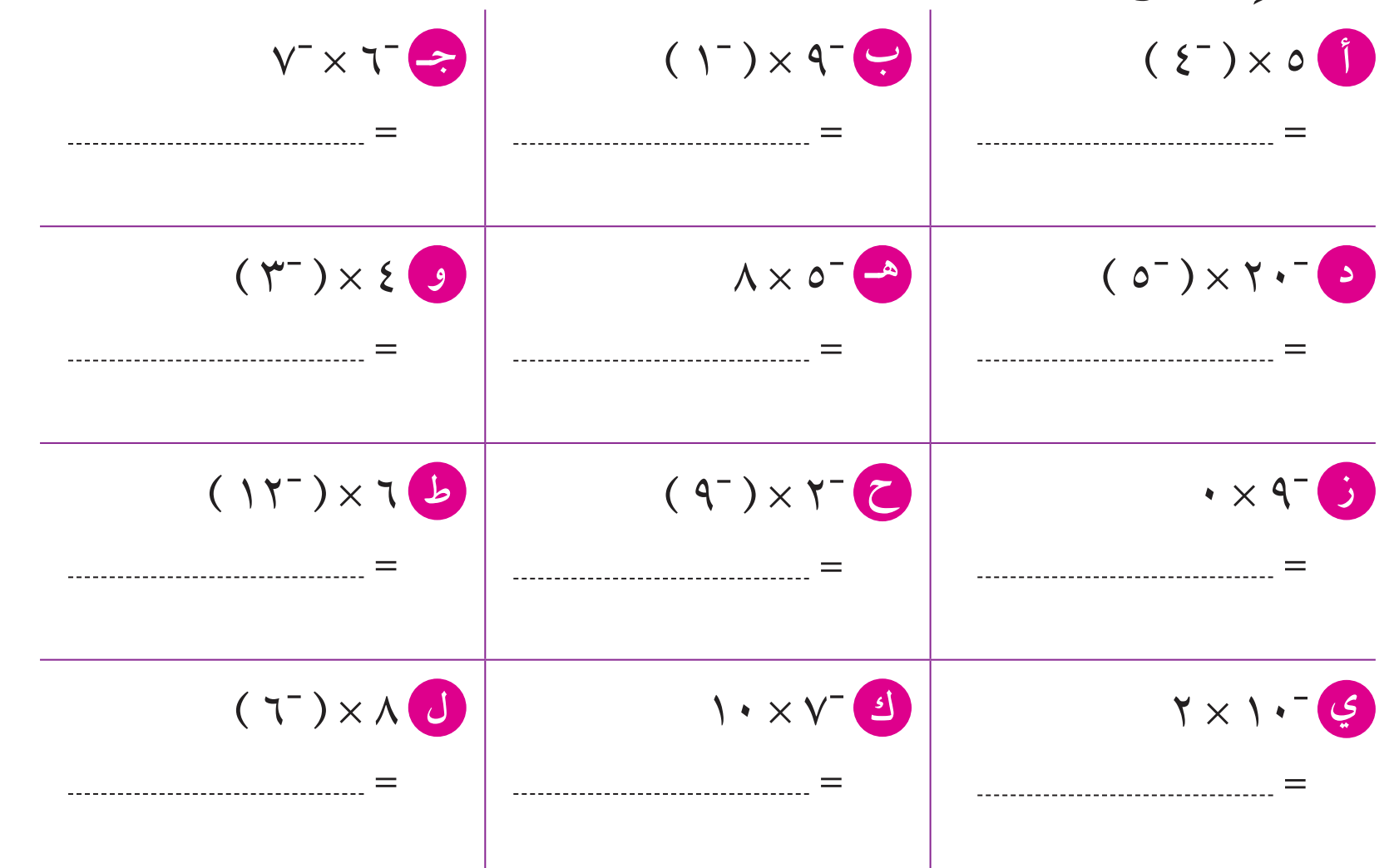 الإجابة
- 20
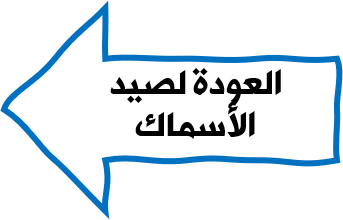 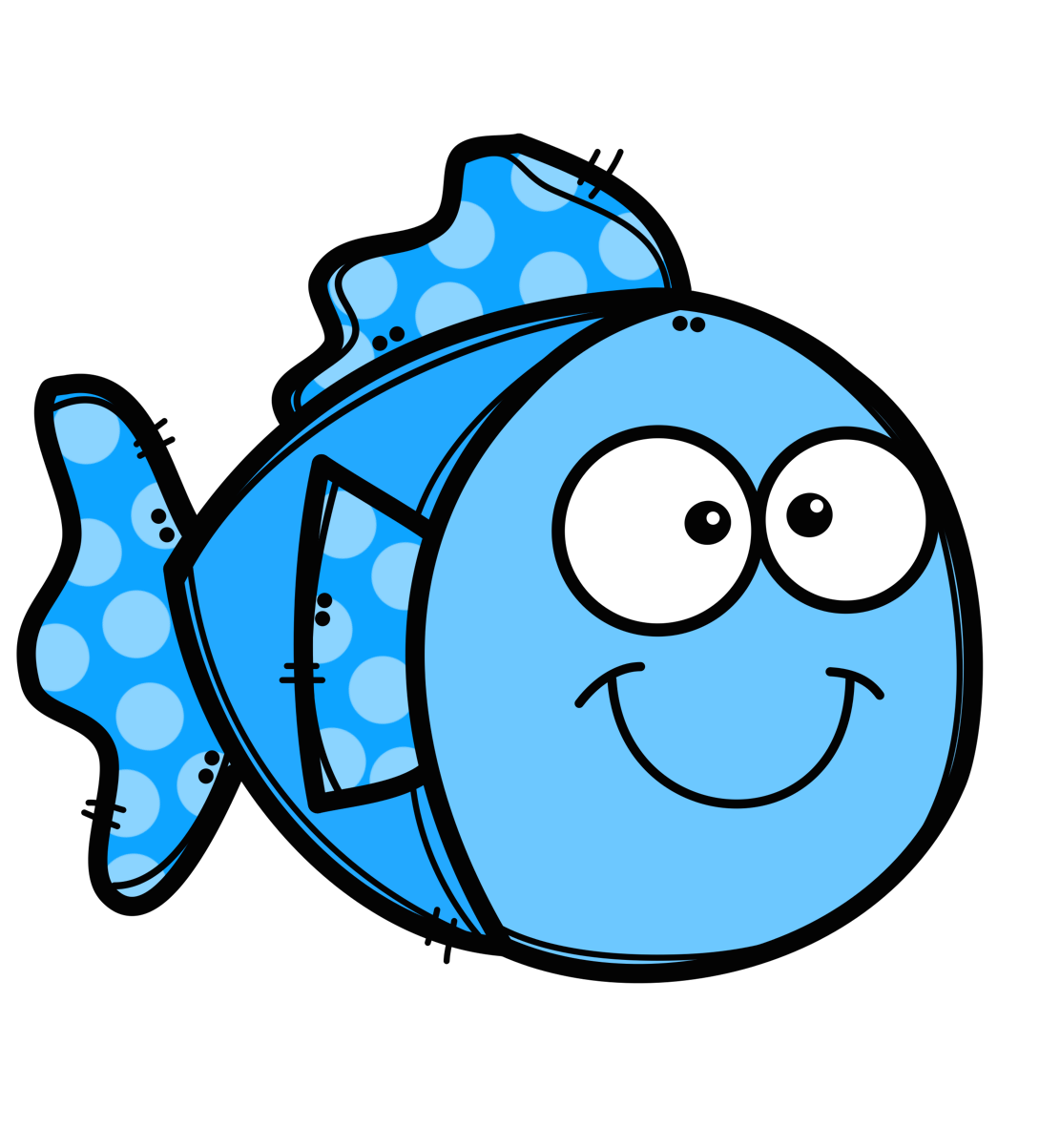 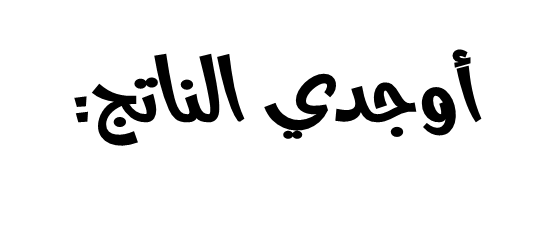 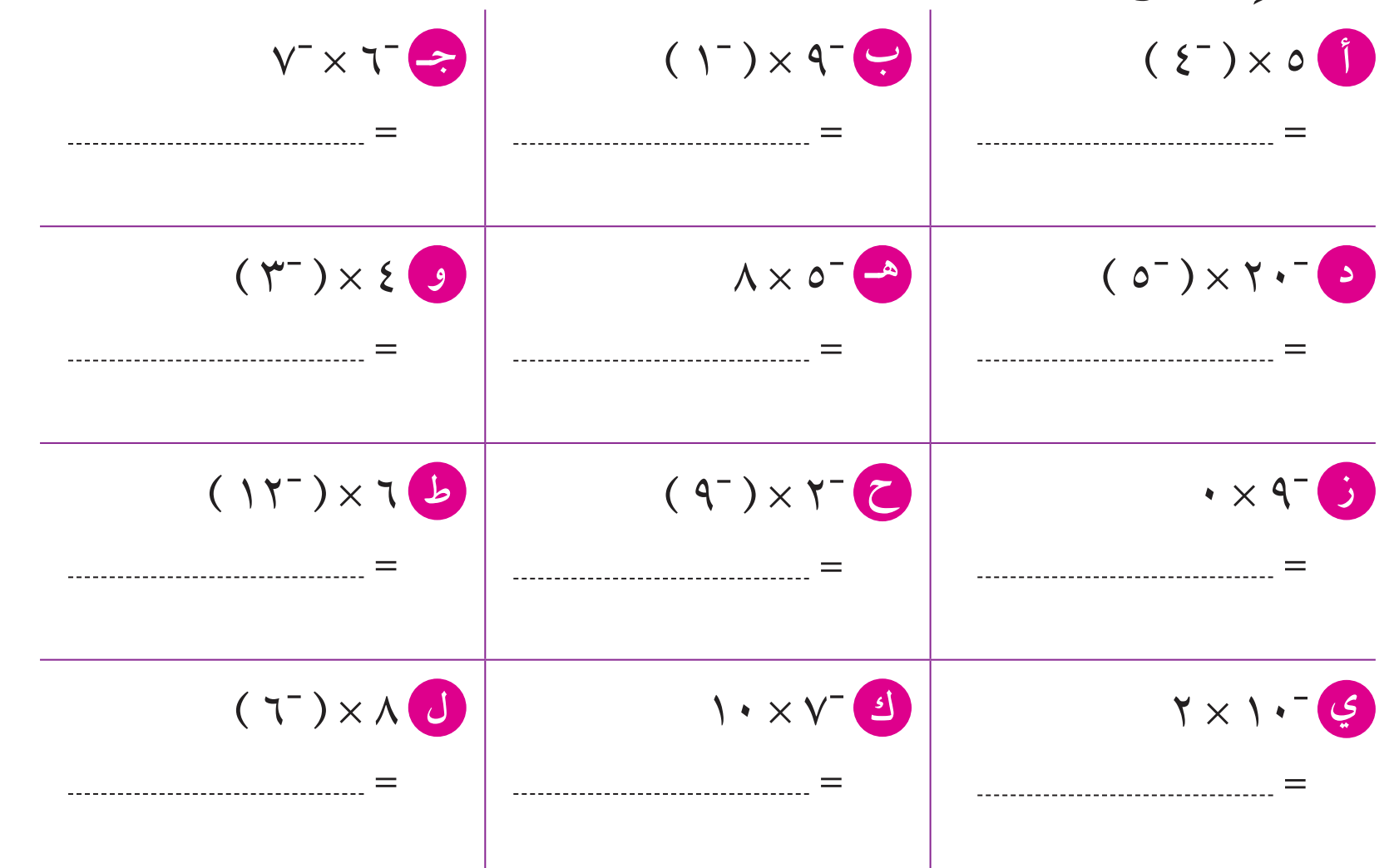 الإجابة
+ 9
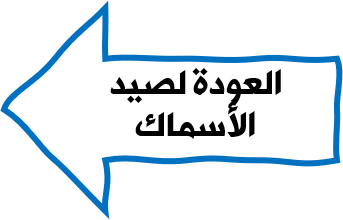 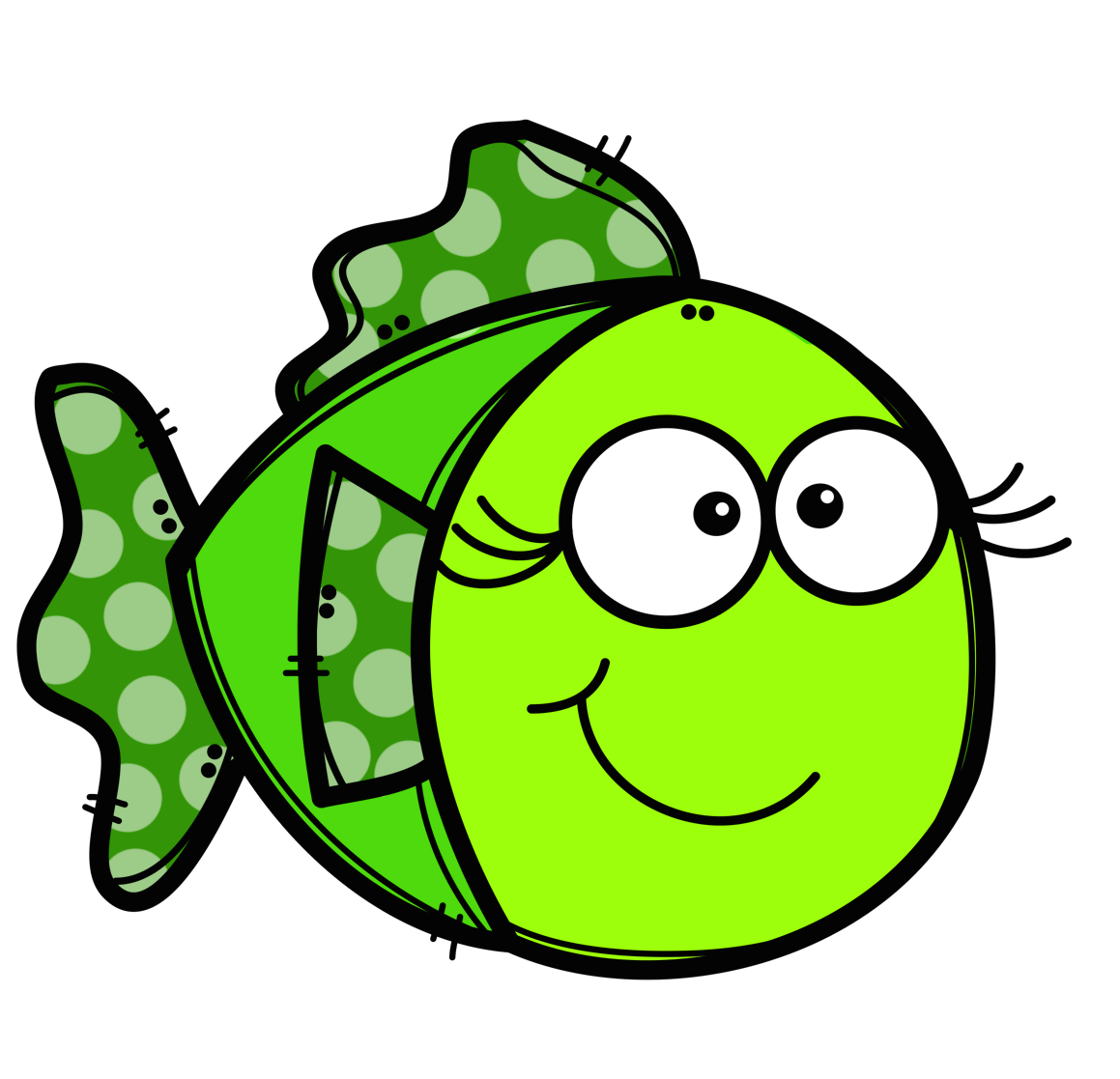 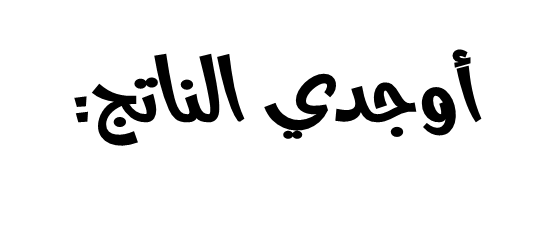 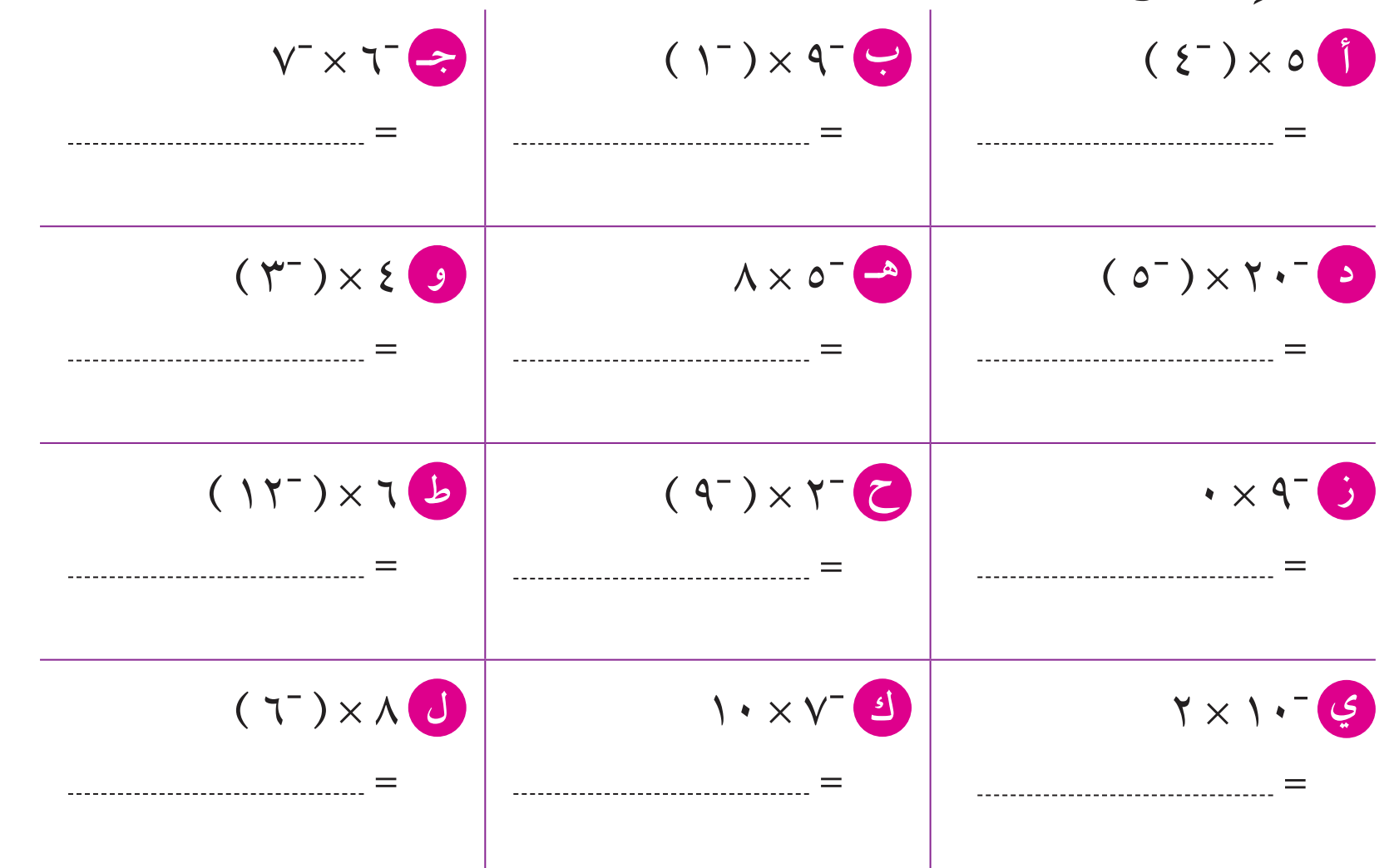 الإجابة
+ 100
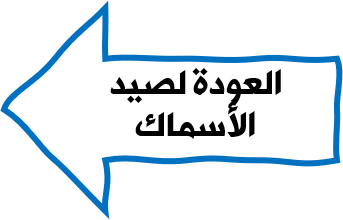 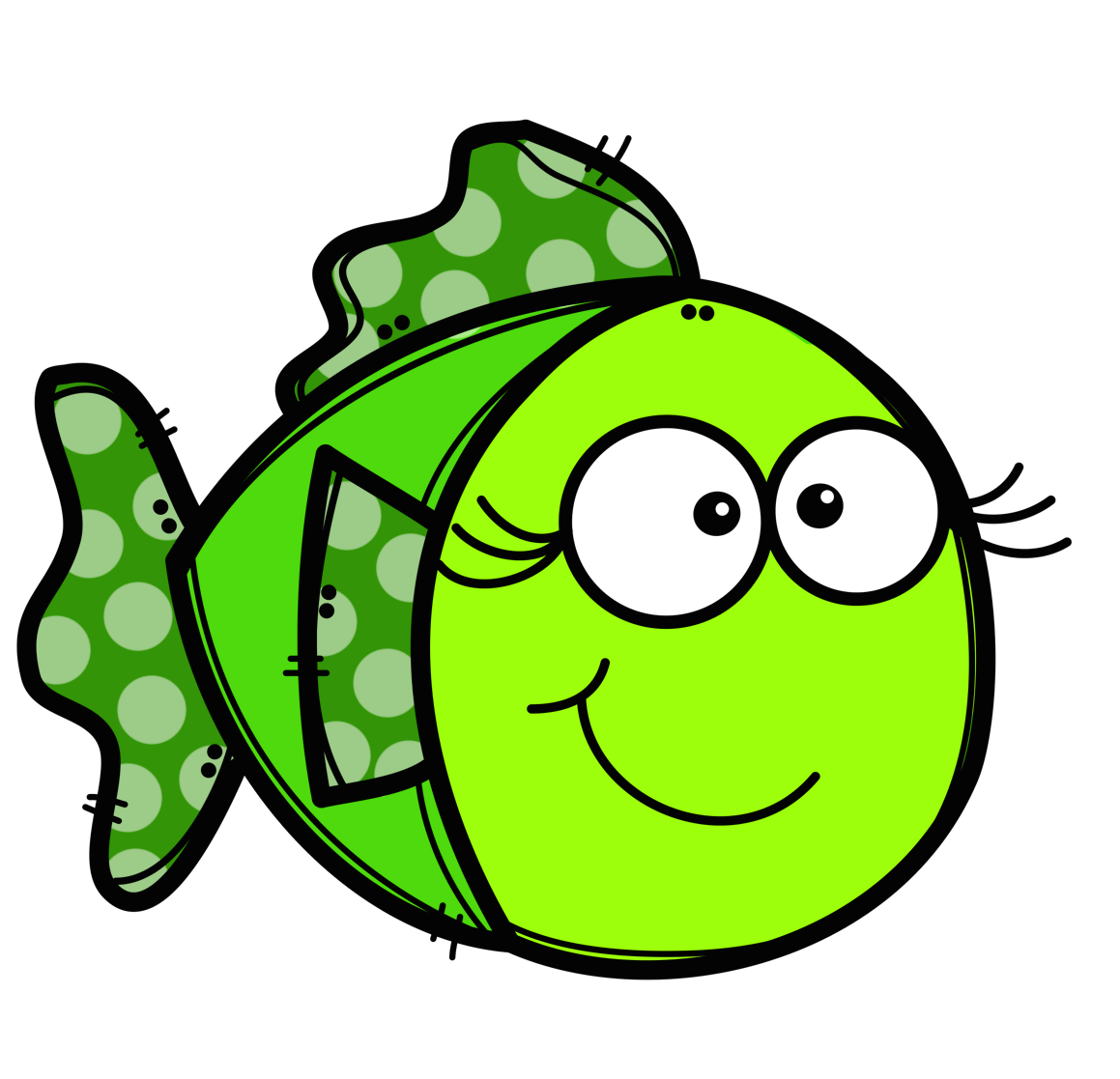 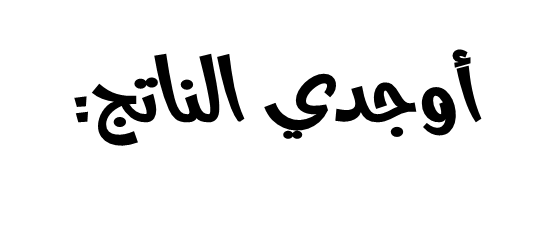 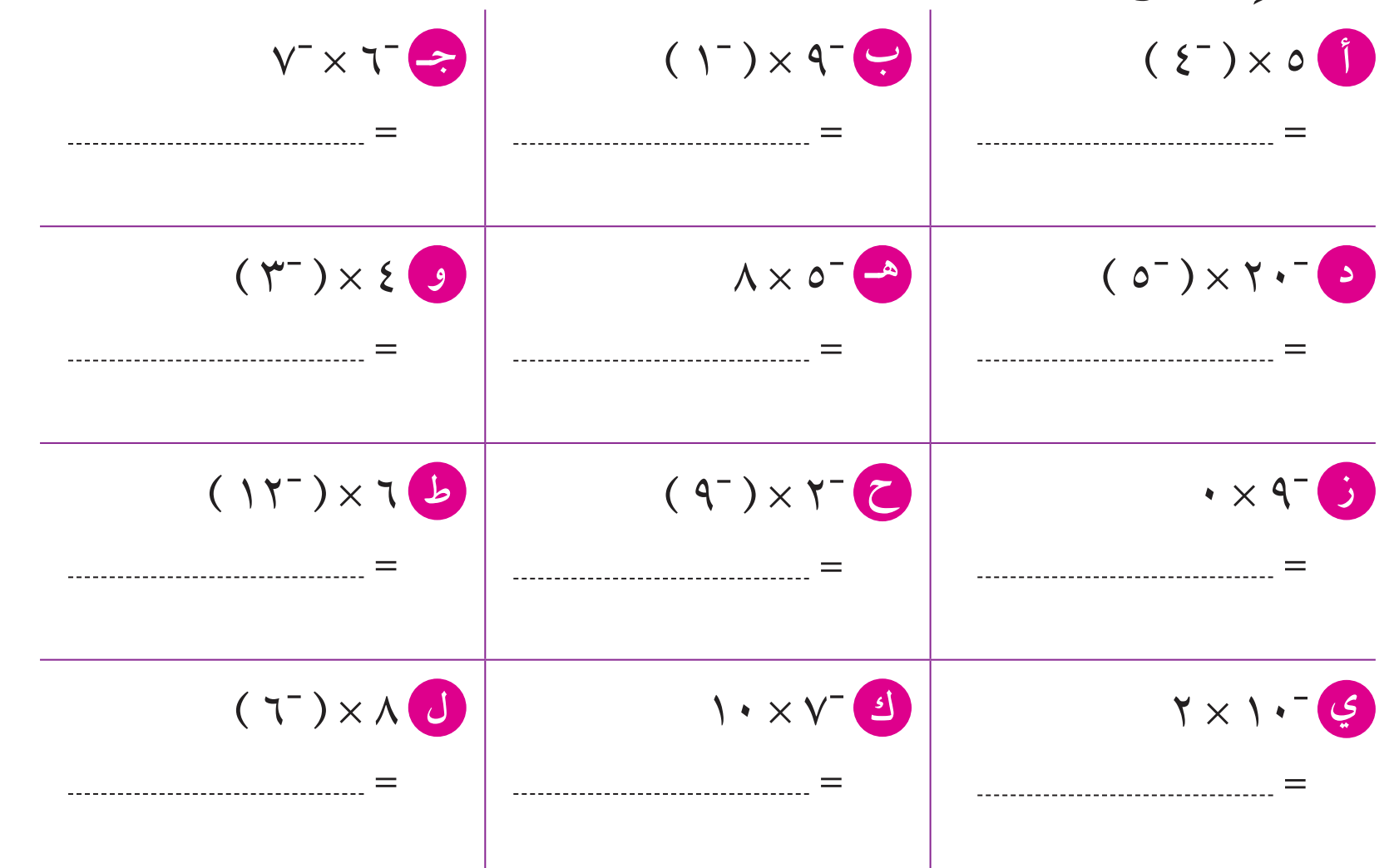 الإجابة
- 70
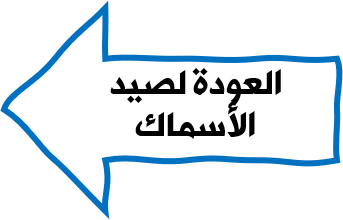 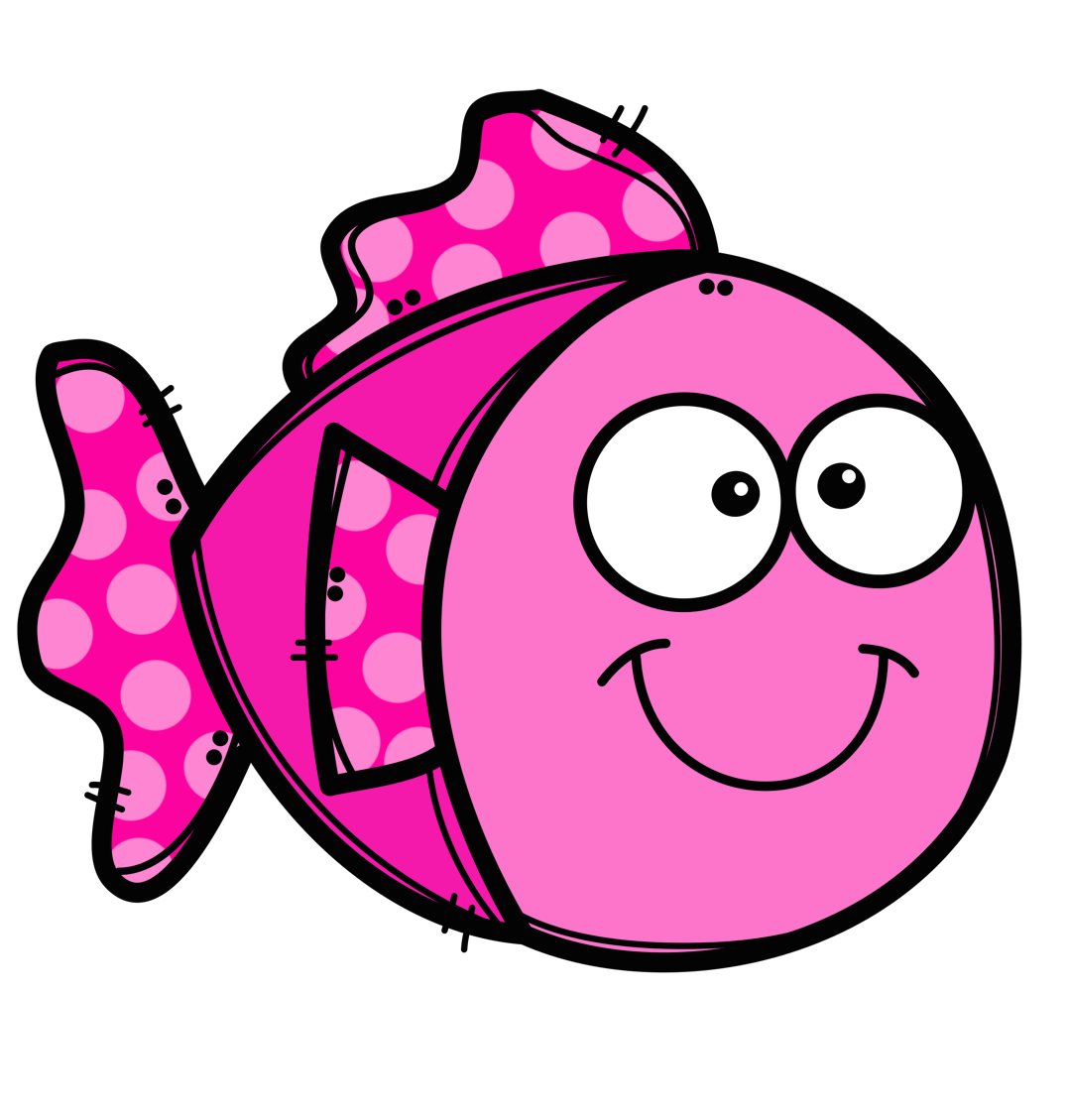 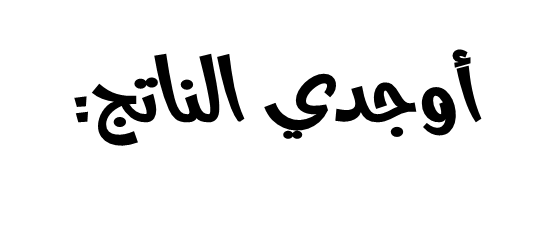 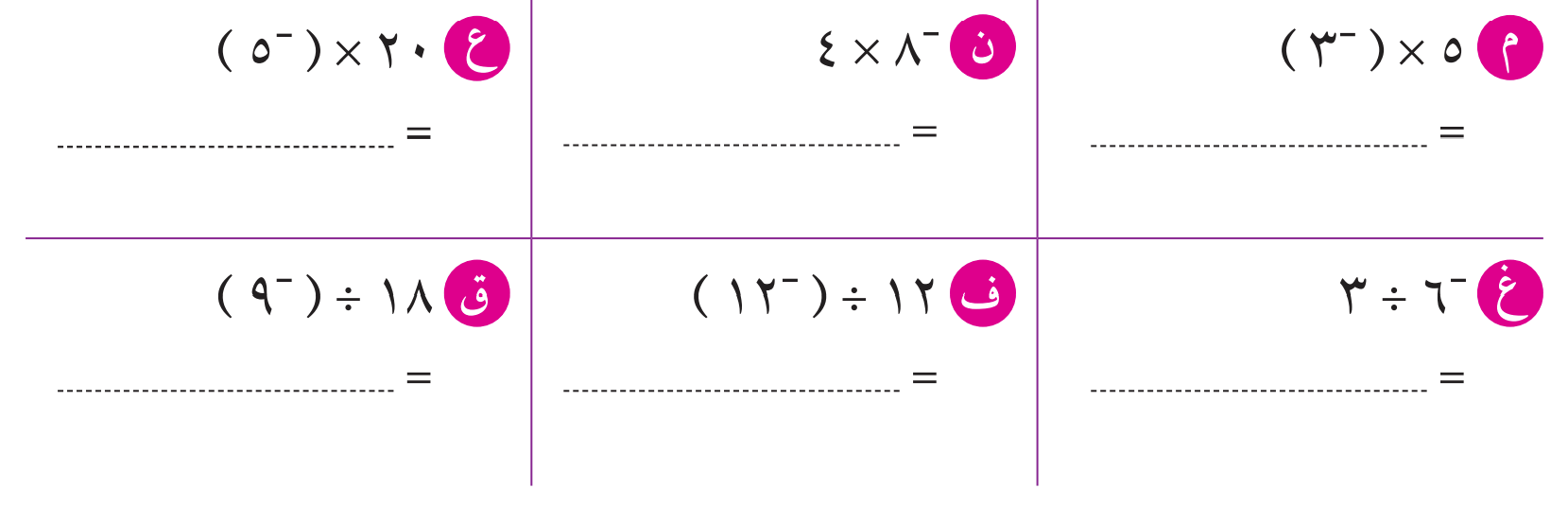 الإجابة
- 1
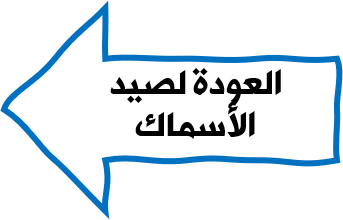 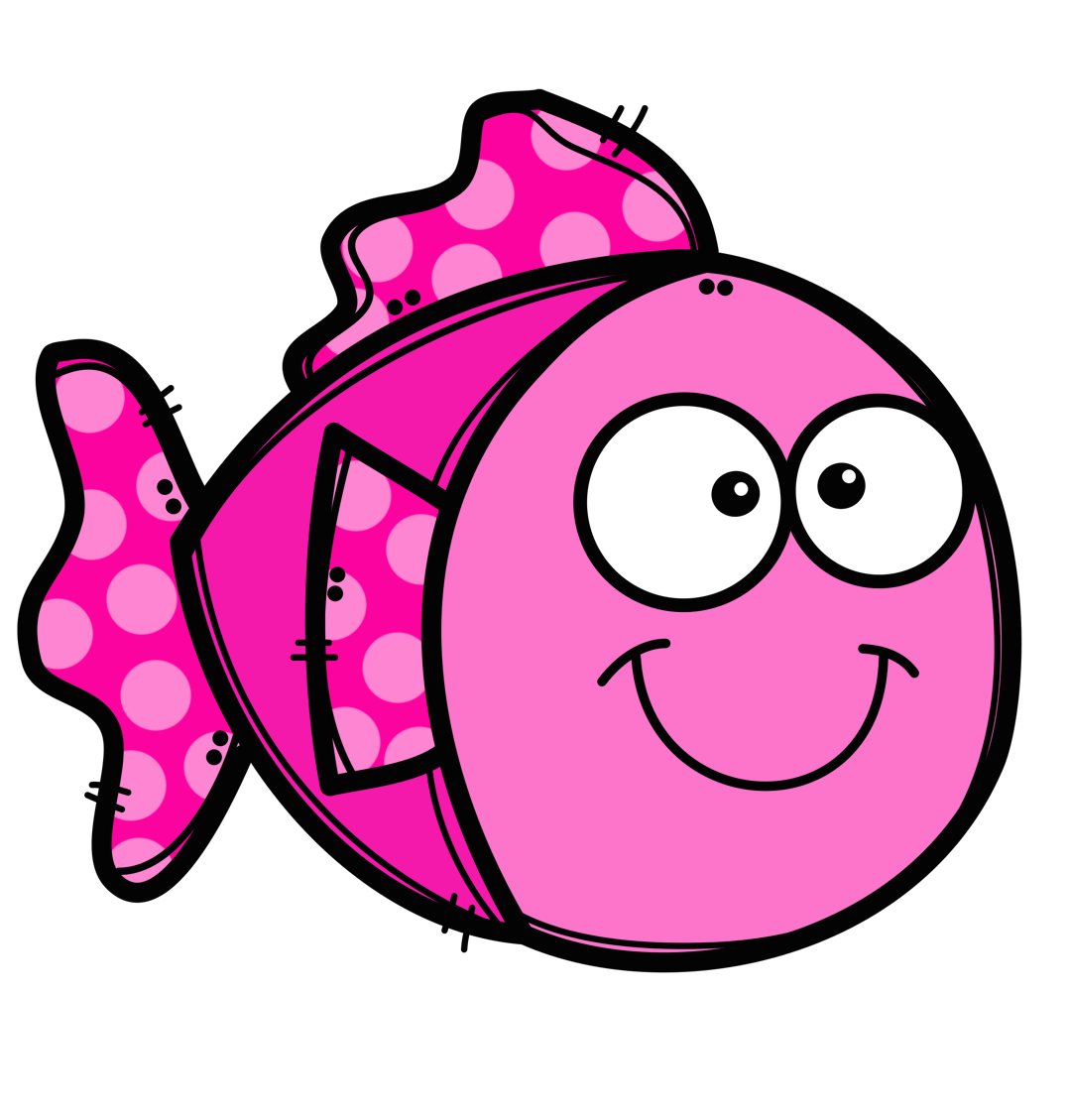 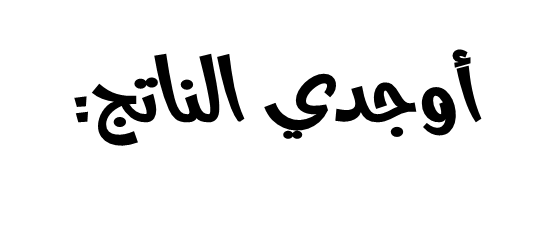 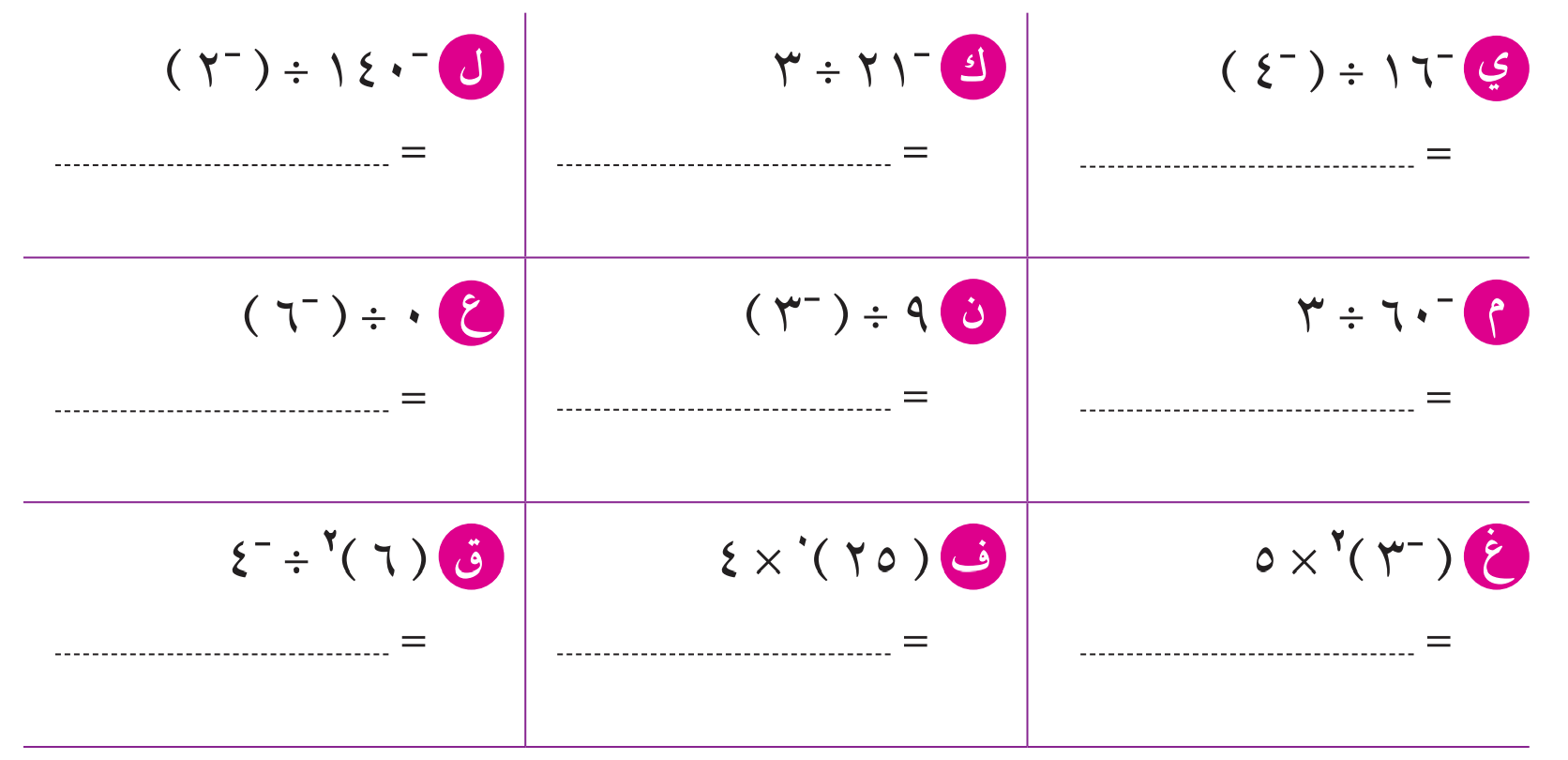 الإجابة
+ 4
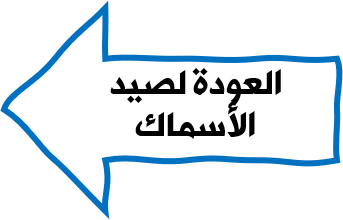 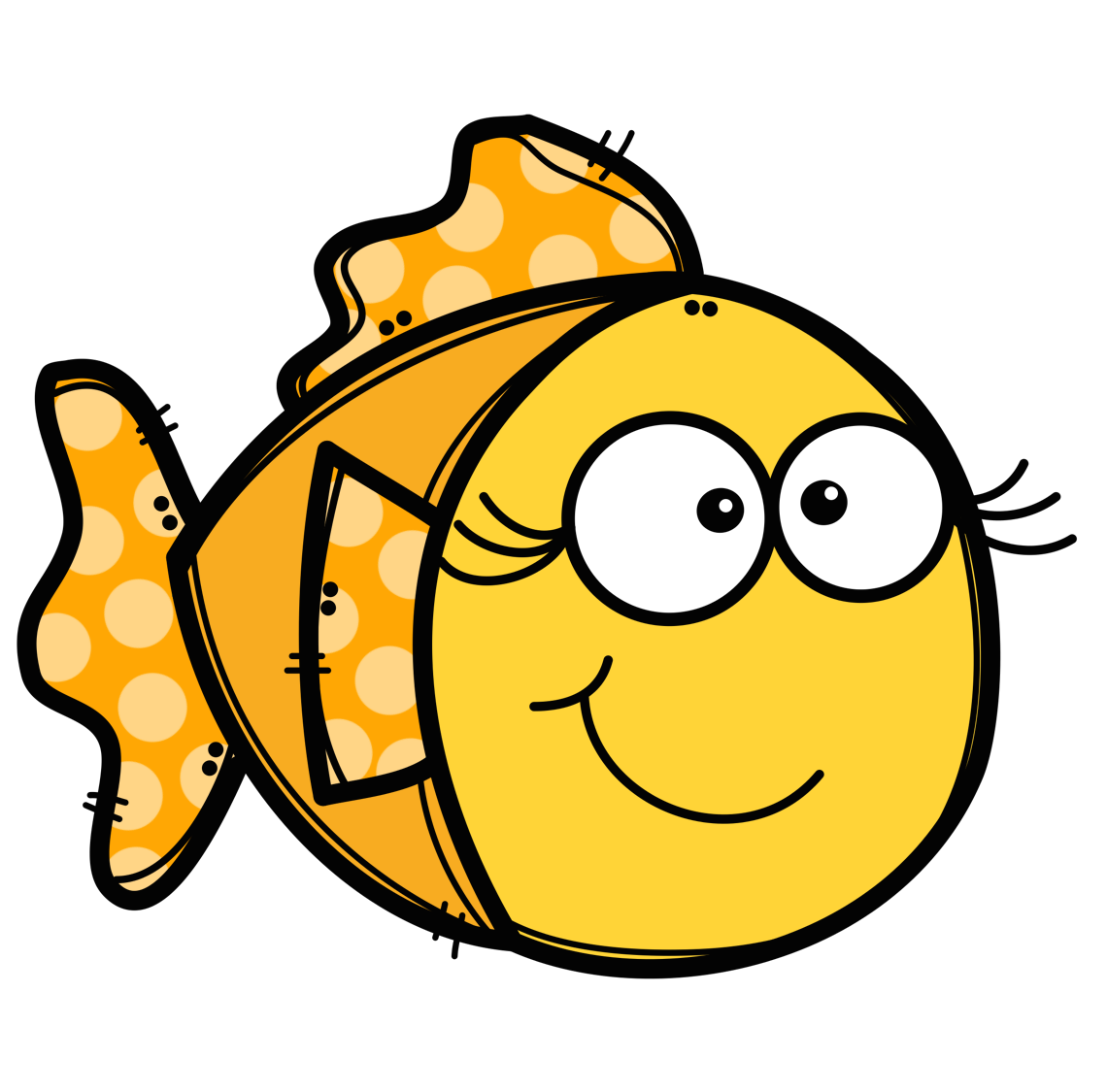 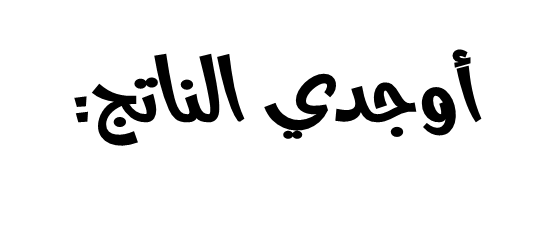 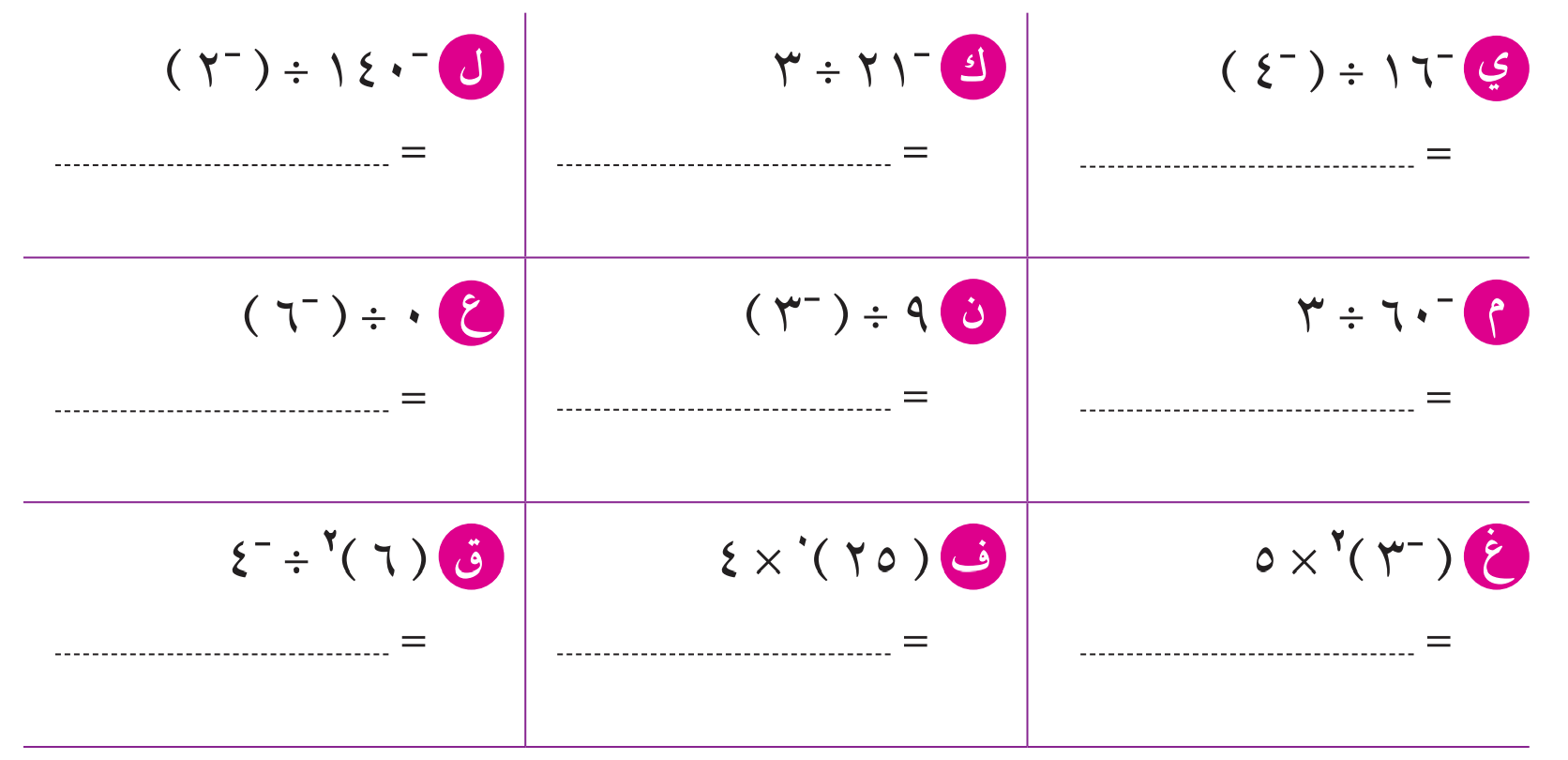 الإجابة
- 7
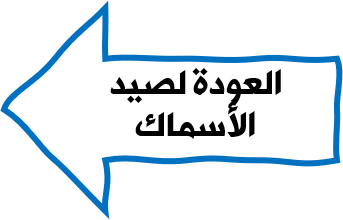 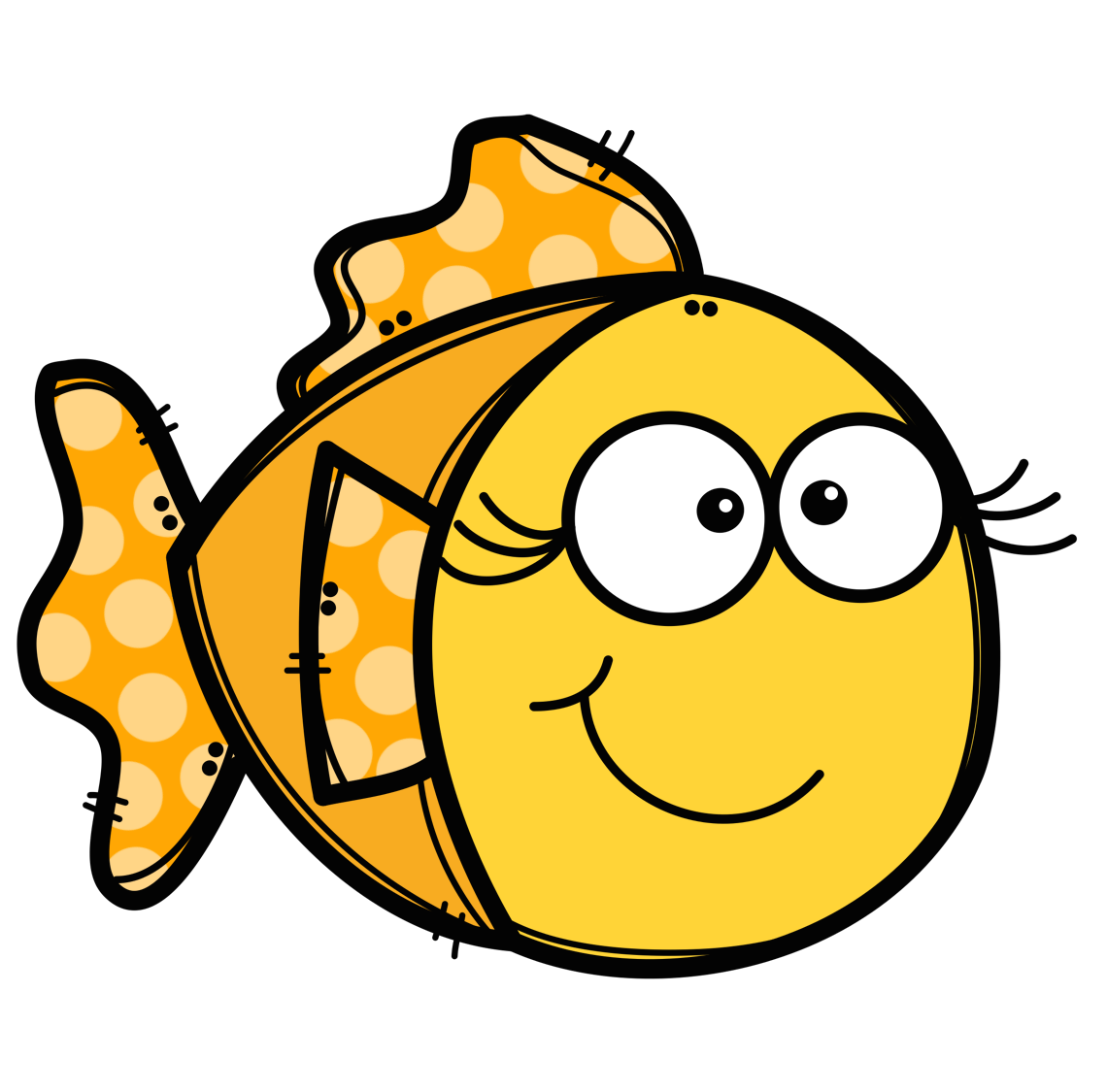 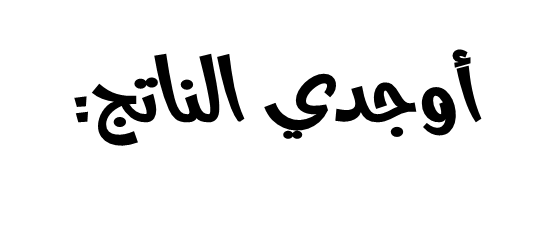 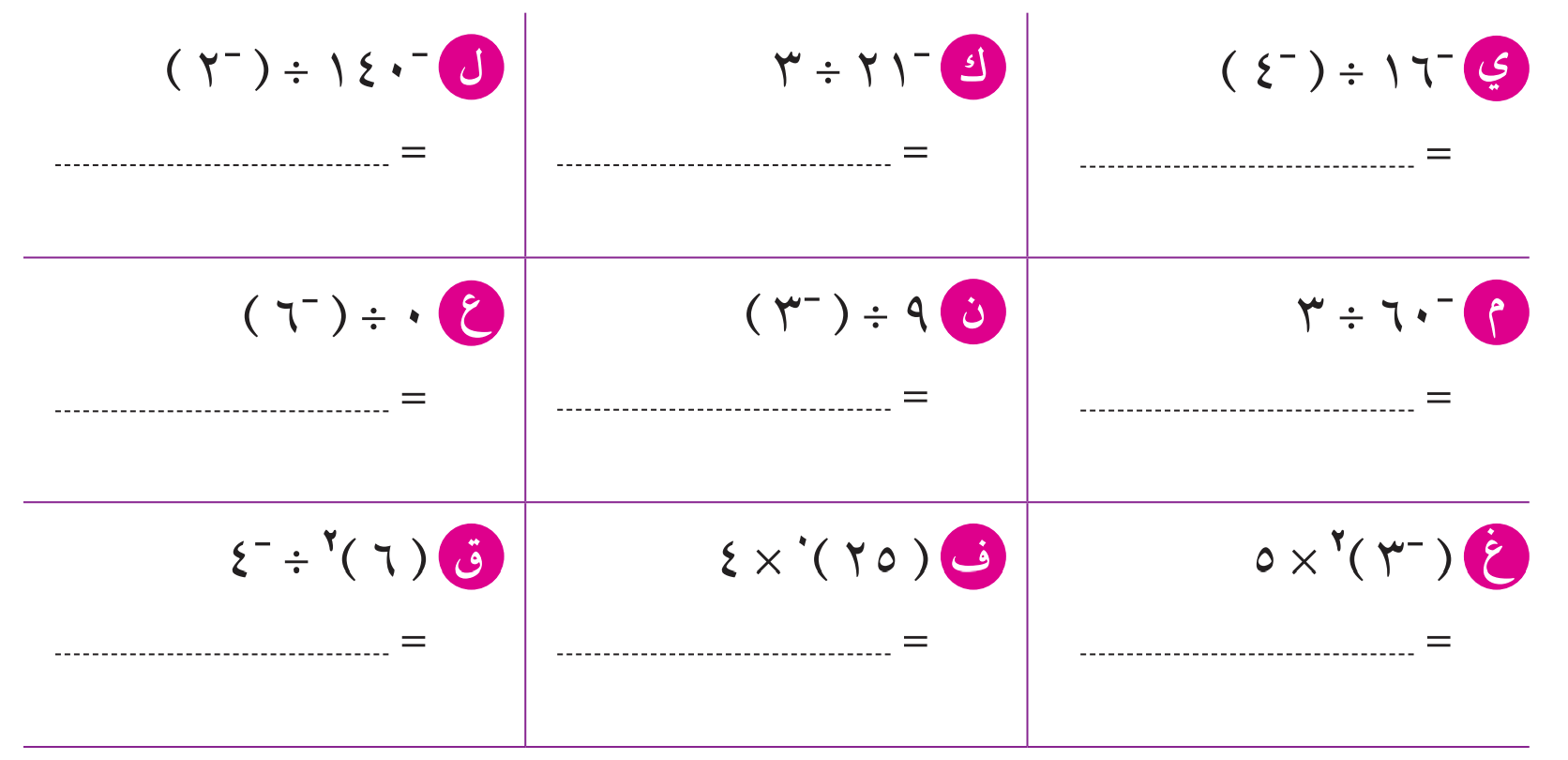 الإجابة
- 3
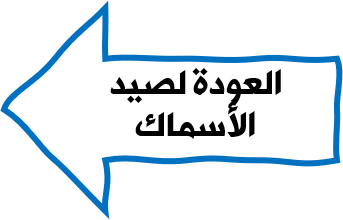 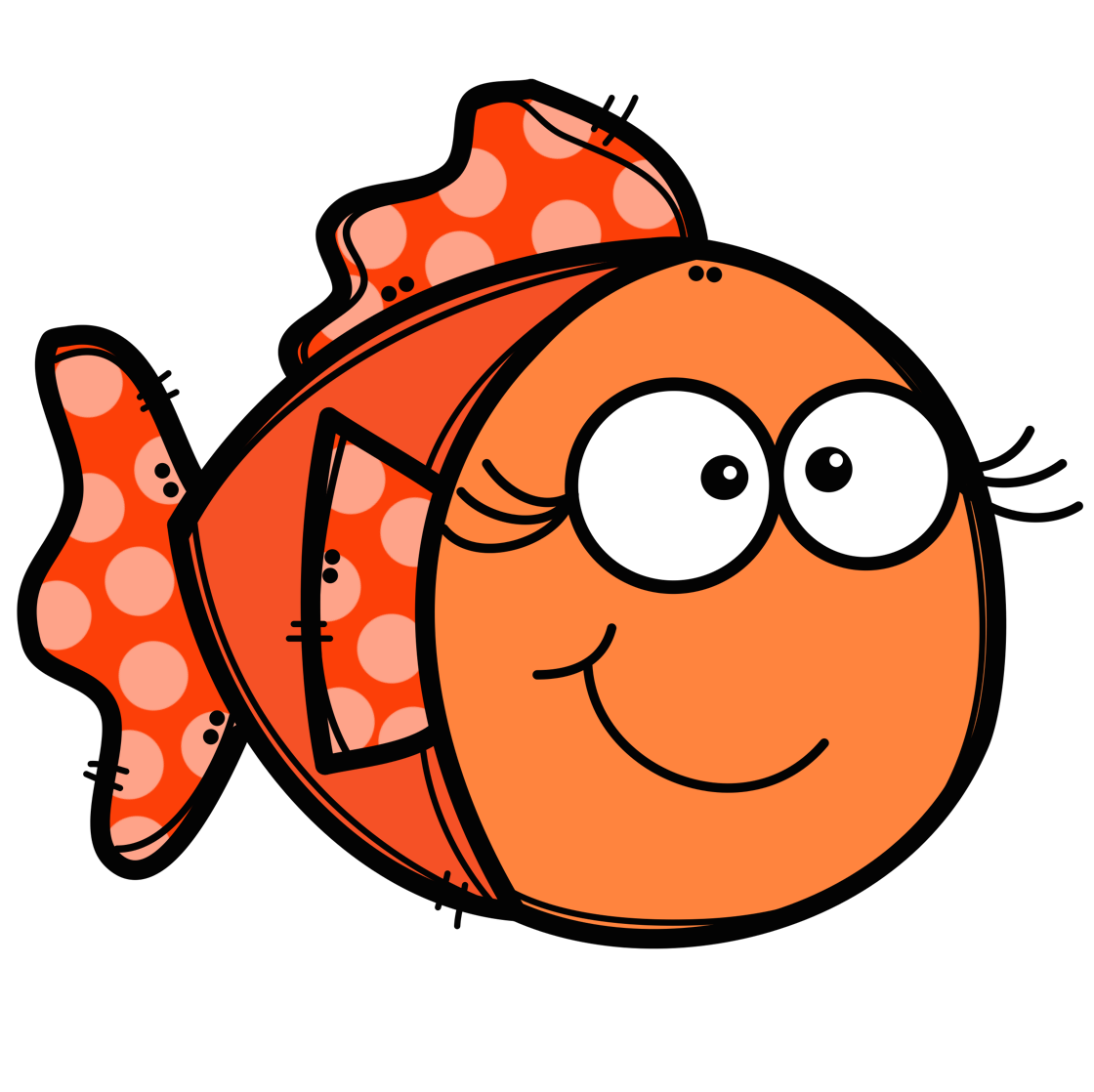 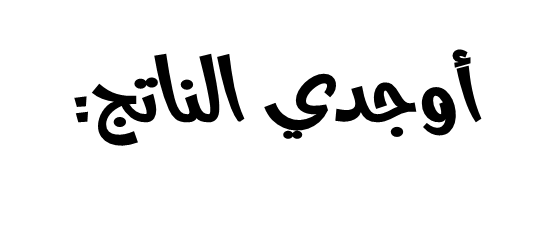 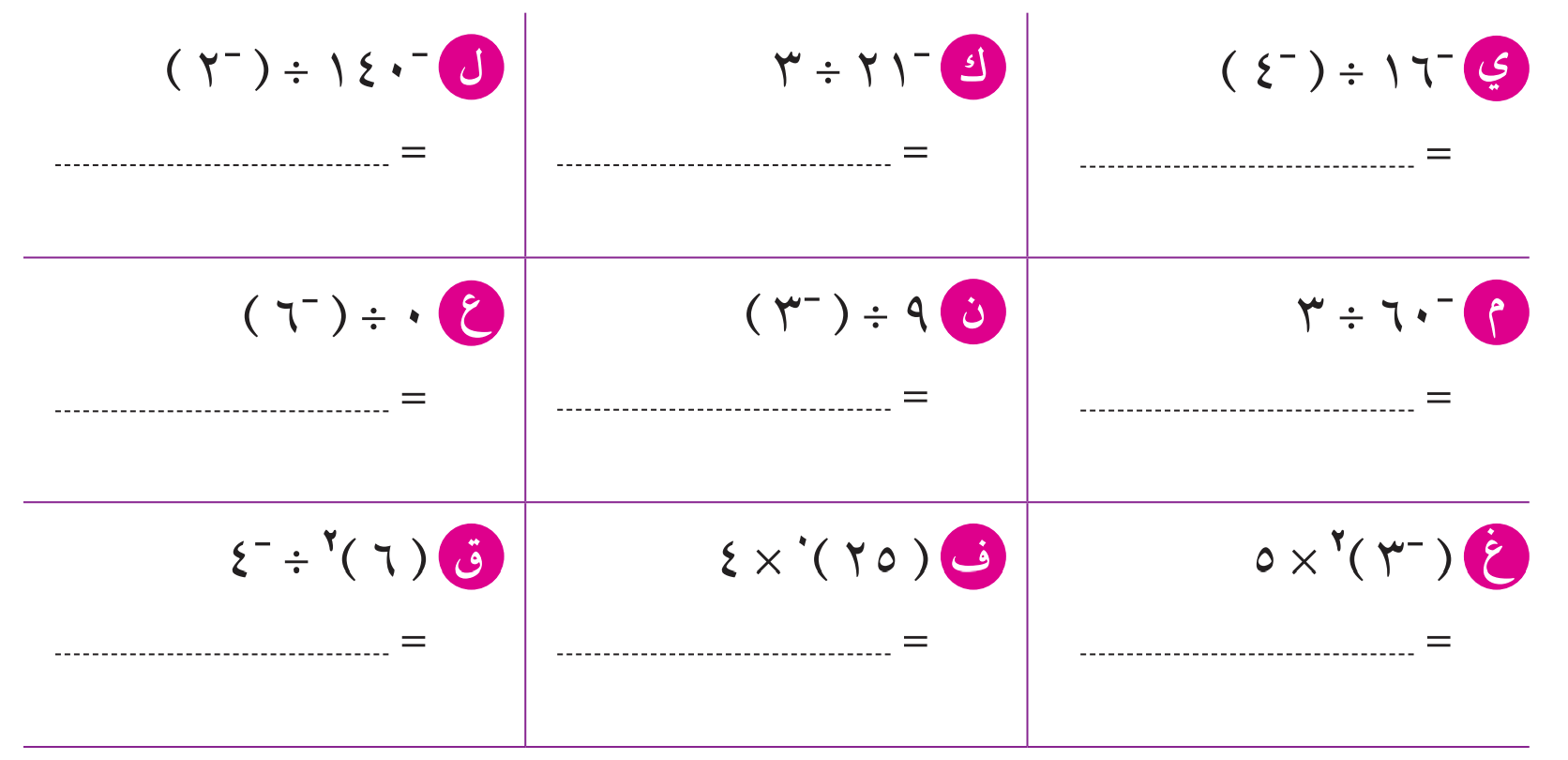 الإجابة
صفر
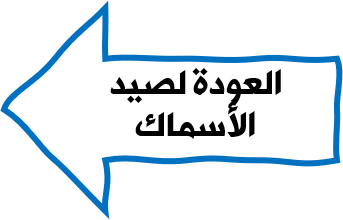 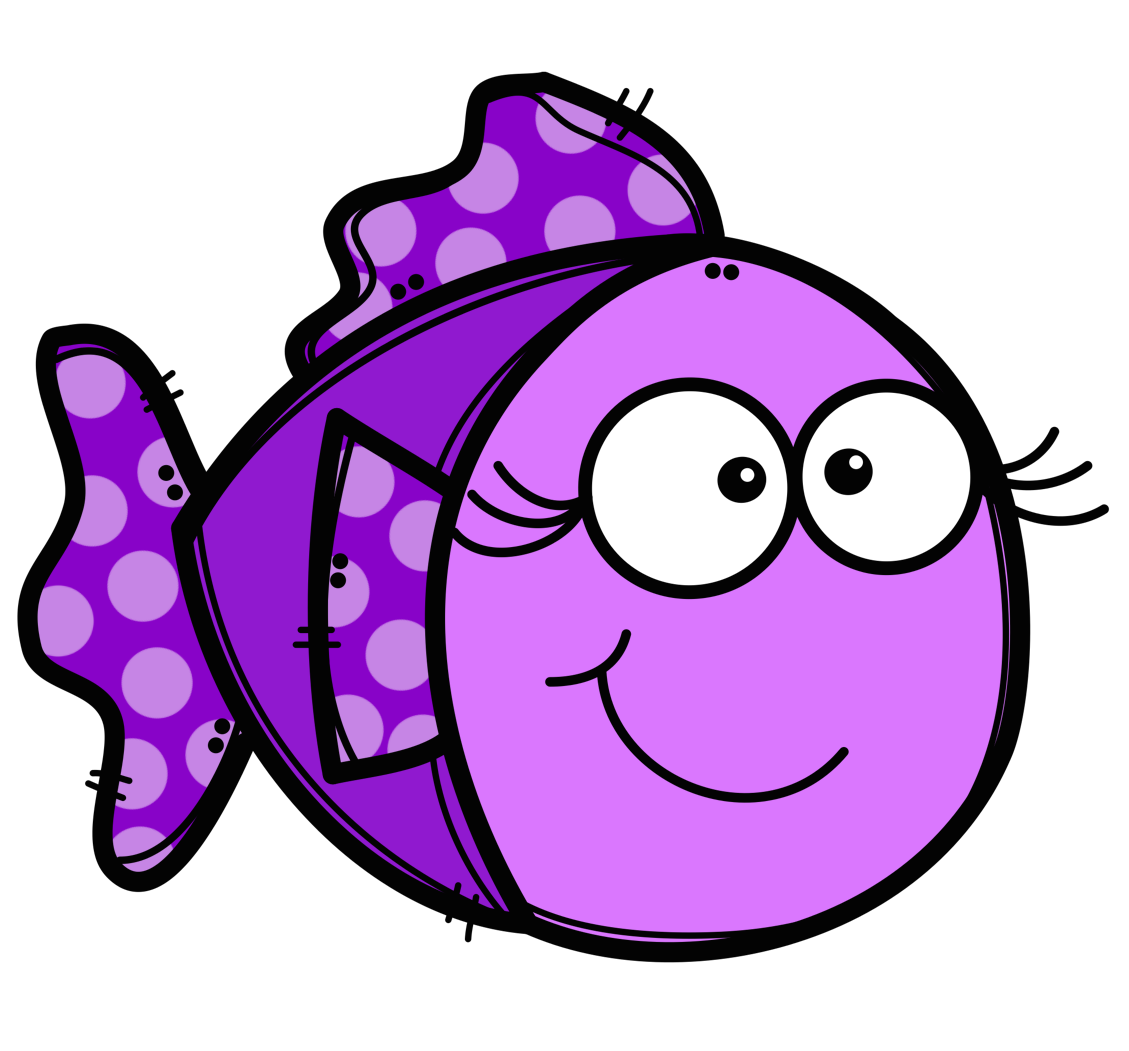 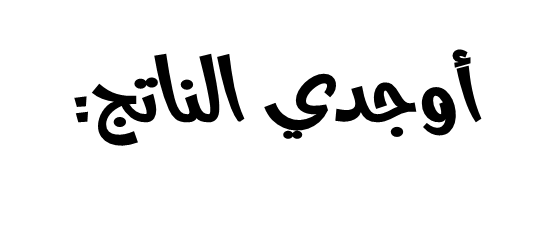 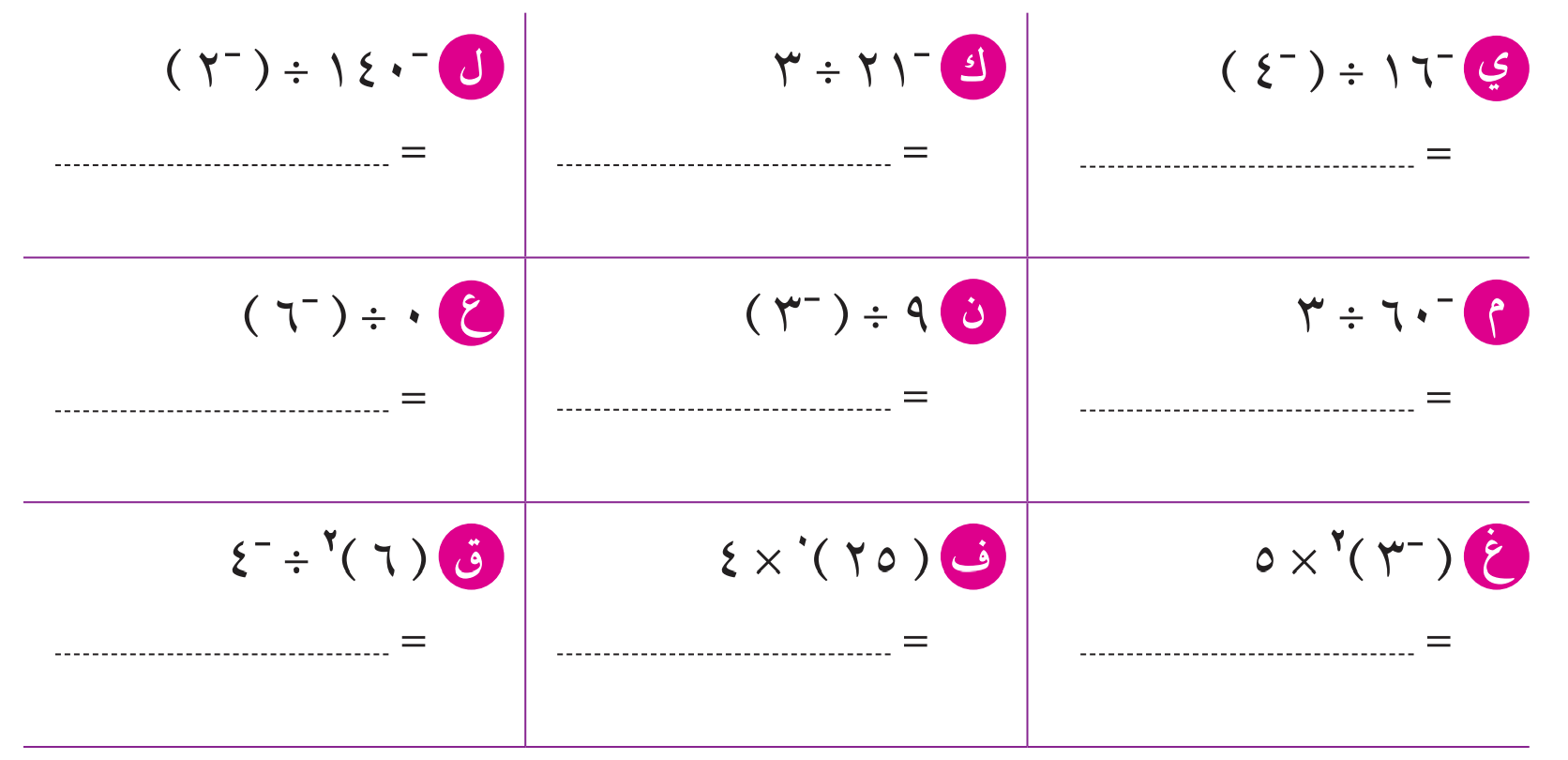 الإجابة
+9 × (+5)= +45
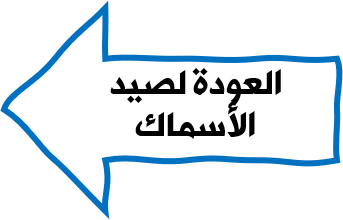 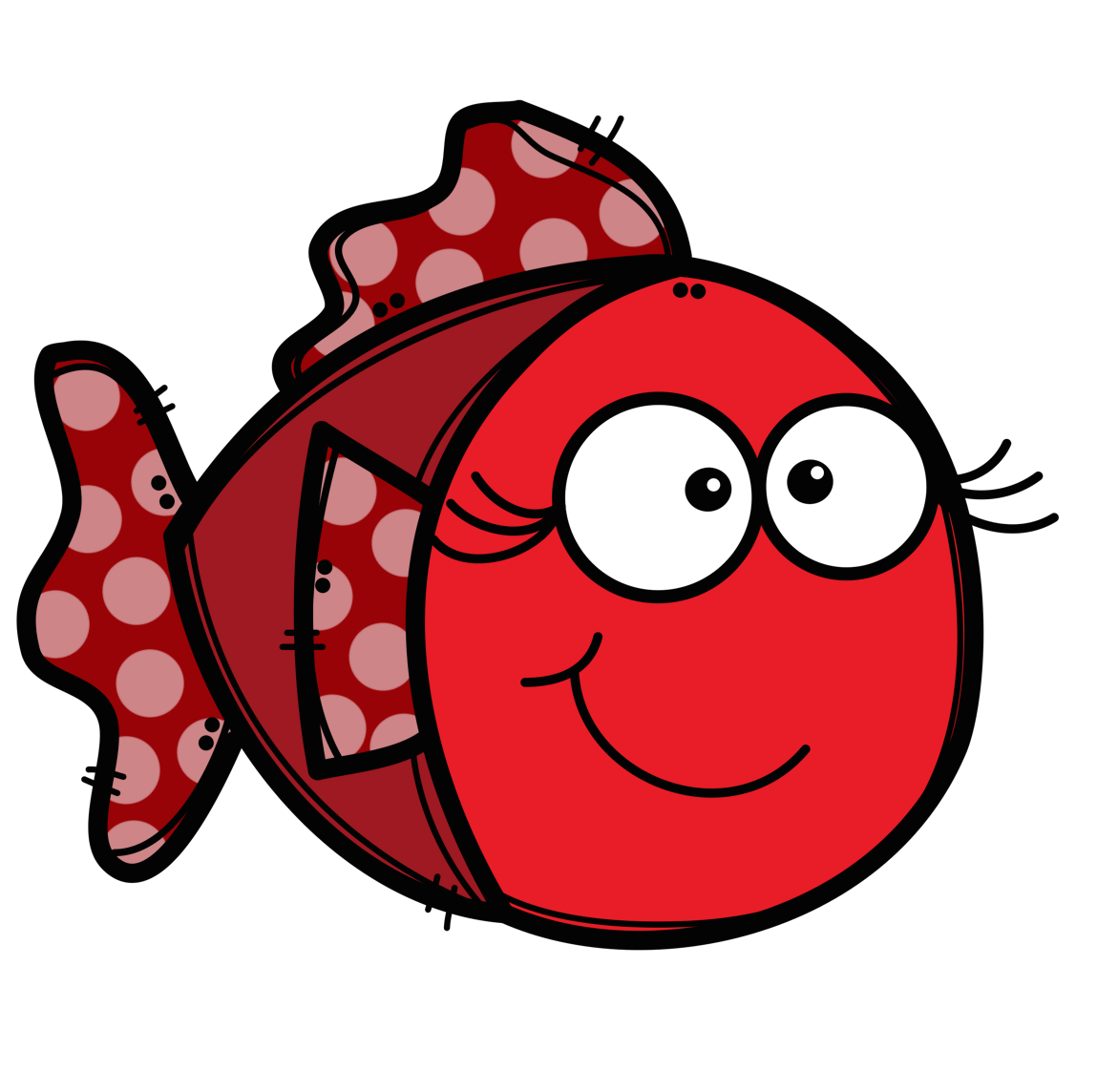 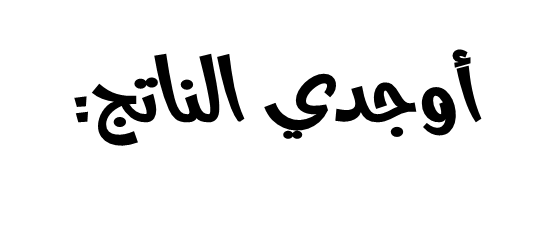 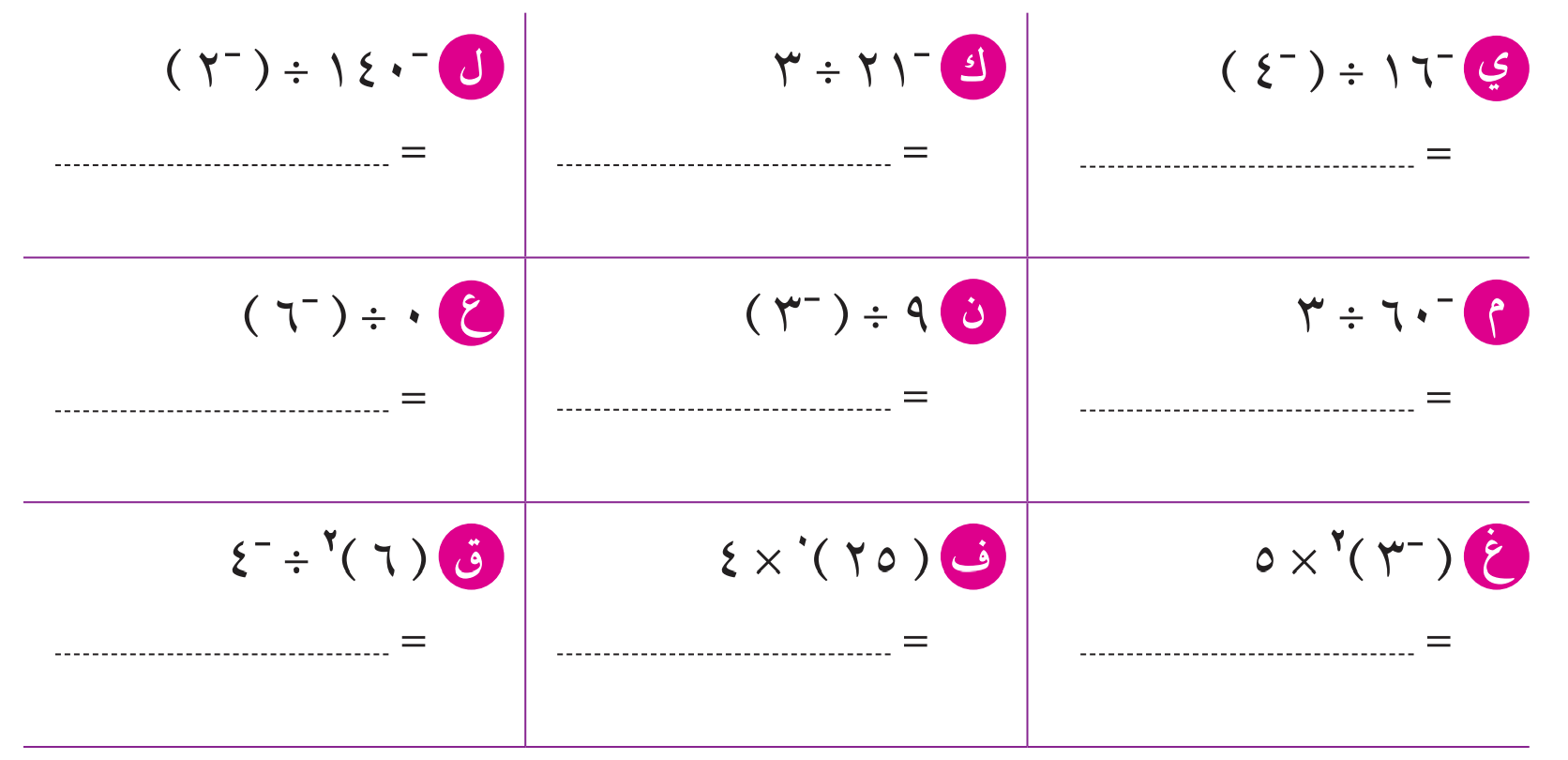 الإجابة
1 × 4 = 4
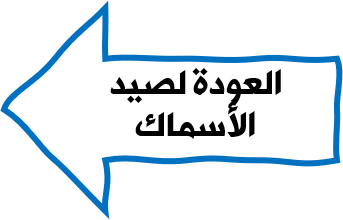 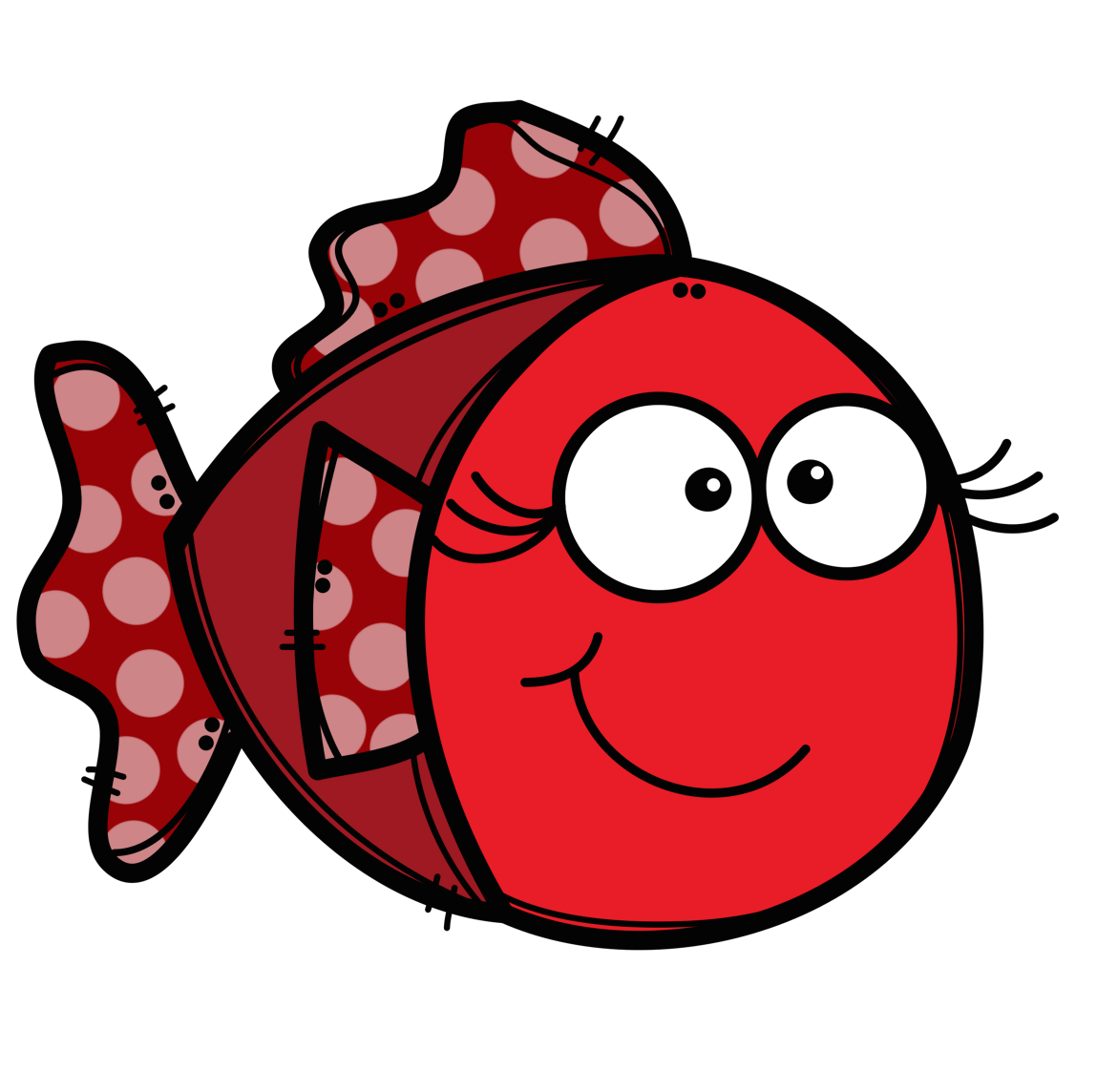 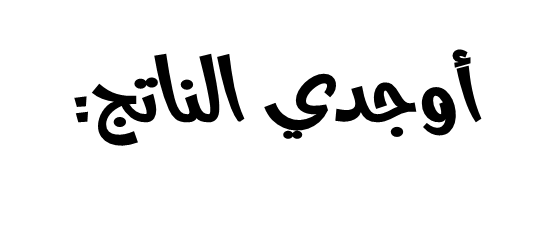 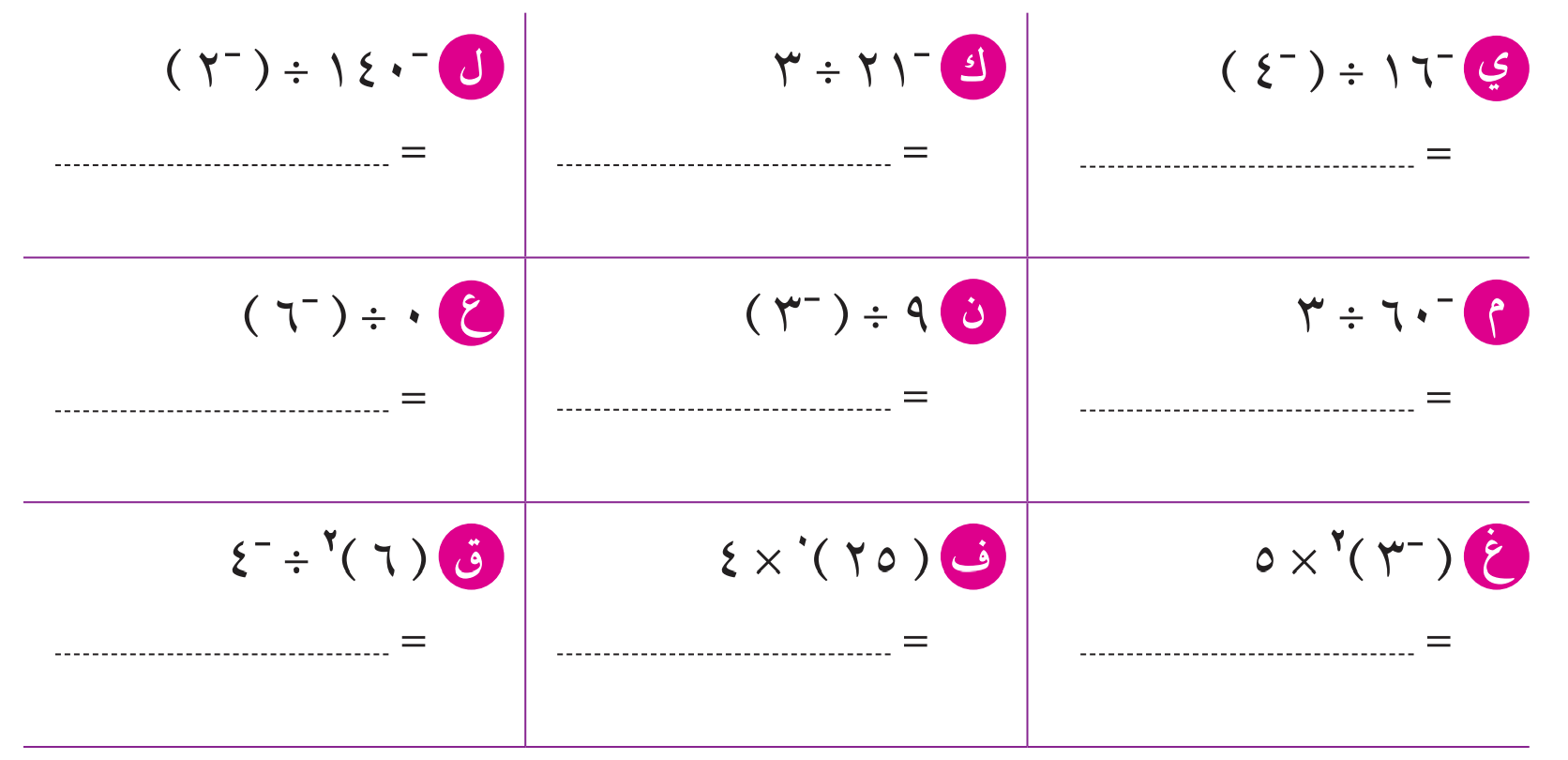 الإجابة
+36 ÷ (-4) = -9
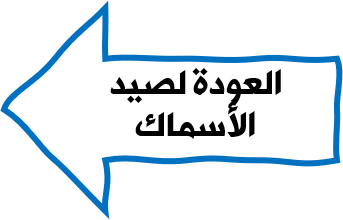 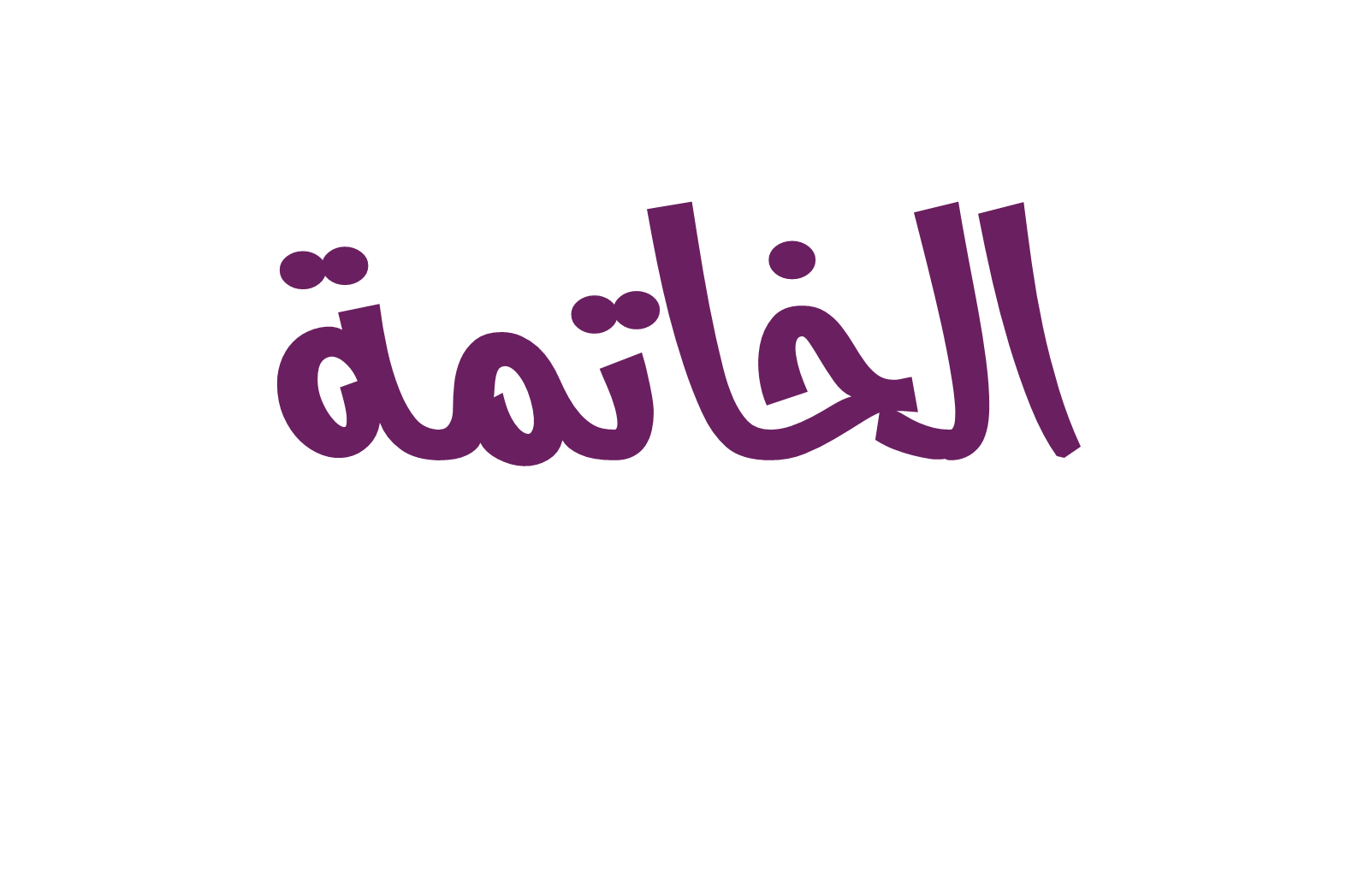 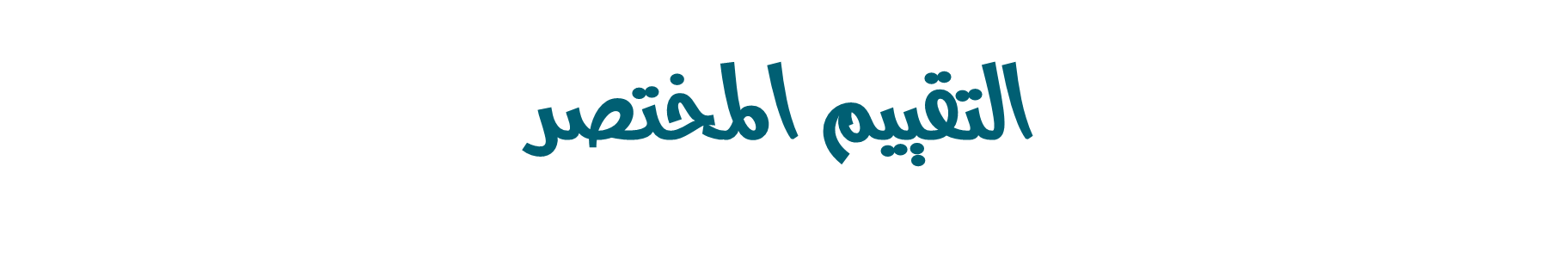 ظللي (أ) إذا كانت العبارة صحيحة، و (ب) إذا كانت خاطئة:
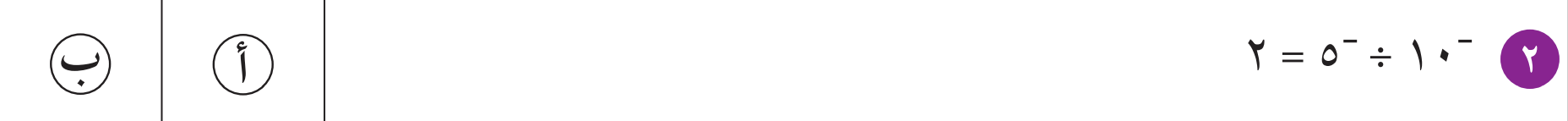 ماذا تعلمنا اليوم ؟
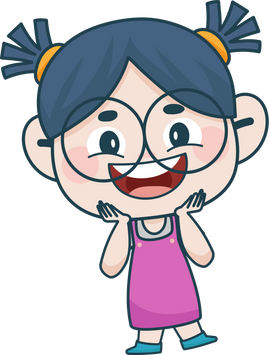